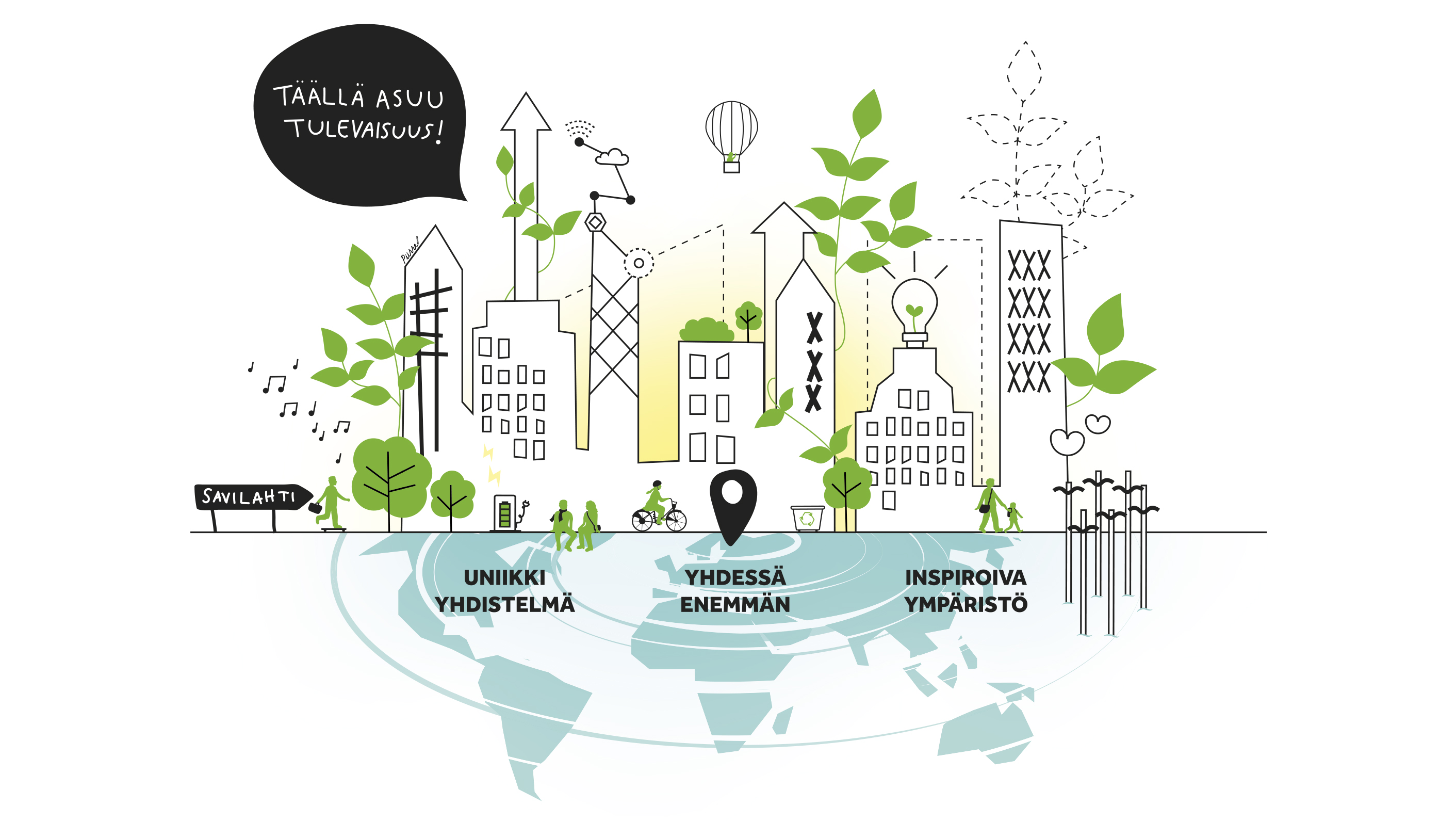 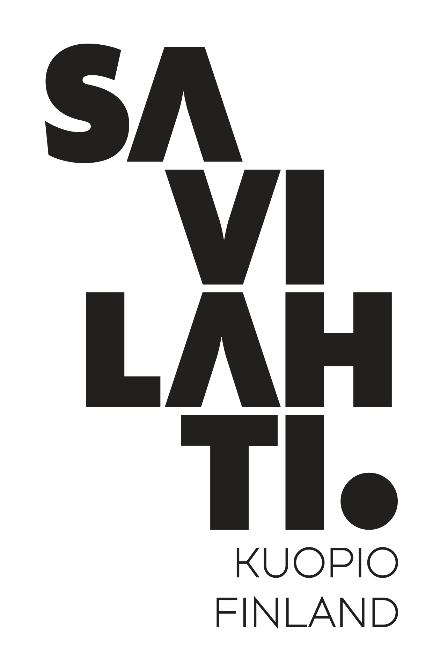 www.savilahti.com / @savilahtikuopio / #Savilahti #Kuopio
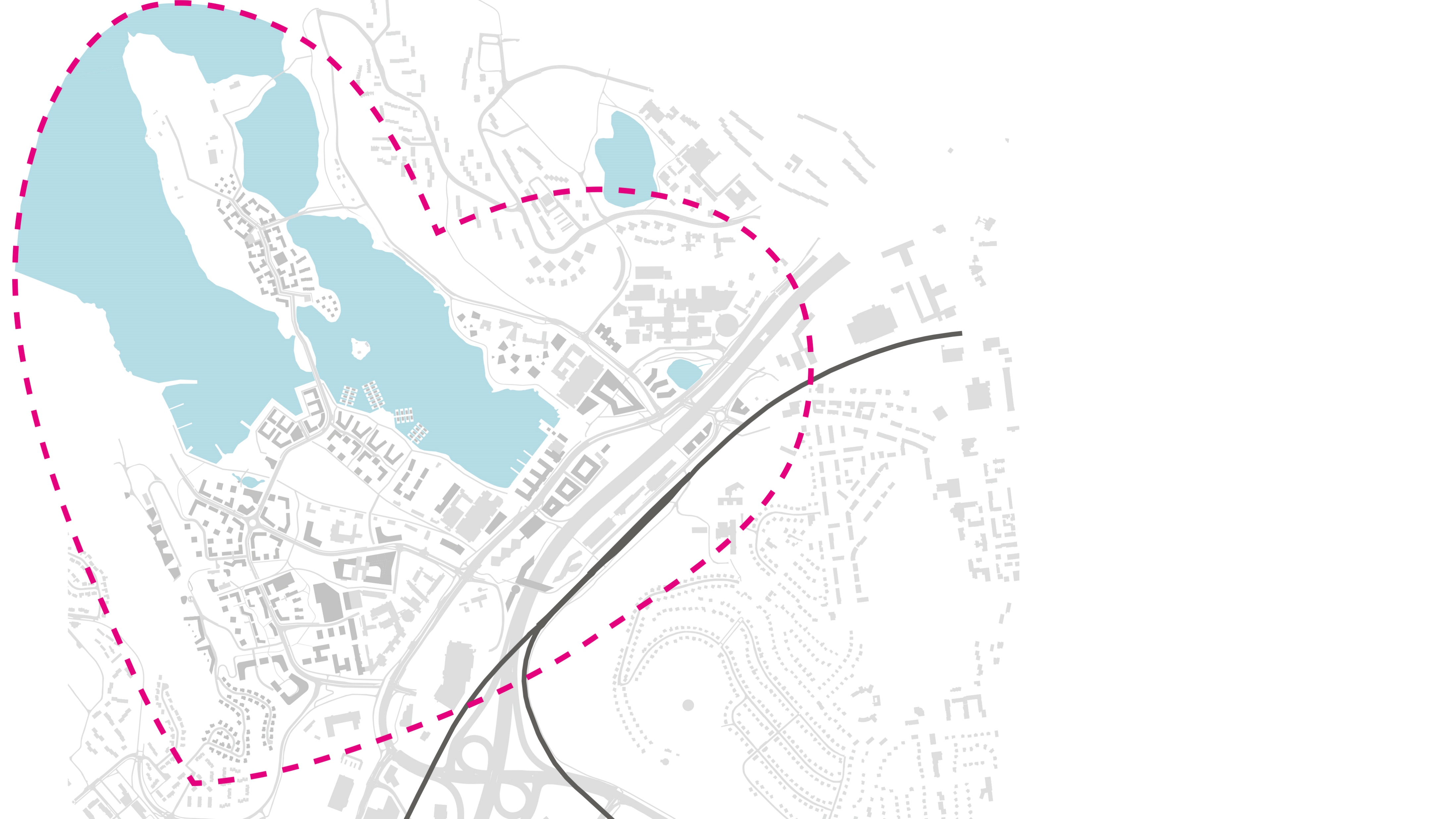 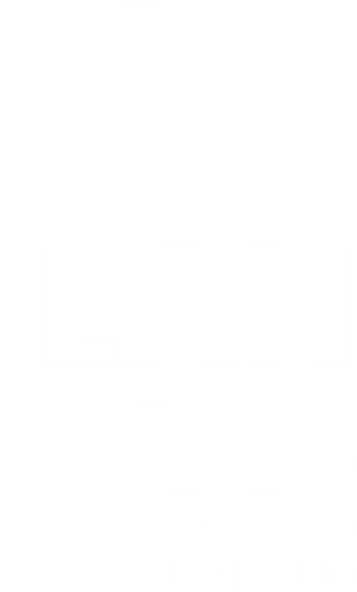 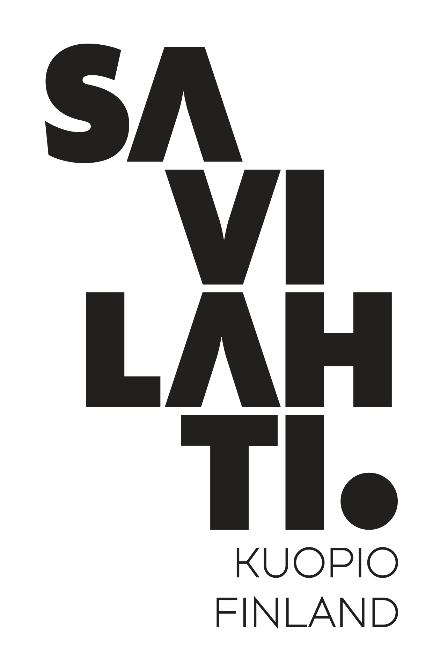 KESKELLÄ KUOPIOTA
KESKUSTAN KYLJESSÄ
KALLAVEDEN RANNALLA
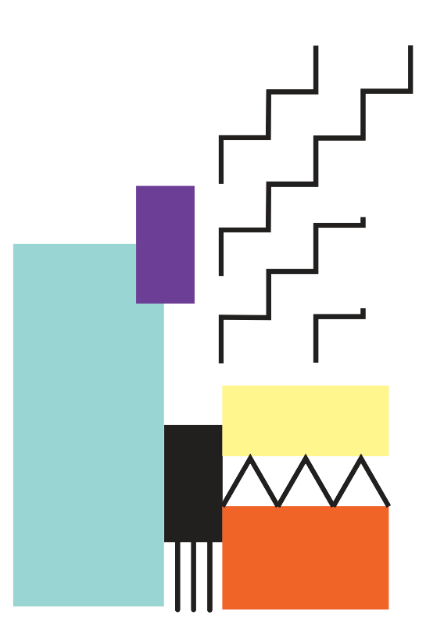 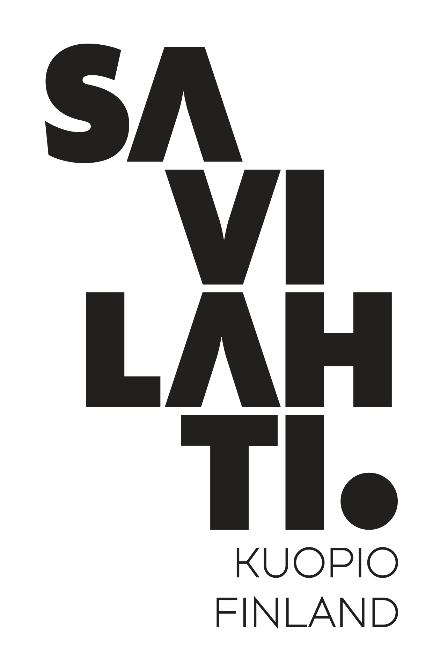 SAVISAARI
PUIJONLAAKSON ETELÄRINNE
SAIRAALA-ALUE
HARJULA
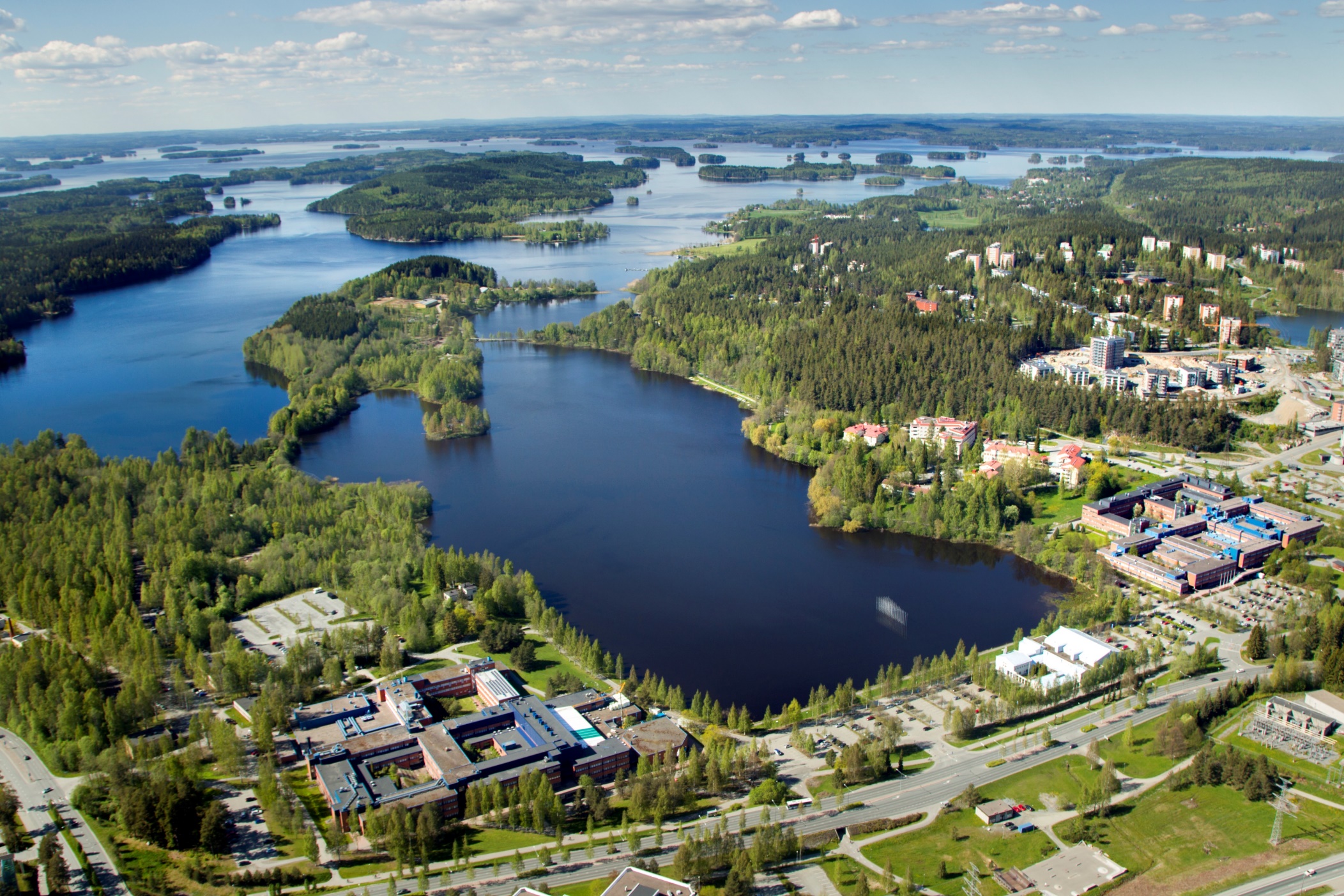 MARIKONRANTA
YLIOPISTONRANTA
VIESTIKATU
VANHA VARIKKO
MICROKATU
NEULARINNE
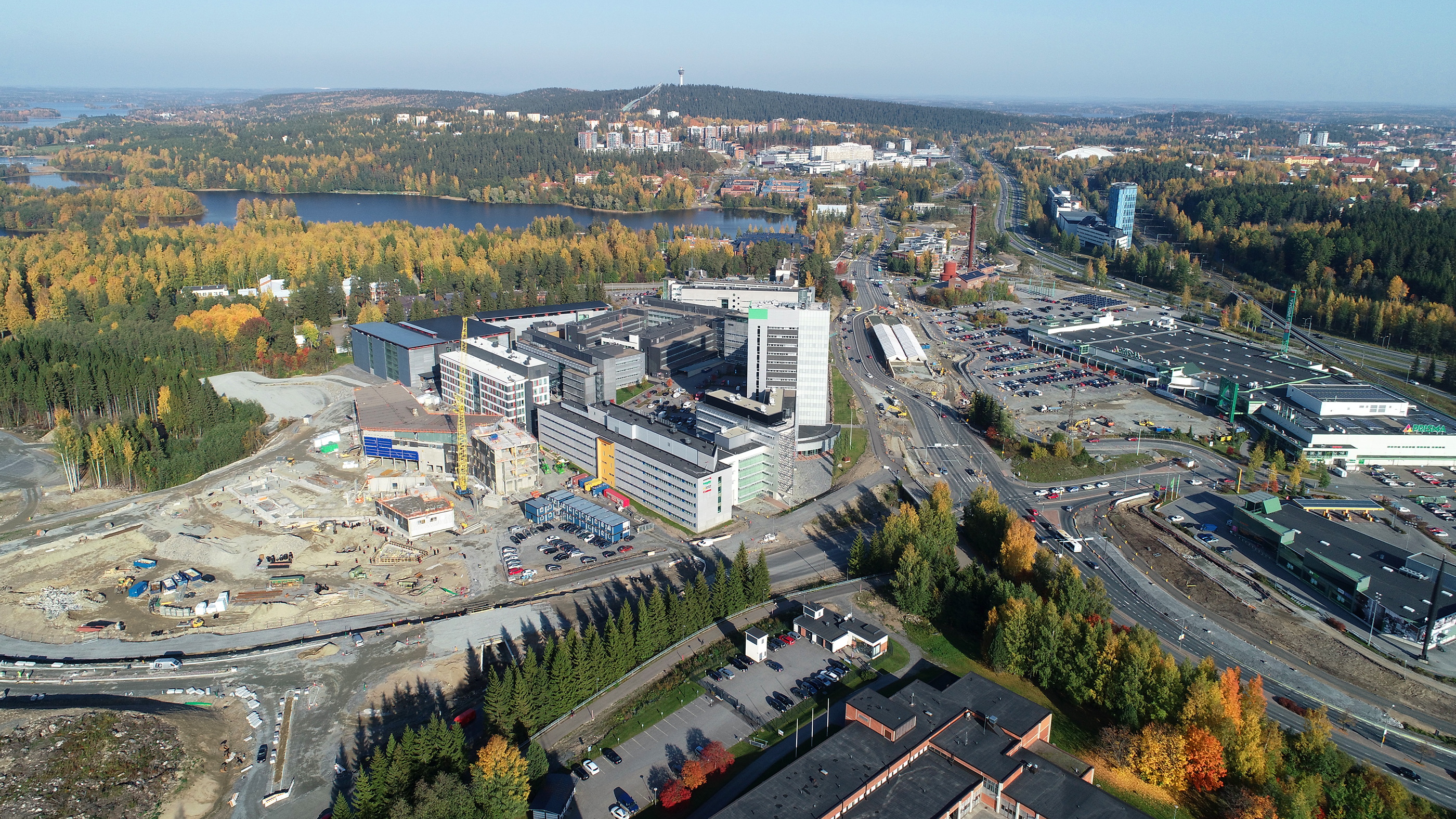 KUOPION YLIOPISTOLLINEN KESKUSSAIRAALA KYS
NOIN 220 YRITYSTÄ
TIETOTEKNIA
HARJULA
ITÄ-SUOMEN YLIOPISTO
KPY NOVAPOLIS
GTK, VTT, FIMEA
BIOTEKNIA
SAVONIA-AMK
THL, RUOKAVIRASTO, TTL, IL
PRISMA
KPY NOVAPOLIS
SAVON AMMATTIOPISTO
KALLIOTILAT
ENTINEN PUOLUSTUSVOIMIEN ASEVARIKKO
Terveysteknologia, cleantech&biotekniikka
ICT&digitalisaatio, soveltava fysiikka
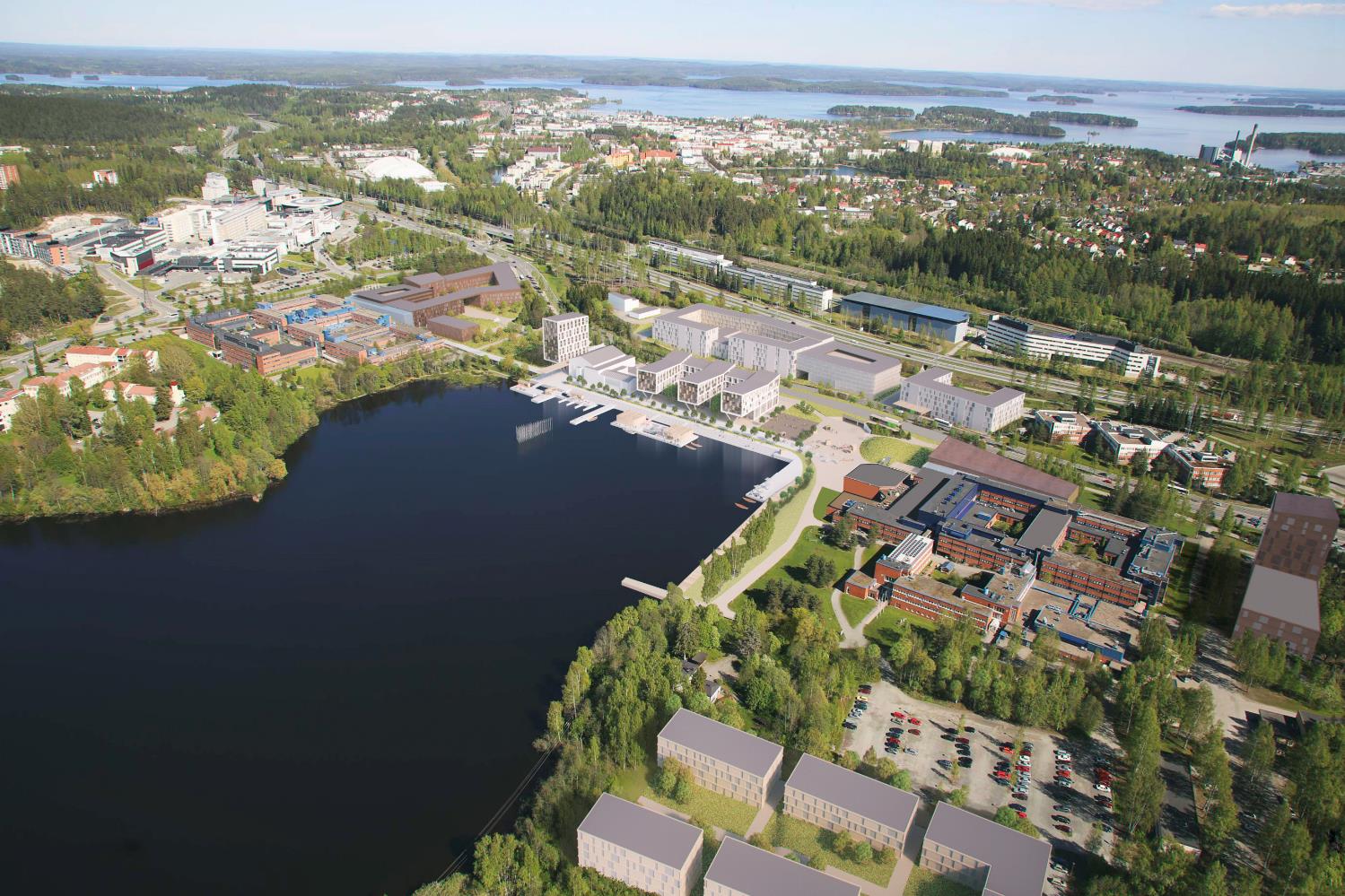 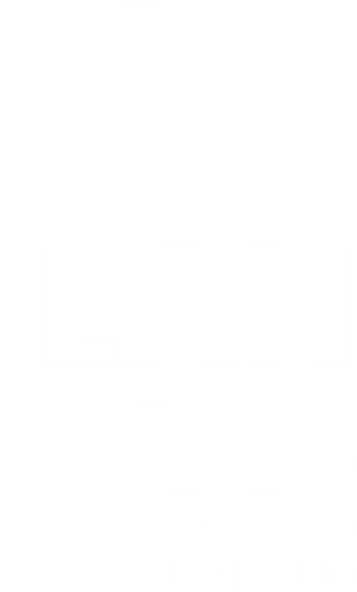 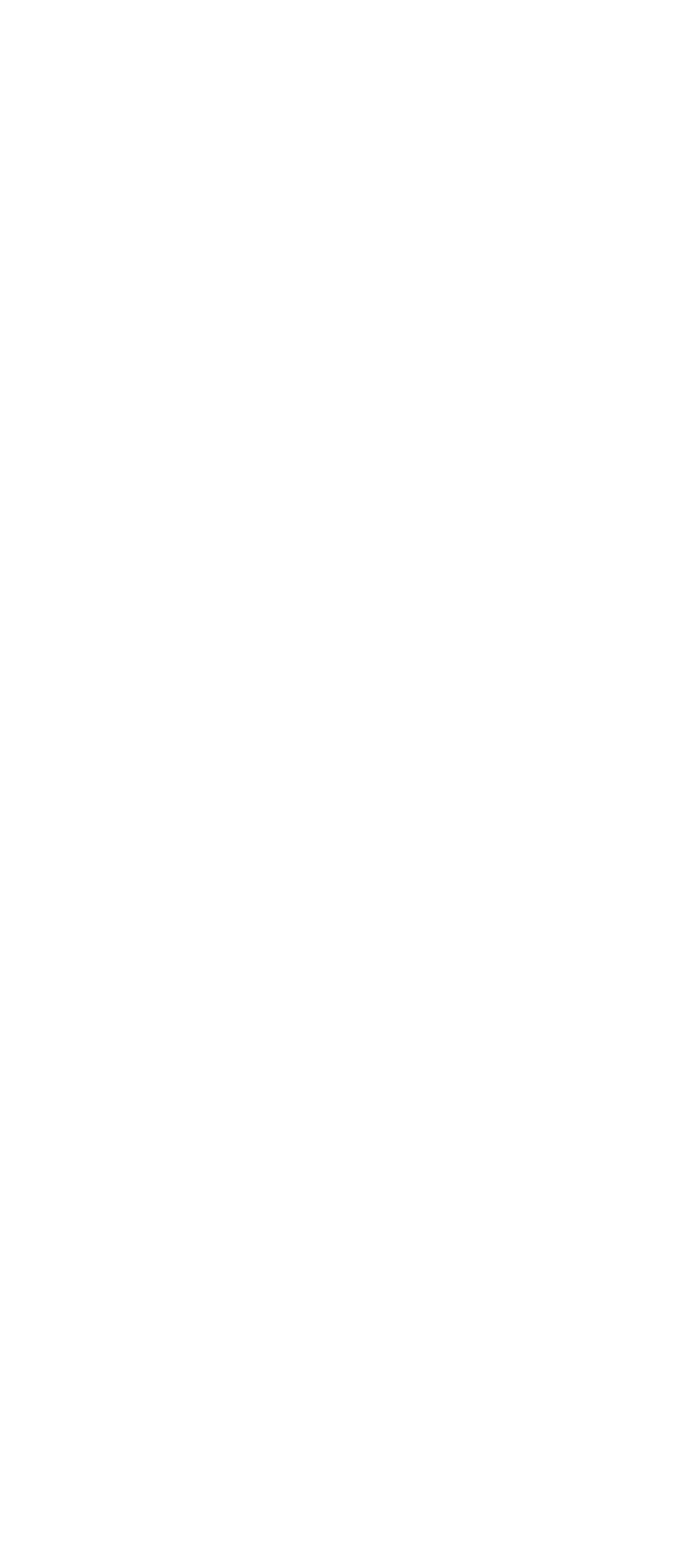 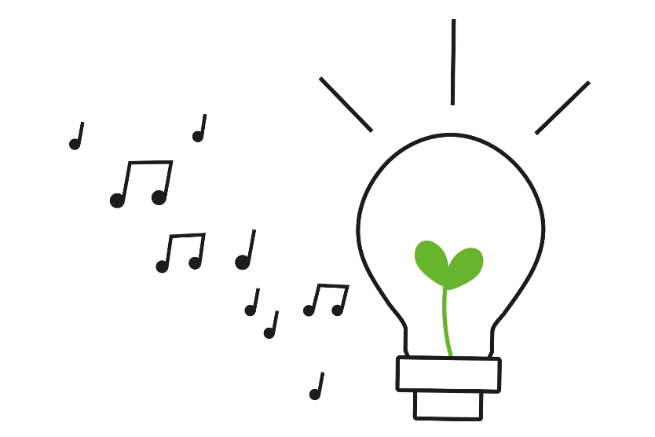 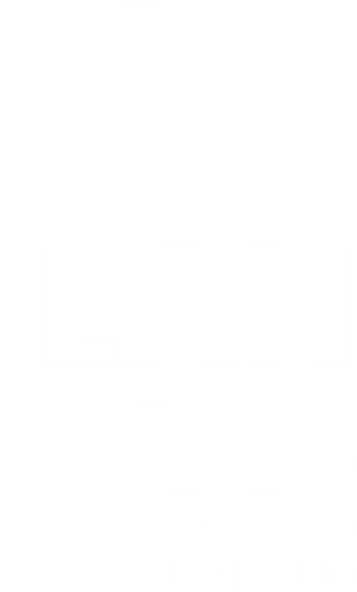 OPISKELIJAT
+ 13 000
TAVOITELTU UUSI RAKENTAMINEN
700 000 k-m2

KOKONAISINVESTOINNIT
2 MRD. €
(Kuopion kaup. 200 milj. €)


KAAVOJEN
MAHDOLLISTAMA RO 
2014–2021
270 000 k-m2

2015 – 4/2022
TOTEUTUNEET
INVESTOINNIT JA RAKENTAMINEN
600 MILJ. €
(Kuopion kaup. 60 milj. €)

200 000 k-m2
2015: 9 000 
2023: 18 000
2030: 22 000
TYÖPAIKAT
+ 5000–7000
2015: 10 000
2023: 13 500
2030: 15 000–17 000
ASUKKAAT
+ 7000–8000
2015: 30
2023: 900
2030: 7000–8000
2030-luvulla YHTEENSÄ 
35 000 toimijaa
´19
´23
´21
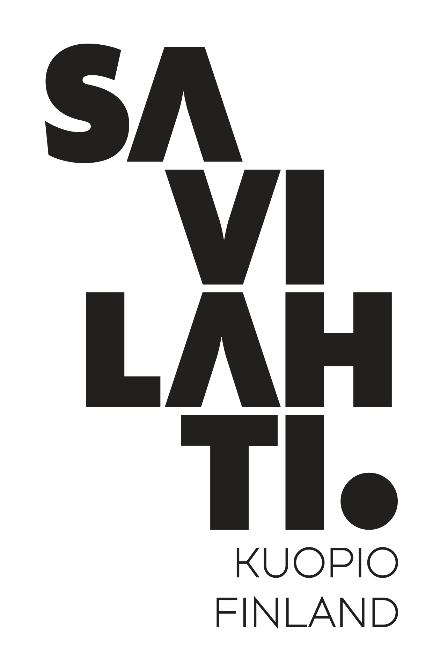 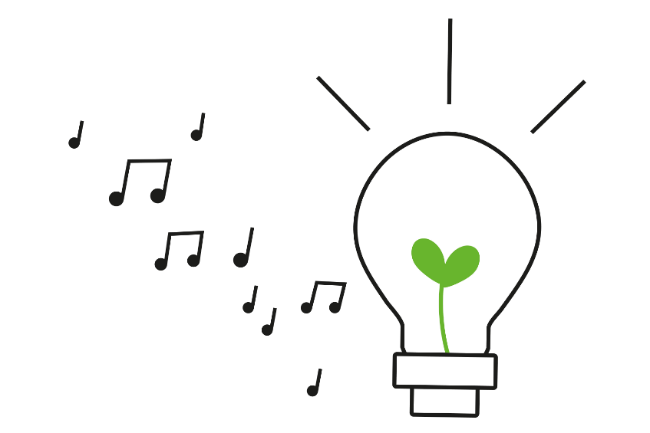 SYK maakaupat Marikonrannasta
Savilahdentien alueen viimeistely
Fokus Vanhan Varikon alueeseen
Neulaniementien kaavan aloitus
Pelastusaseman kaava
Savilahti-ohje
Vanhan Varikon itäosa kaava
Oppilaitos-rakentaminen alkaa
Sarastuskaaren rakentaminen alkaa
Prisman kohdan uudistukset
Alueluovutuskilpailu ”Lohkare”
Luolan rakentaminen alkaa
´17
´14
´20
Osayleiskaava
Maankäytön yleissuunnitelma
Maakaupat
Savilahti-projektin perustaminen
Kallan kylmä              -lähijäähdytys
Savilahti-visio
Yliopiston-rannan kaava
Savilahdentien rakentaminen alkaa
Prisman kaava
´22
´15
´18
´29
Vanhan Varikon pohjoisosan kaava
KYSin kaava
110 kV-linjan siirto
Kolmen koulutus-asteen kampus valmistuu
Yhteistyöryhmän perustaminen
Savilahden yhteiset tavoitteet
Kolmen koulutus-asteen kampuksen sijoittumis-suunnitelma
Markkinointiringin perustaminen
Valon kaava
Savilahti-foorumin perustaminen
Savisaari
´26
Marikon-      ranta
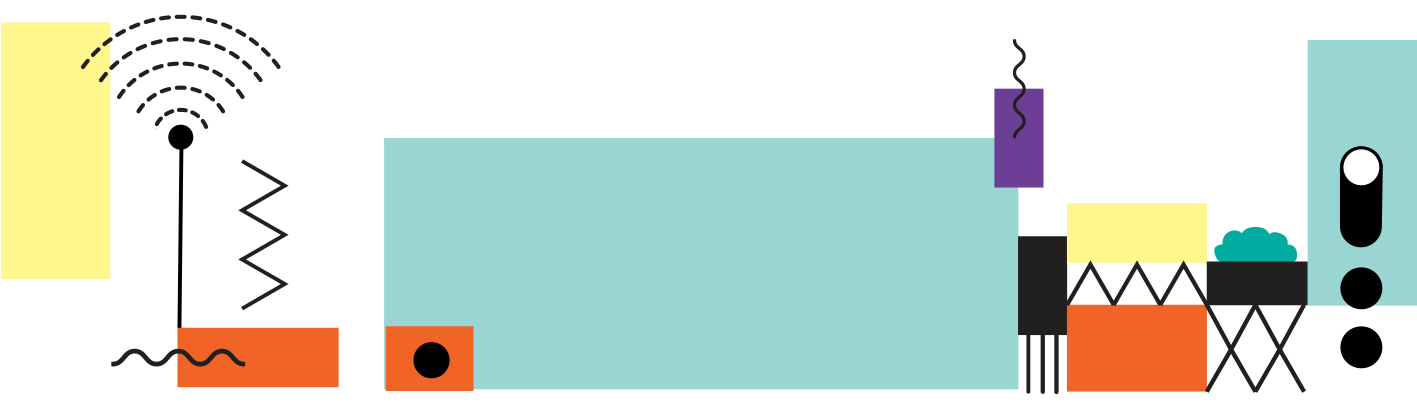 2026
2017
2015
2029
2023
2014
2022
2018
2020
2019
2021
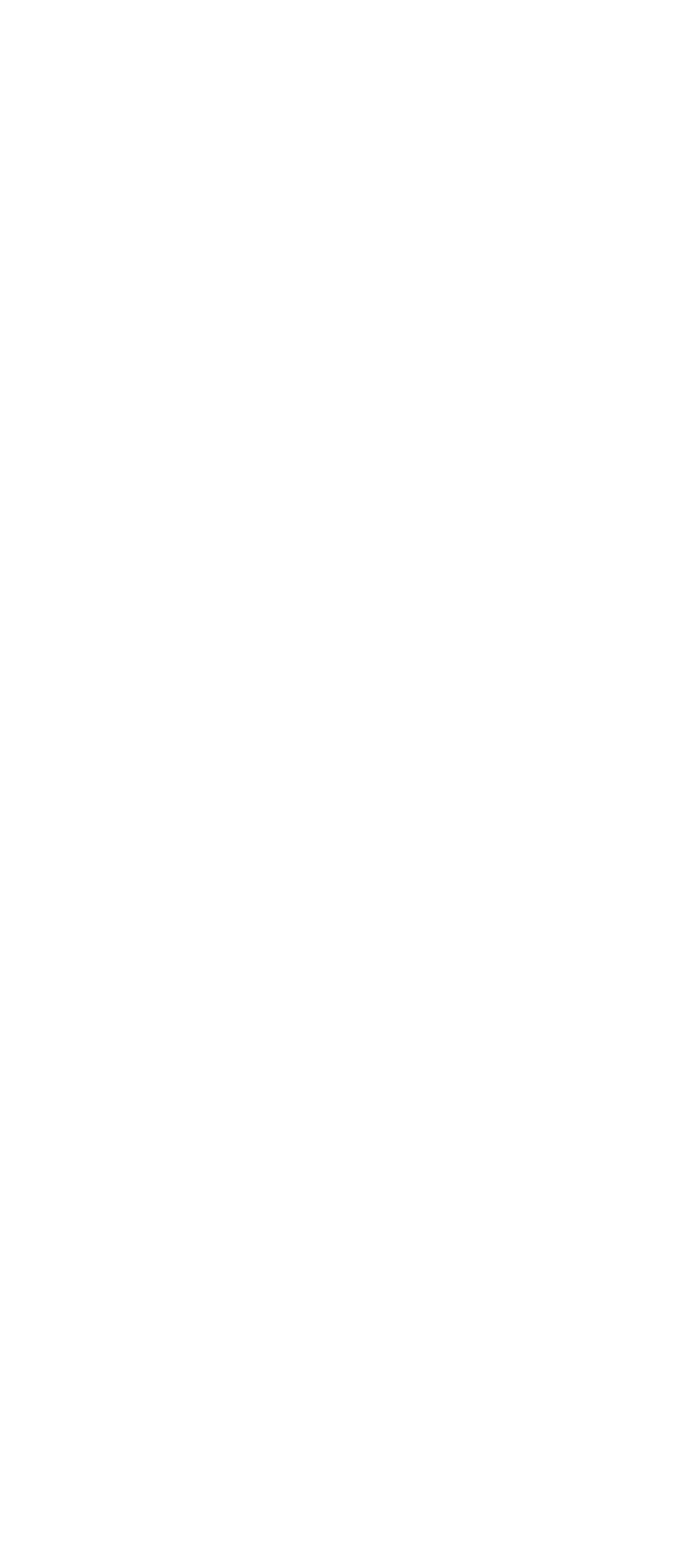 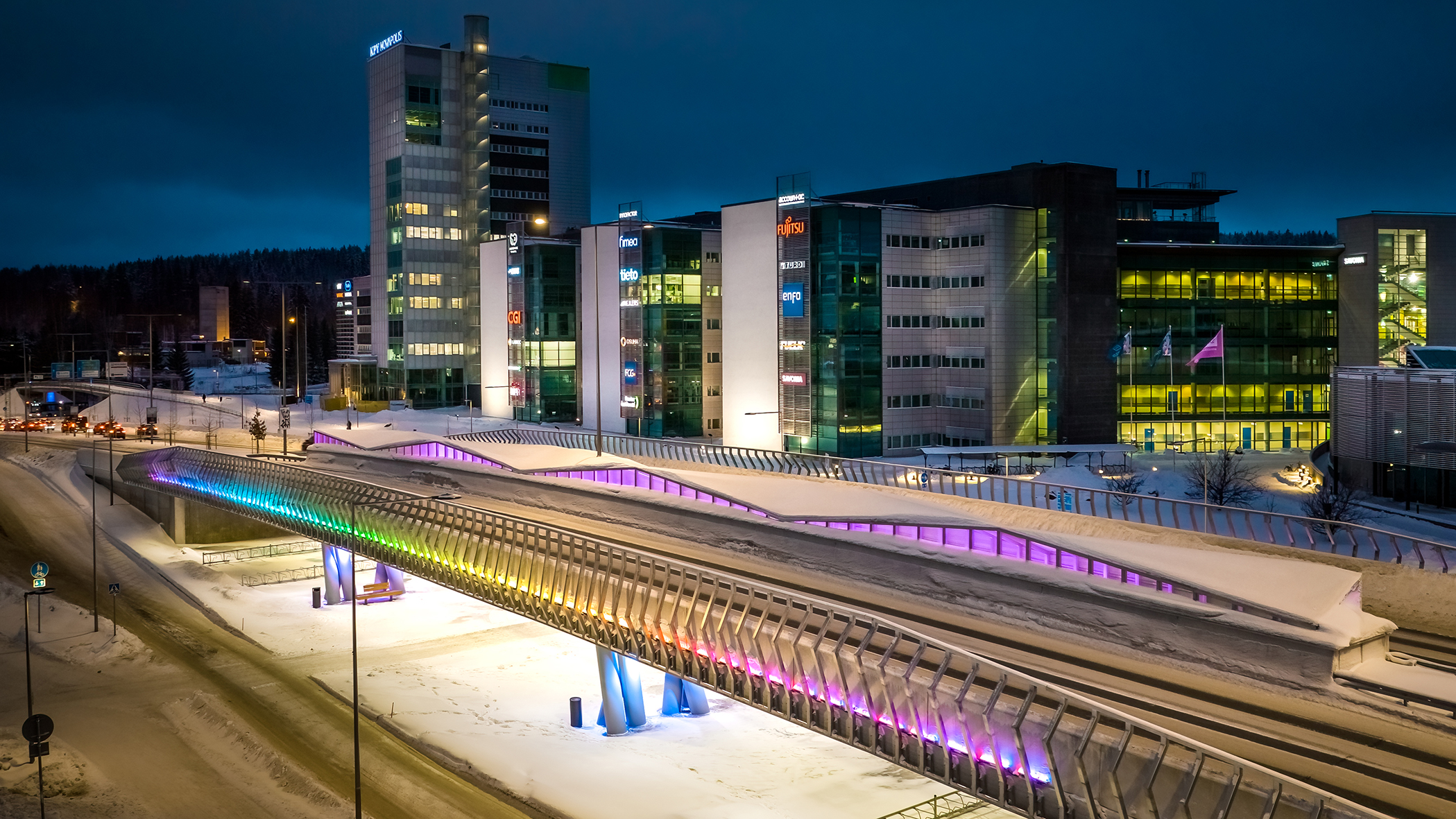 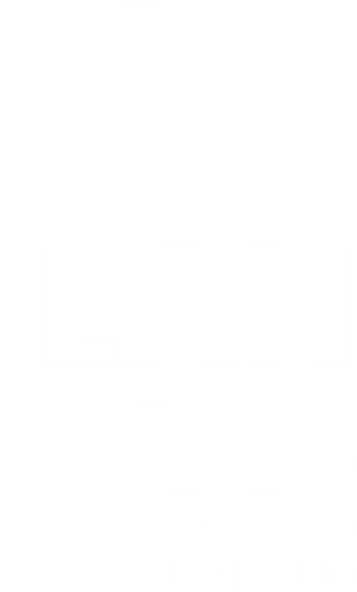 AJANKOHTAISTA NYT
Edennyt kokonaisuutena suunnitellusti ja seuraavat askelmerkit ovat selvillä.
Rakentamisen painopiste keskittyy Vanhan Varikon uuden asuinalueen ja Neulaniementien ympäristön toteuttamiseen. Lisäksi on käynnissä asuntorakentamista ja toimitilakohteita eri puolilla Savilahtea.
Savilahdentien alueen infran viimeistely avaa 90 000 km2 yritystilojen rakentamismahdollisuuksia kampuksen ytimeen 2024.
Luola avautuu väestösuoja-, liikunta- ja tapahtumakäyttöön loppukesästä 2024.
Kestävä kaupunki, datatalous ja elämänlaatu -teemat etenevät. Esim. robottibussipilotti ja panostukset kävelyn ja pyöräilyn olosuhteisiin.
Osaamiskeskittymän toiminnan ja kaupunginosan sisällön kehittämisessä toimijoiden, kaupunkilaisten ja sidosryhmien välinen yhteistyö lisääntyy entisestään.
Savilahden kehittäminen etenee laaja-alaisella yhteistyöllä
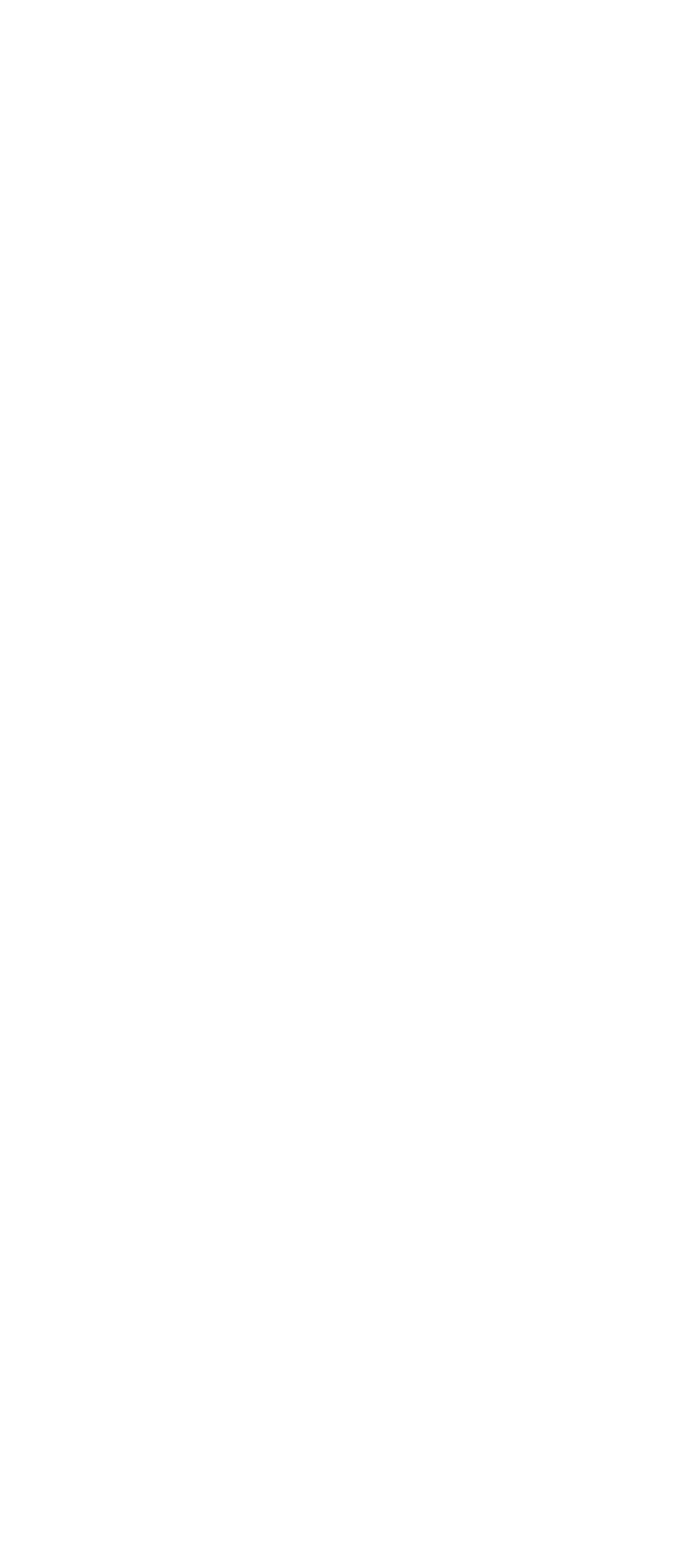 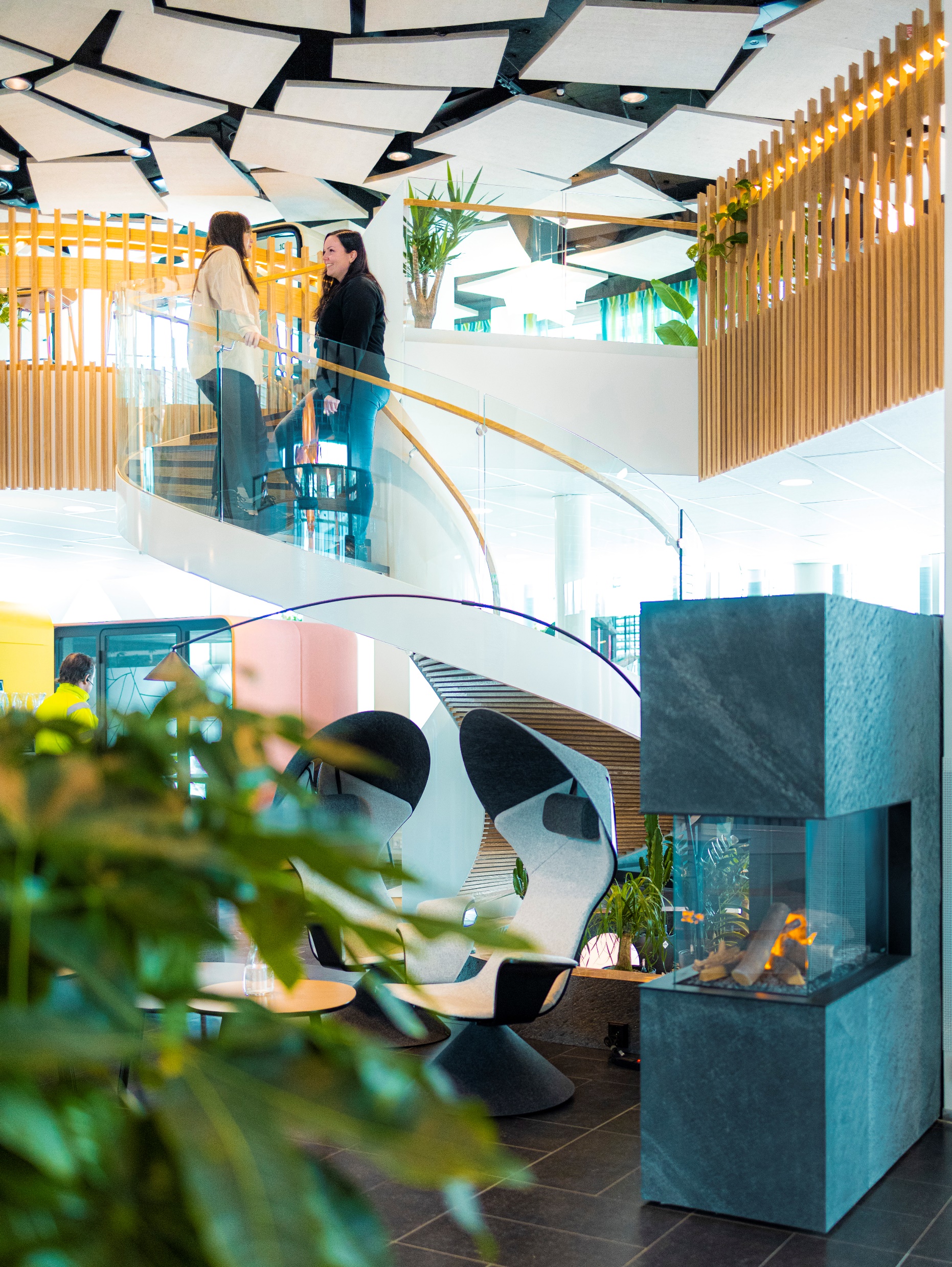 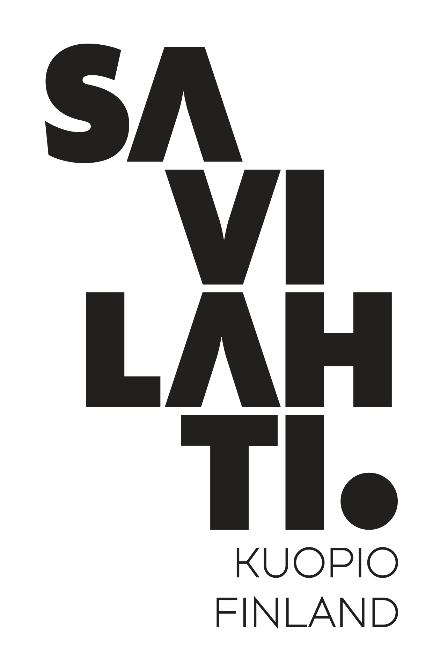 Strateginen kaupunkikehityksen kärkihanke: uusi                    35 000 toimijan maakunnallisesti palveleva kaupunginosa
Yhdessä tekeminen, kumppanuus ja yhteistyö kantavana teemana: laaja-alainen ja vahva yhteinen sitoutuminen; Kuopion seudun ja valtion välinen MAL-sopimus
Tiiviissä paketissa kaikki elämän osa-alueet:                               koko koulutusketju, yrittäminen/työnteko/tutkimus, huippusairaala, asuminen, vapaa-aika, järviluontopalvelut, kytkeytyminen keskustaan
Toteutetaan vahvalla tulevaisuusetunojalla: kehitetään sekä kaupunkiympäristöä että toiminnallista sisältöä;  tavoitteet korkealla, yli 20 milj. € projekteja erilaisten ratkaisujen/toimintamallinen hakemiseen
Tarjoaa ratkaisuja, palveluja ja uusia osaajia koko Suomelle: ekosysteemipohjainen huippuosaaminen kansainvälisessä kärjessä; vesi – terveys – turva; kaupunkialustalla kaikki mitä esim. yritykset tarvitsevat; kestävän toiminnallisen kaupunkikehityksen esimerkkejä käytännössä
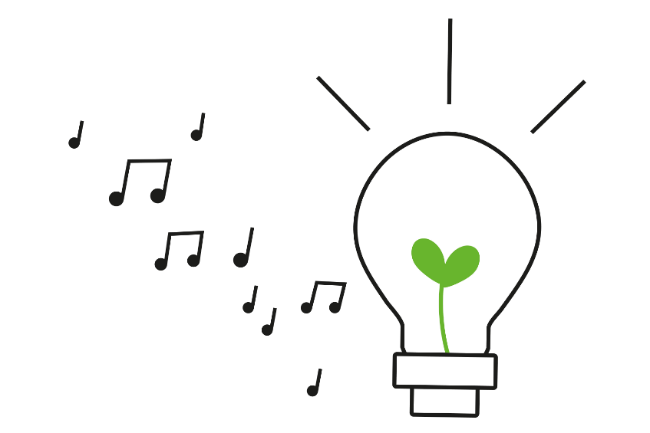 Kuva: KPY Novapolis
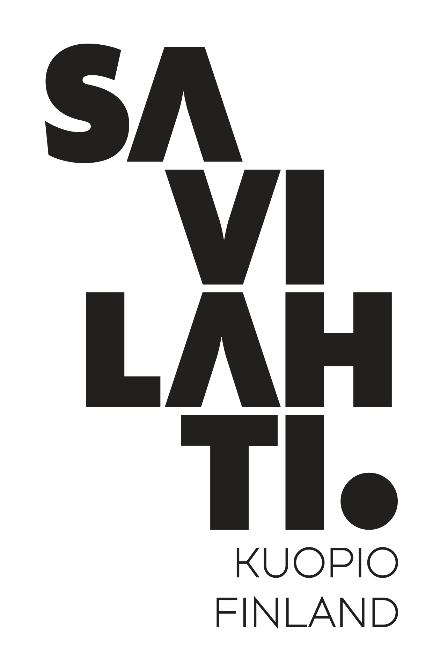 SAVISAARI2029–31
PUIJONLAAKSON ETELÄRINNE
–2014
KYS
2021–2022
HARJULA
202X–
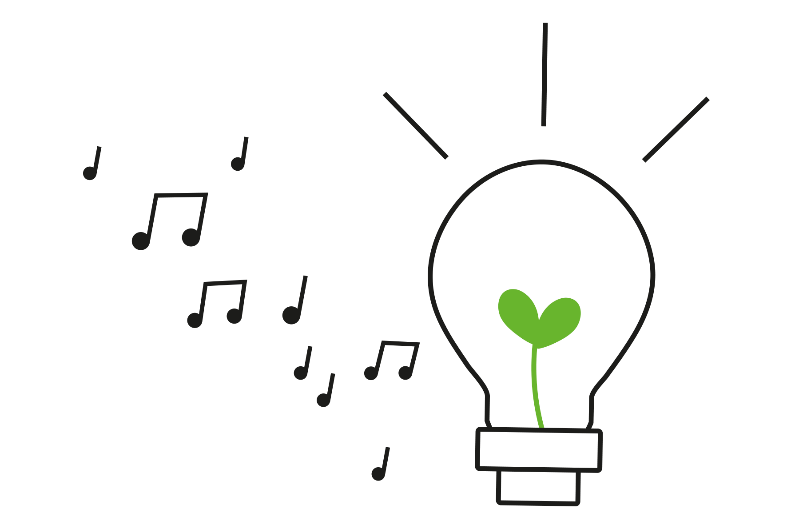 MARIKON RANTA
2026–2028
YLIOPISTON-RANTA 2016–2020
KPY
–2011
VANHAN VARIKON 
 POHJOISOSA
2020–2022
NEULANIEMENTIE JA MICROKATU
2026–2028
Suunnittelun eteneminen
KPY
–2009
KPY
–2015
Valmistuneet
Käynnissä
VANHAN VARIKON ITÄOSA
2017–2019
PRISMA
2019–2020
Alkamassa
NEULARINNE
202X–
Suunnitteilla
PELASTUSASEMAN YMPÄRISTÖ
2022–2023
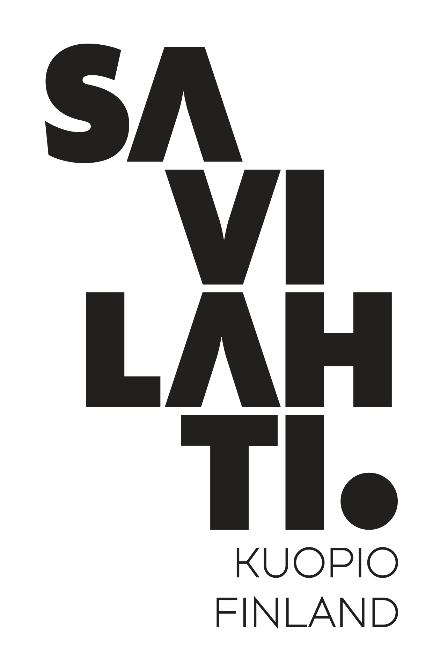 SAVISAARI2029–31
PUIJONLAAKSON ETELÄRINNE
–2014
KYS
2021–2022
HARJULA
202X–
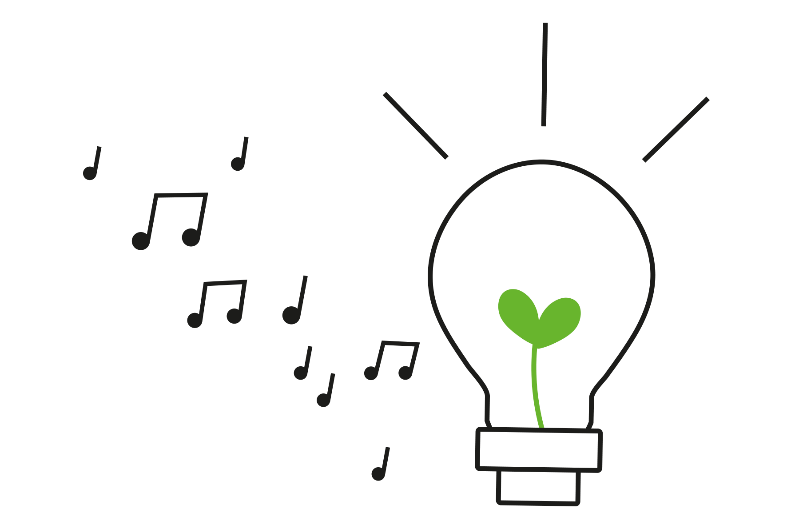 MARIKON RANTA
2026–2028
YLIOPISTON-RANTA 2016–2020
KPY
–2011
VANHAN VARIKON 
 POHJOISOSA
2020–2022
NEULANIEMENTIE JA MICROKATU
2026–2028
Suunnittelun eteneminen
KPY
–2009
KPY
–2015
Valmistuneet
Käynnissä
VANHAN VARIKON ITÄOSA
2017–2019
PRISMA
2019–2020
Alkamassa
NEULARINNE
202X–
Suunnitteilla
PELASTUSASEMAN YMPÄRISTÖ
2022–2023
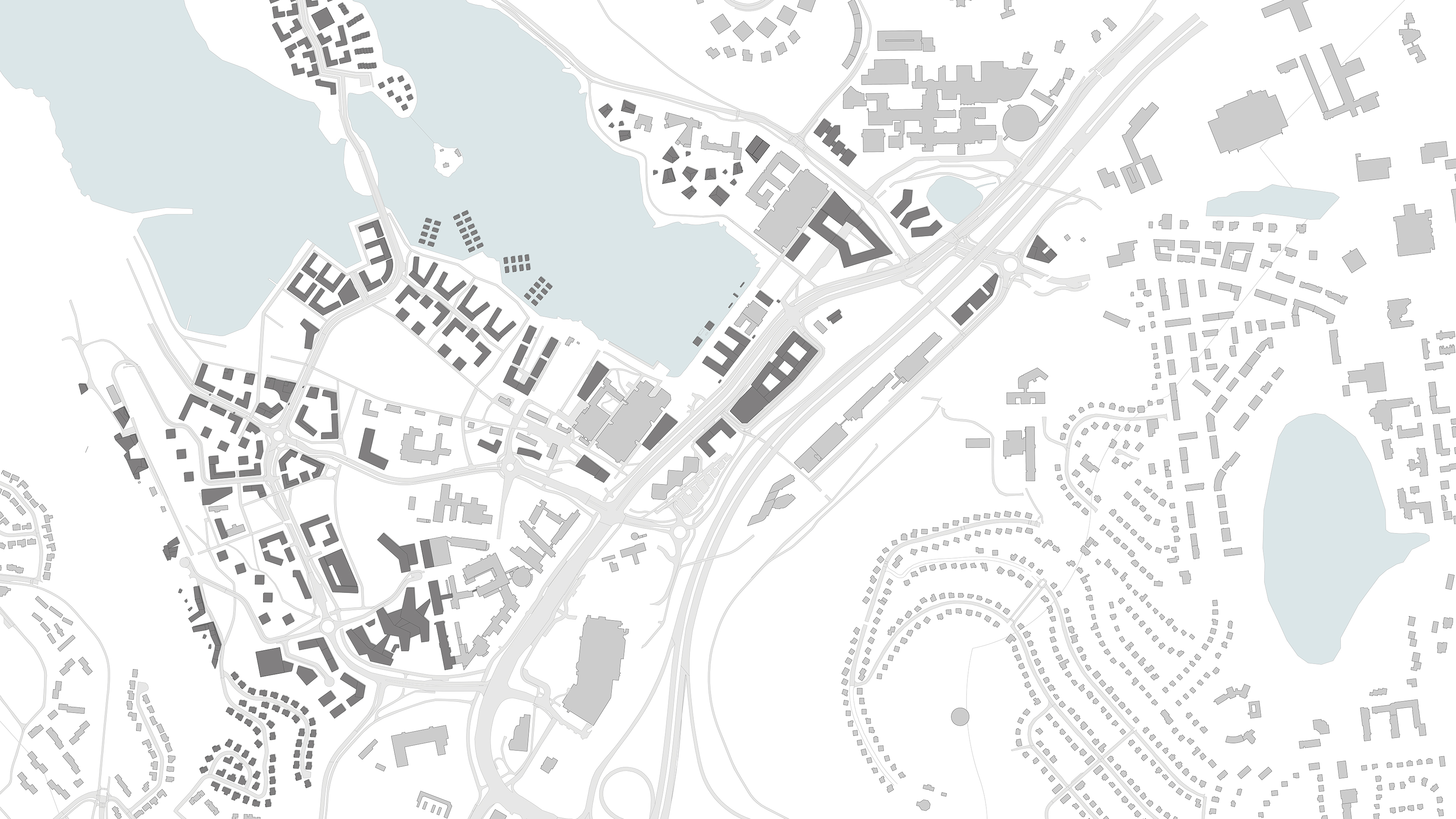 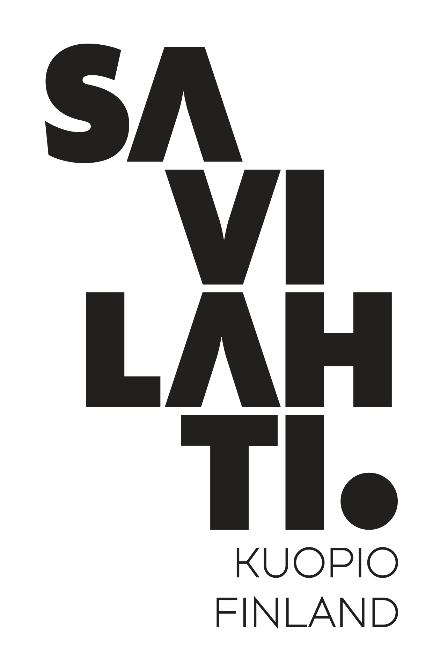 KYS
2021–2022
Lainvoimainen 14.11.2022
YLIOPISTONRANTA 2016–2020
Lainvoimainen 25.3.2020
VANHAN VARIKON 
POHJOISOSA 
2020–2022
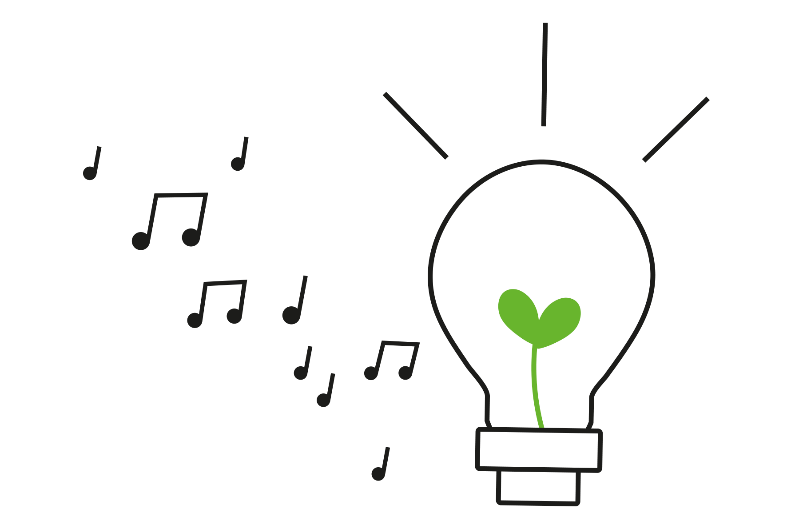 Lainvoimainen 3.8.2022
NEULANIEMENTIE
JA MICROKATU
2023–2024
Kaavoittamisen eteneminen
Tavoite: vireille syksyllä 2023
Valmistuneet
PRISMA
2019–2020
Lainvoimainen
17.11.2020
Käynnissä
VANHAN VARIKON ITÄOSA
2017–2019
Alkamassa
Lainvoimainen 26.7.2019
PELASTUSASEMAN YMPÄRISTÖ
2022–2023
Tavoite: lainvoimainen syksyllä 2023
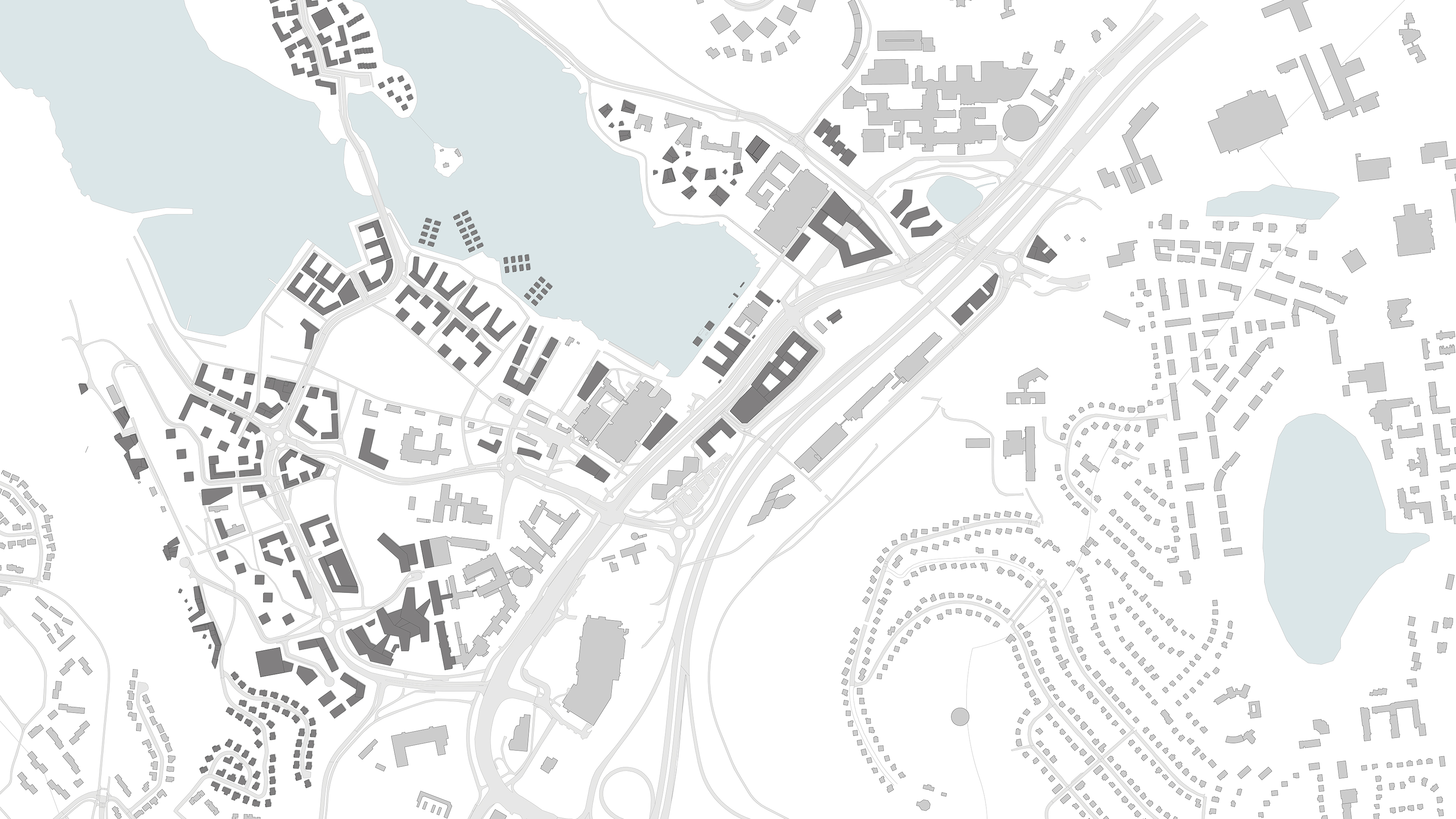 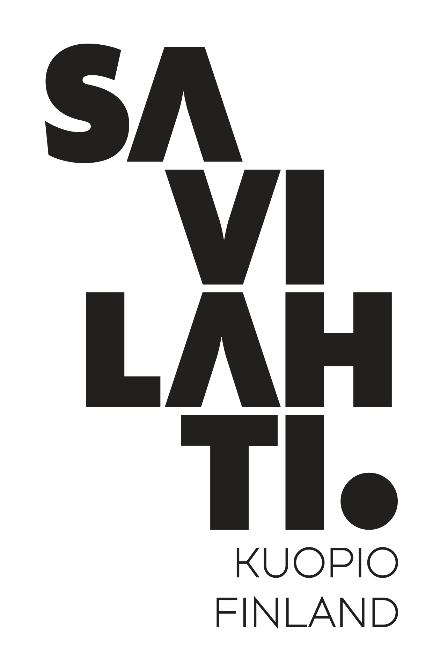 Kallan kylmä
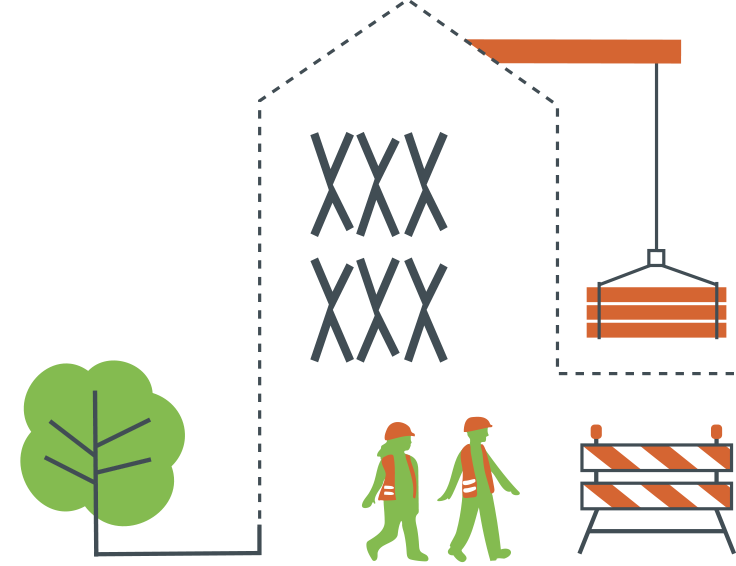 110kV
Neulaniementie
Infrarakentamisen eteneminen
Ramppi
Sarastuskaari
Valmistuneet
Savilahdentie
Käynnissä
Alkamassa
Neulamäentie
SÄDEPARKKI2023–
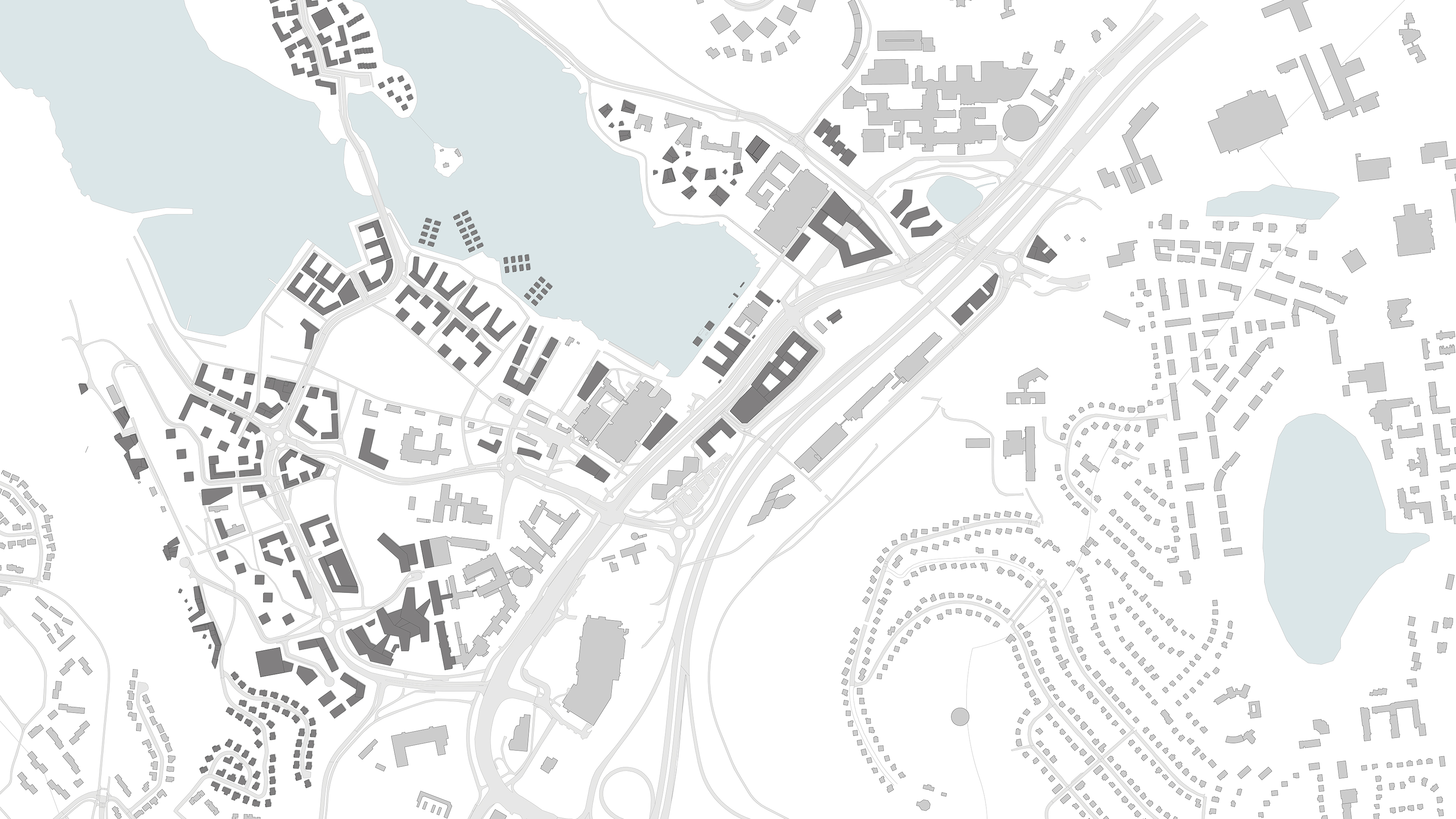 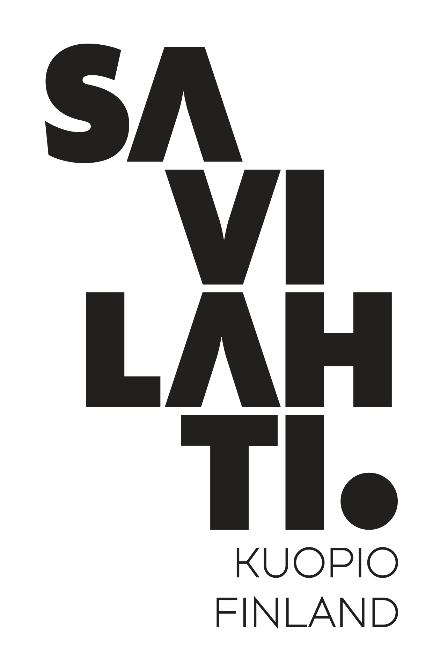 Etelärinne:
ASUNTORAK.2015–2018
KYS:
PSYKIATRIA-TALO2022–
KYS:
UUSI SYDÄN2018–24
KUOPAS:
ASUNTORAK.2023–2025
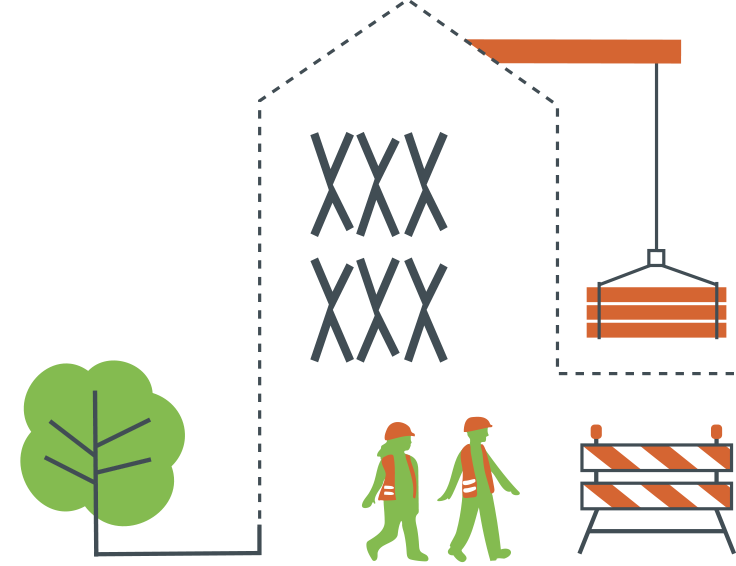 LOHKARE:
ASUNTORAK.2023–
KPY, VIESTIKATU:
2019–20
SAKKY:
OPPILAITOS-RAKENTAMINEN2019–23
KUOPIO:
LIIKUNTA- JA TAPAHTUMAKESKUS
2021–24
Talonrakentamisen eteneminen
KPY, MICROKATU:2018–20
SAVONIA :
OPPILAITOS-RAKENTAMINEN2018–20
Valmistuneet
KUOPIO:
PYSÄKÖINTI
2021–23
Käynnissä
PRISMA
2021–2023
Alkamassa
FINVECTOR:
2022–
PELASTUSLAITOS:
2022–2024
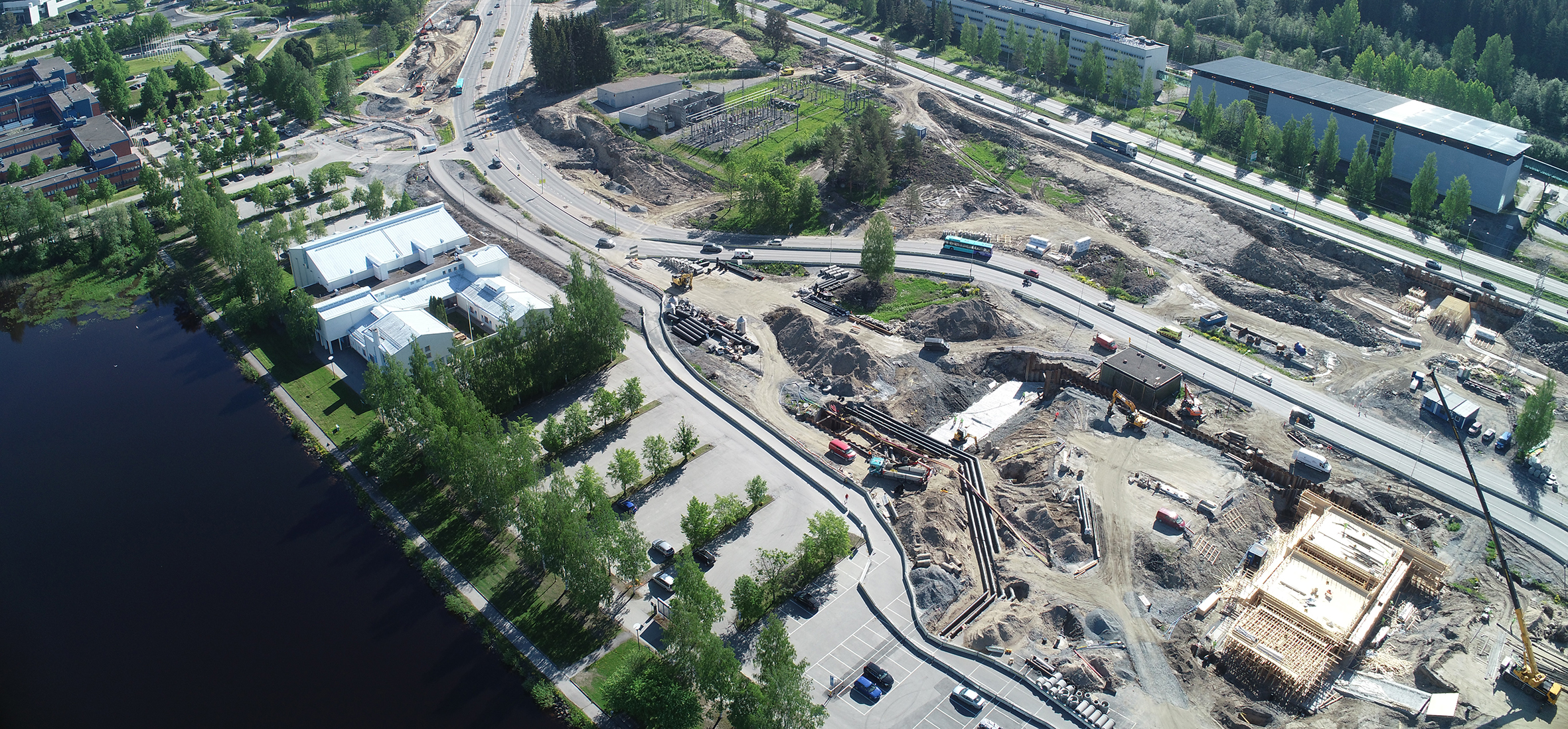 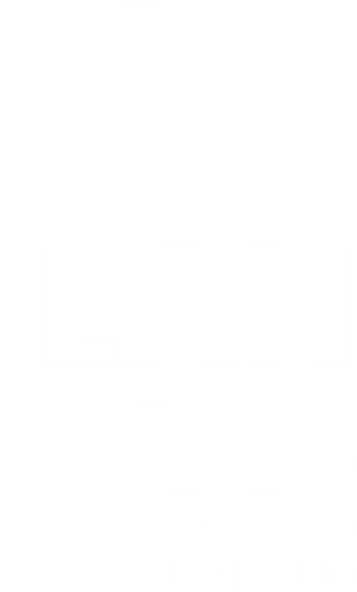 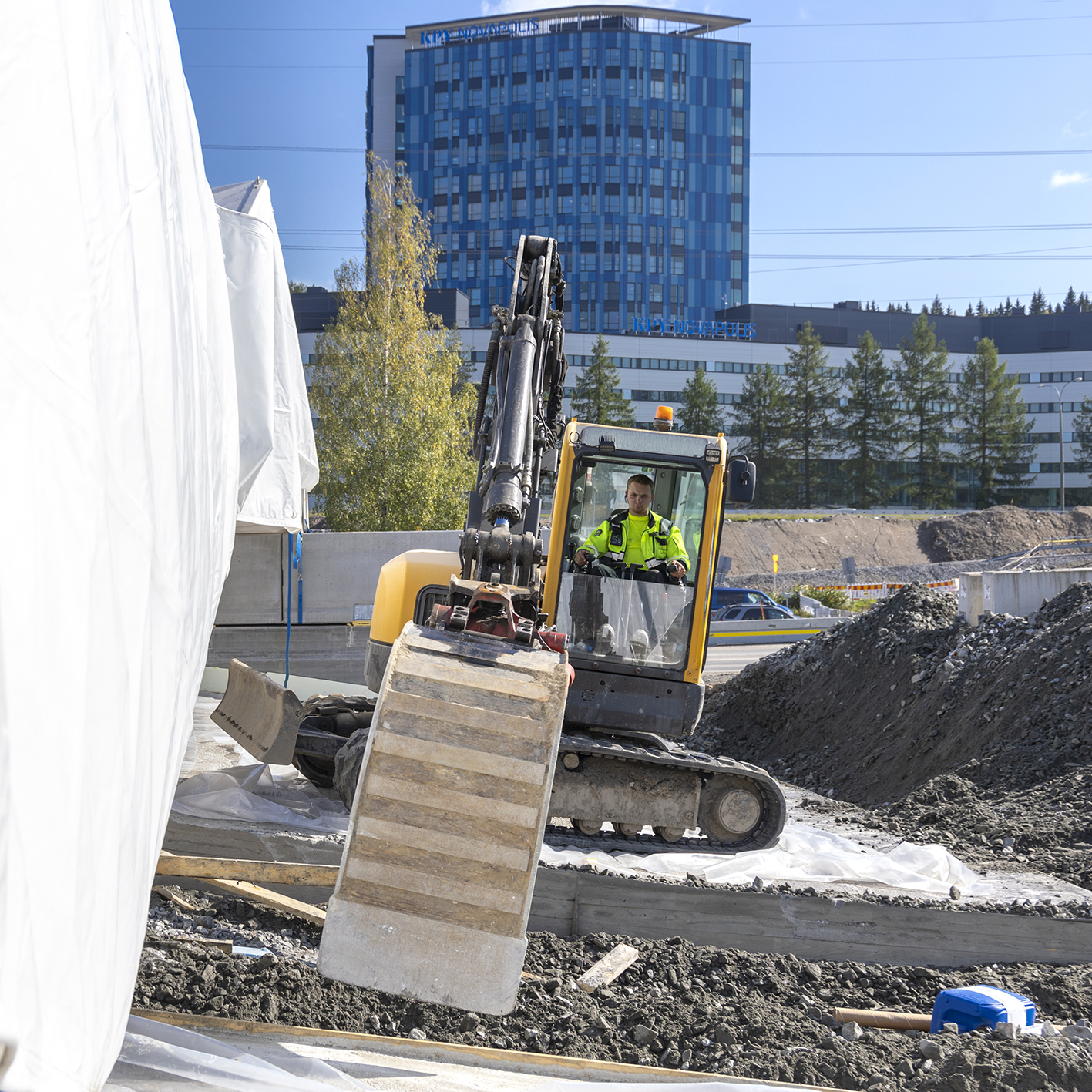 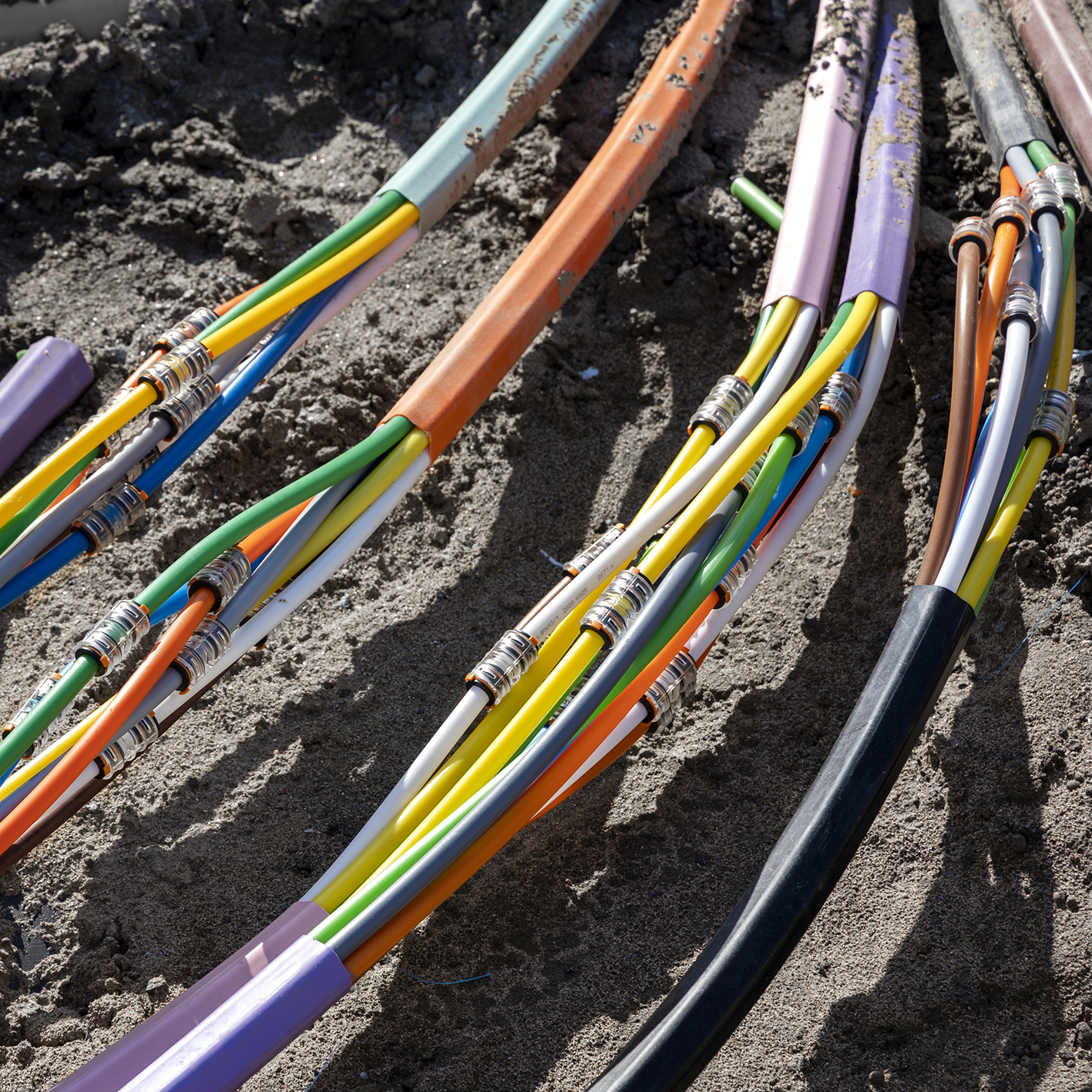 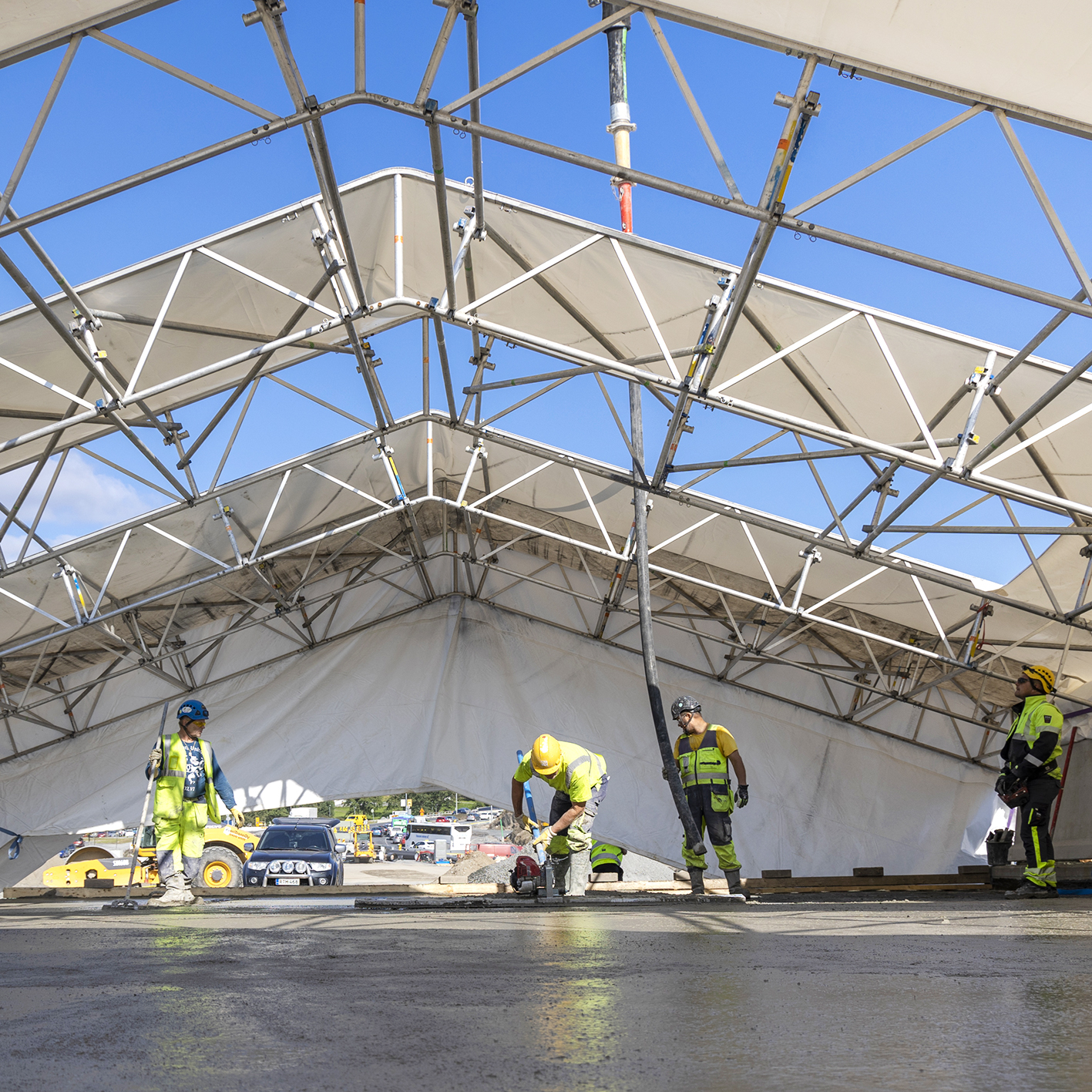 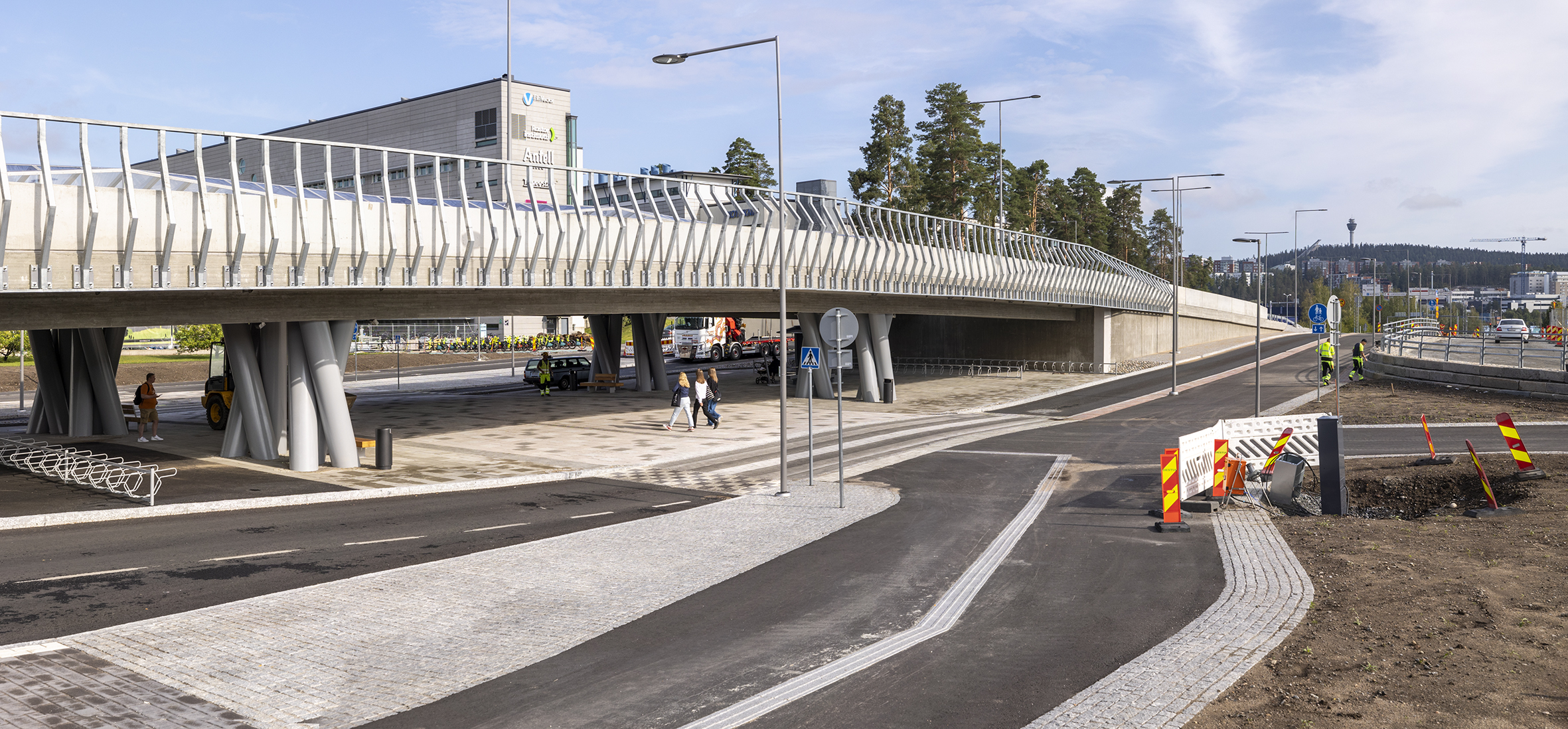 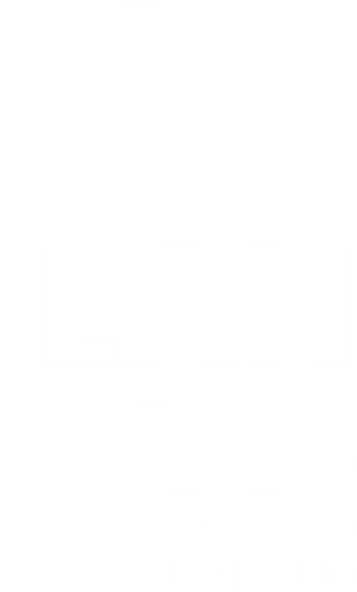 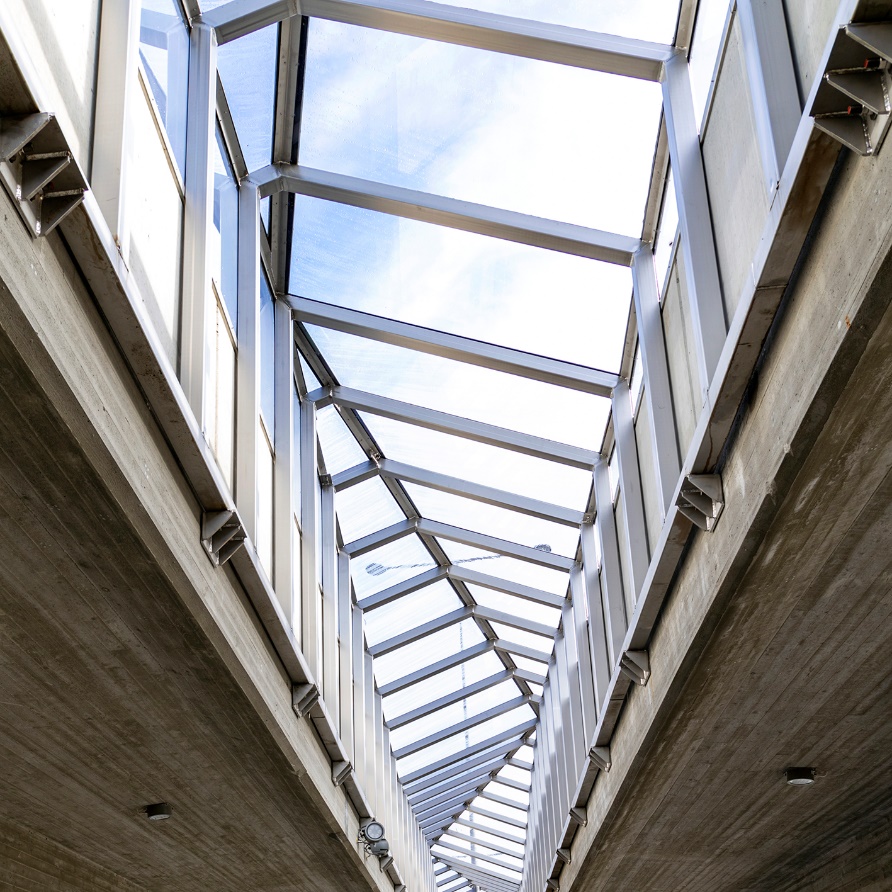 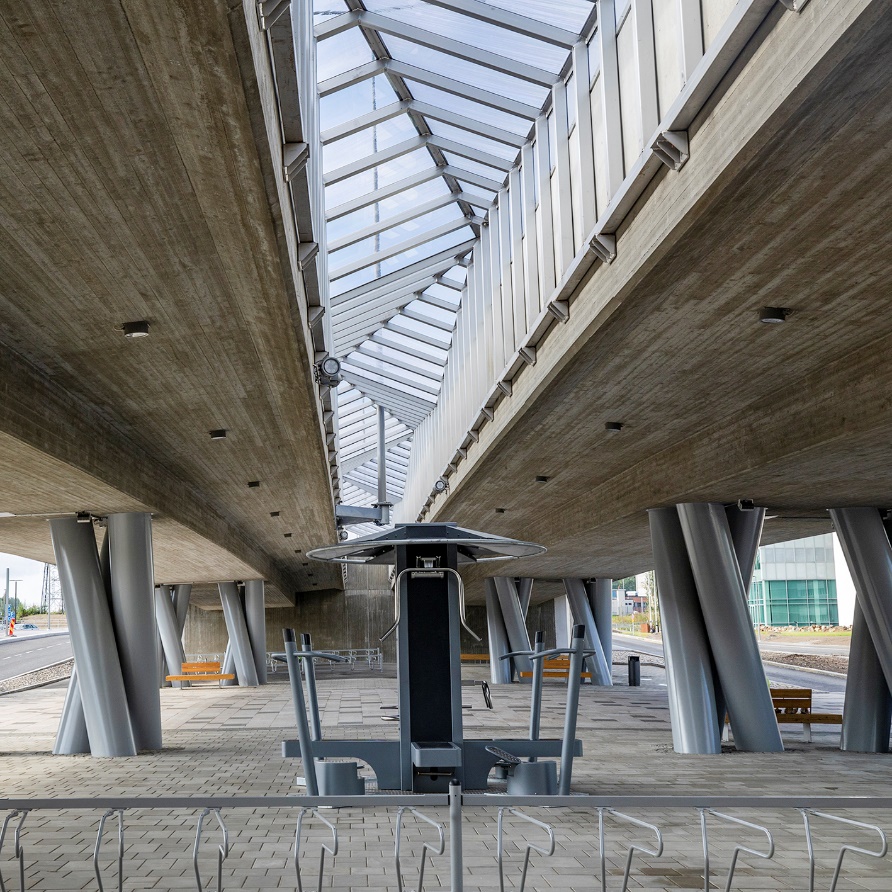 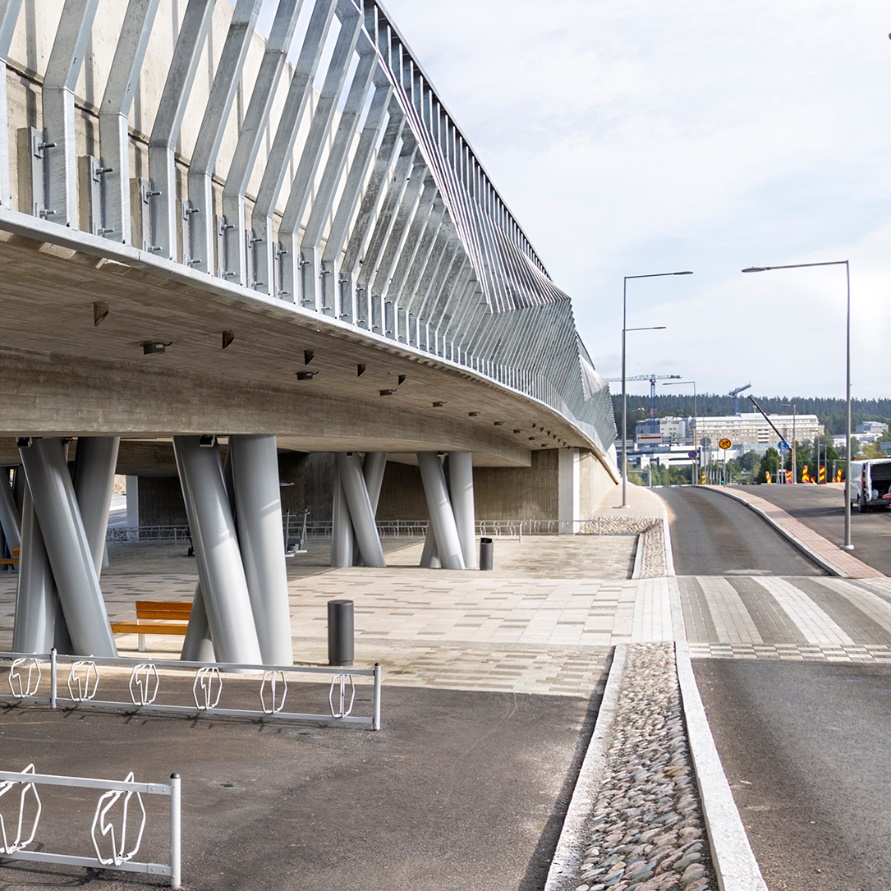 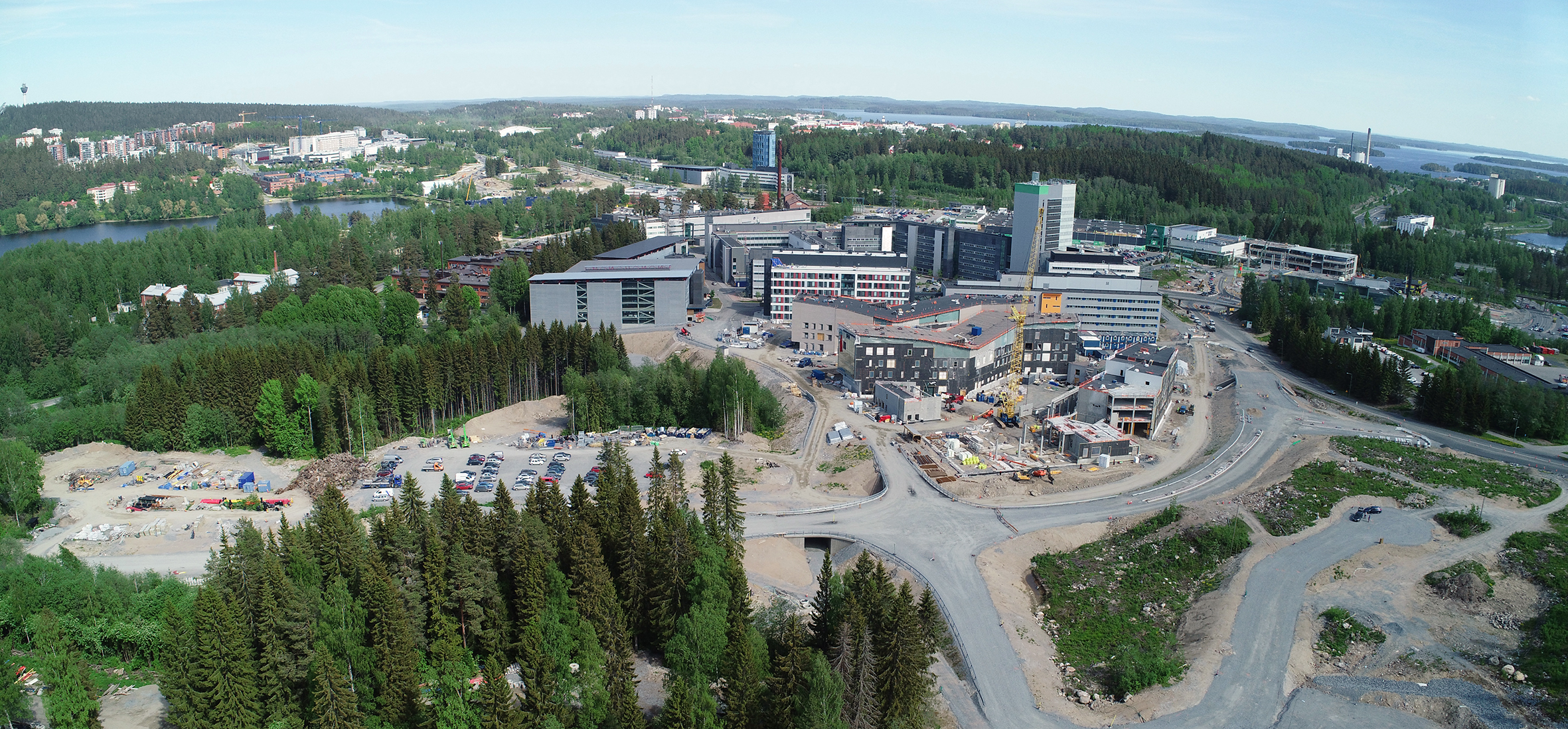 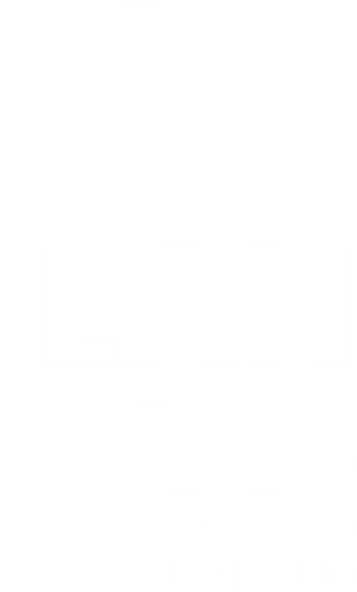 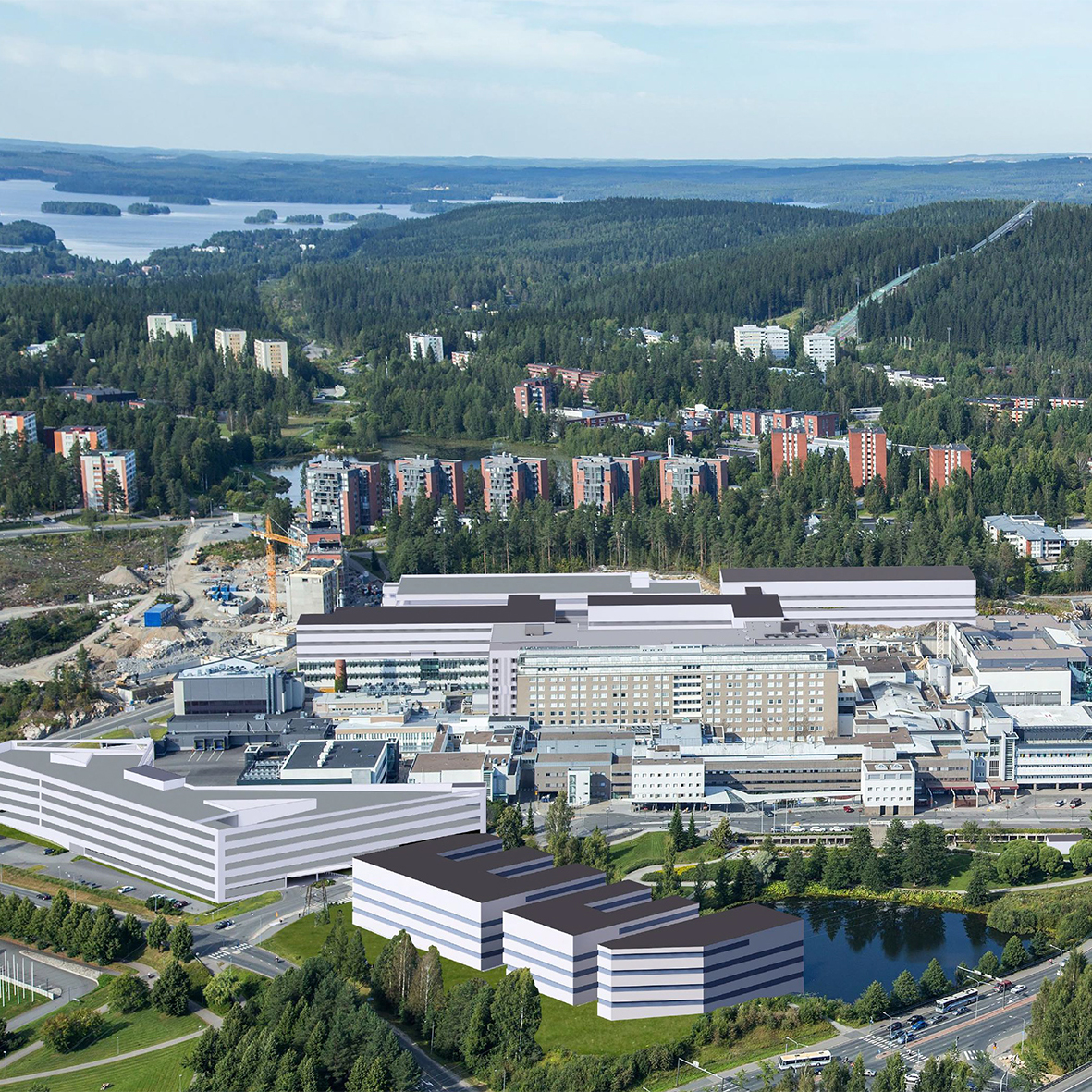 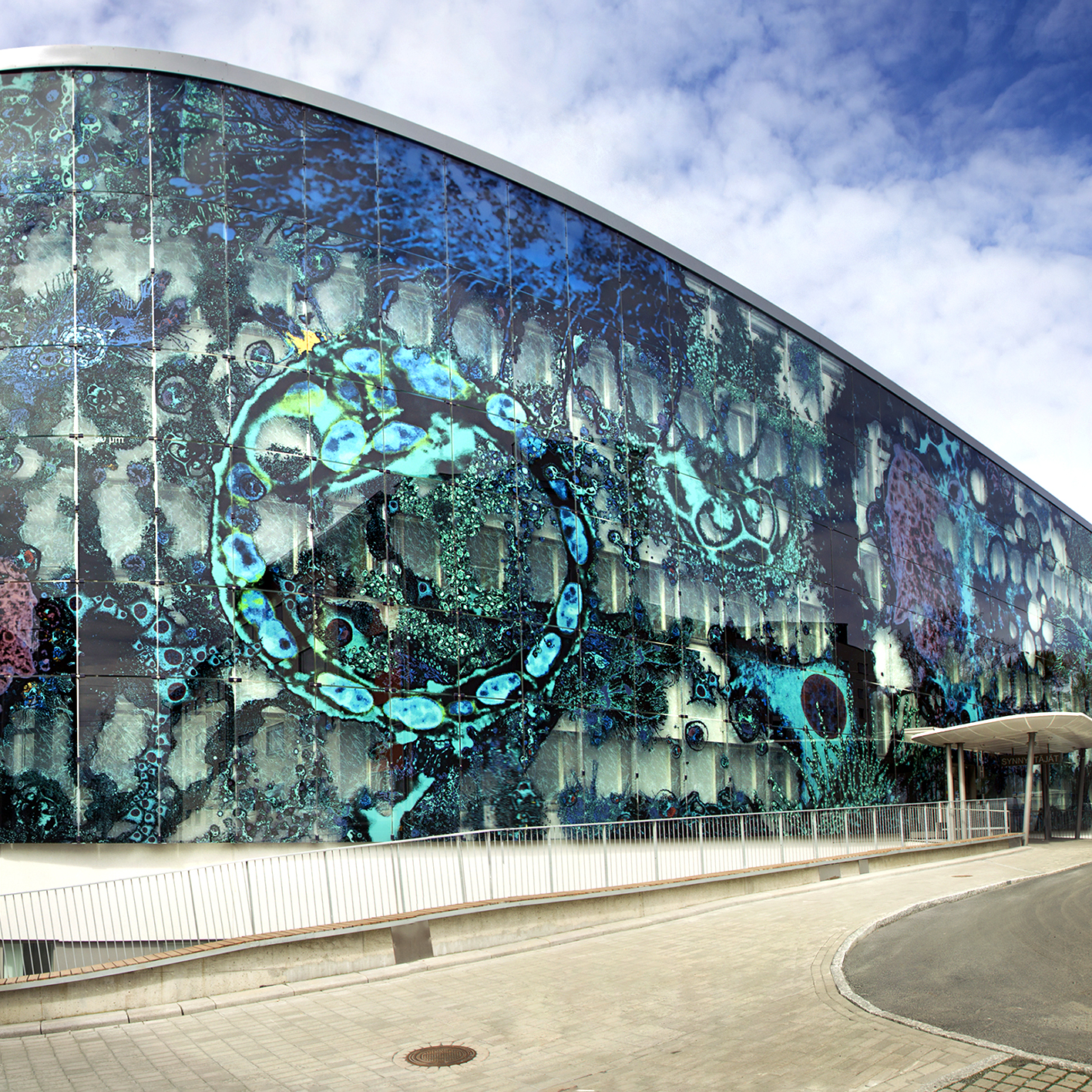 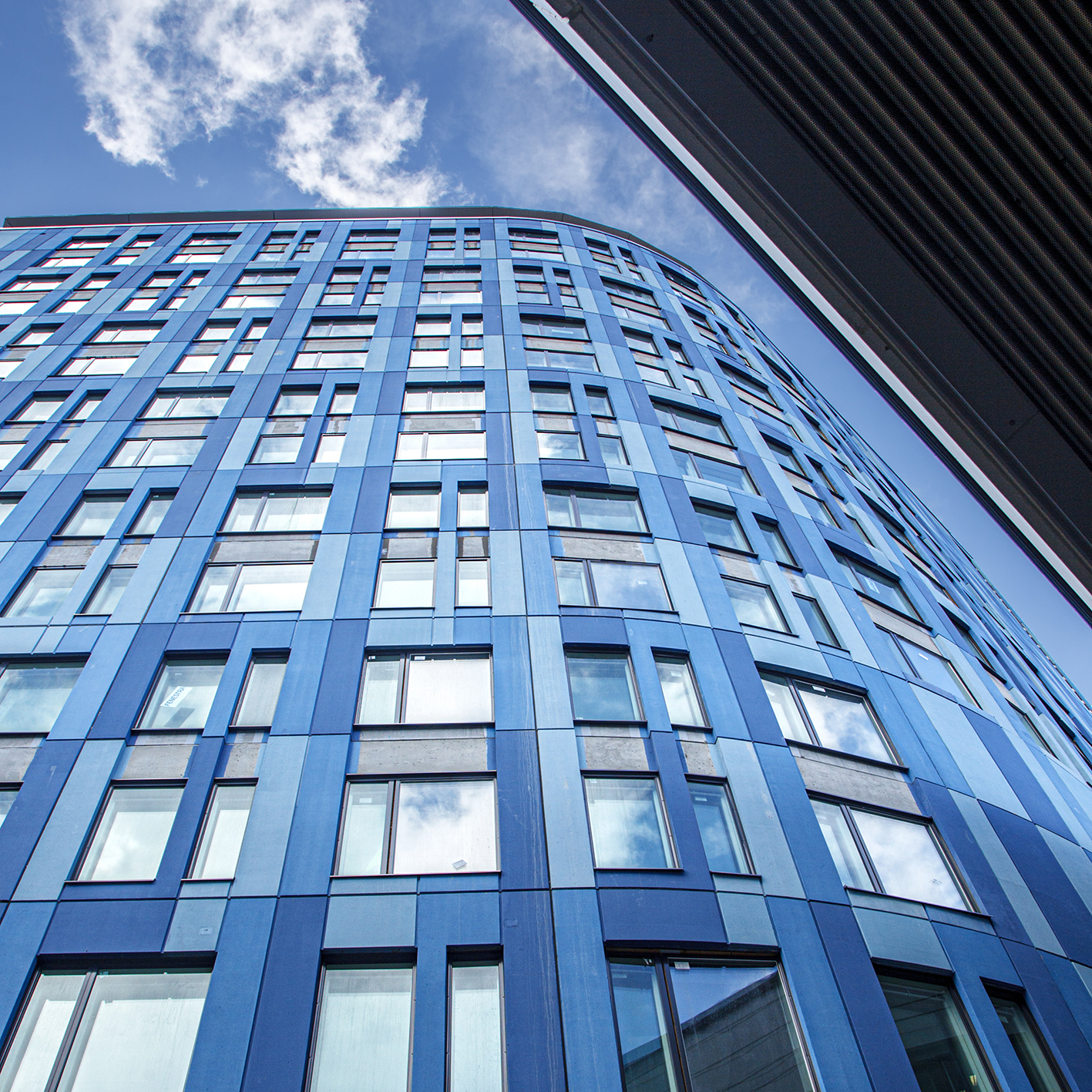 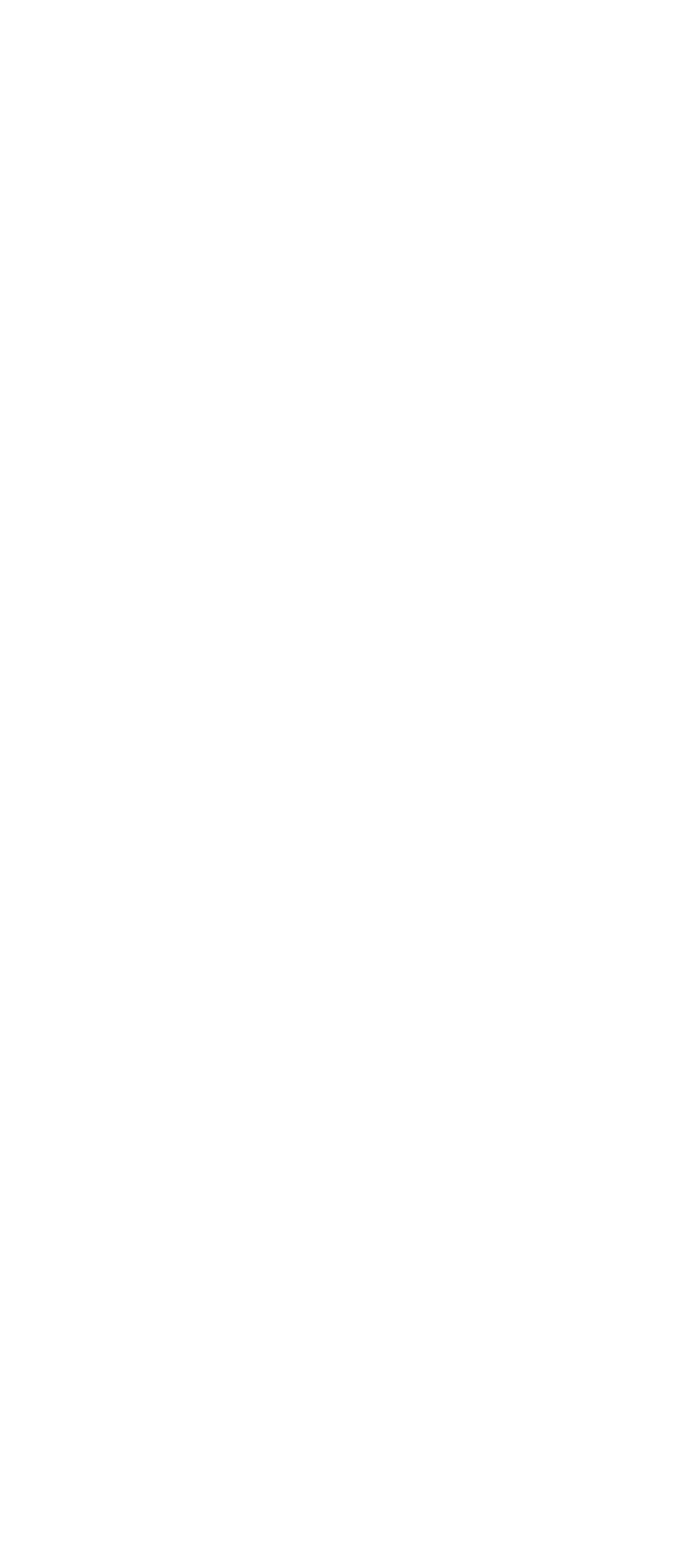 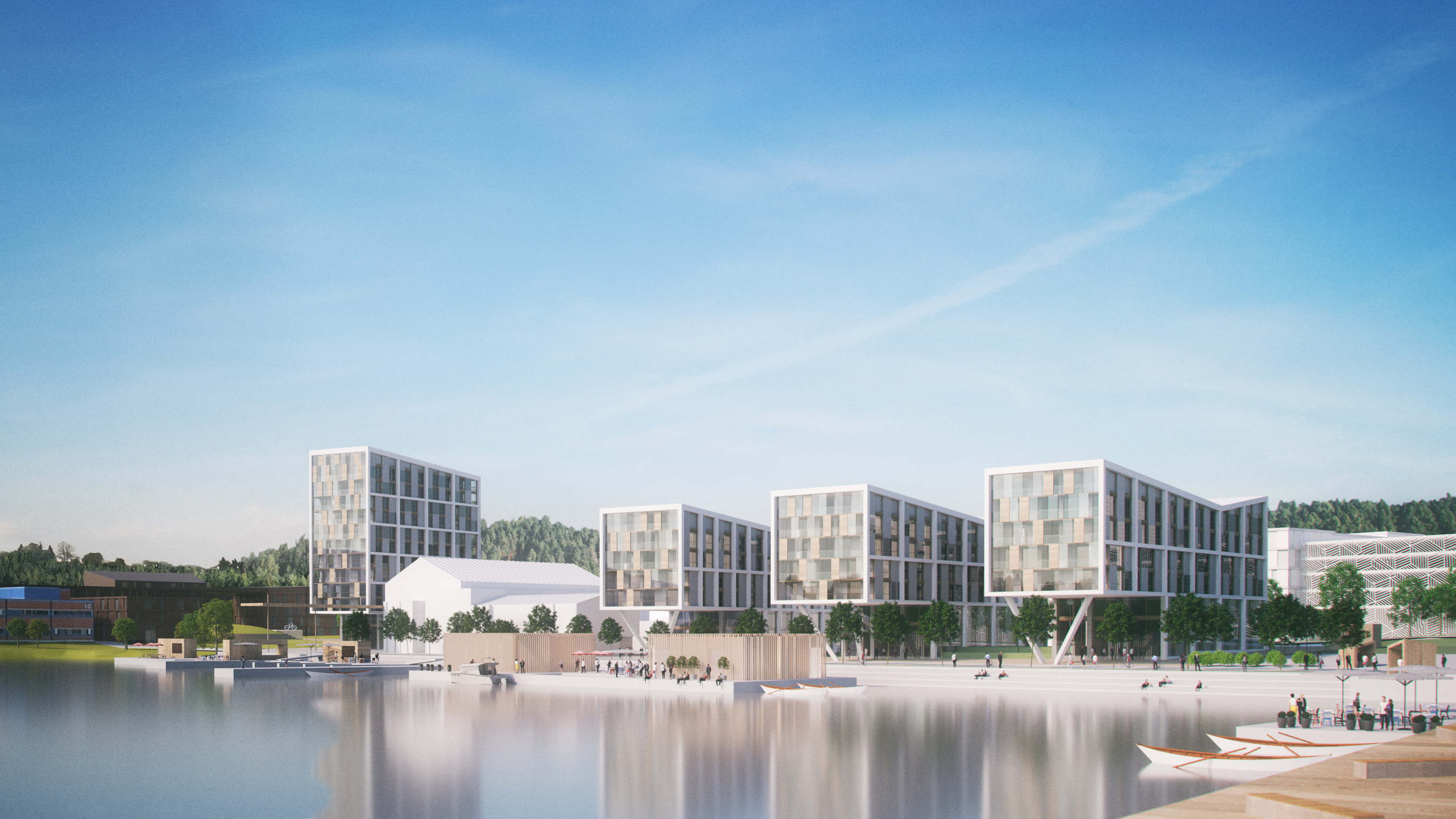 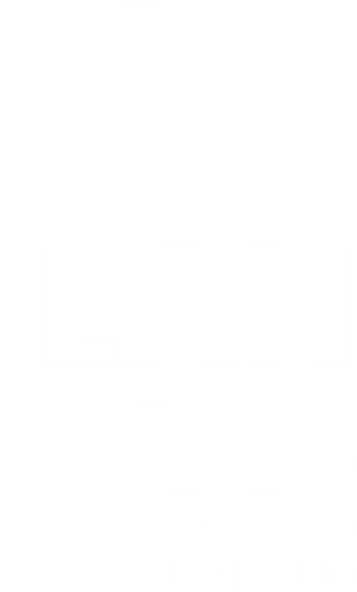 Savilahdessa toisiinsa sulautuvat innovaatiot, yritykset, kolmen koulutusasteen kampus ja uudenlainen asuminen.

Se on kansainvälisesti houkuttava alusta 
kasvulle, kehitykselle 
ja kokeiluille sekä inspiroivalle elämälle keskellä puhtainta suomalaista järviluontoa, globaalien yhteyksien äärellä.
UNIIKKI YHDISTELMÄ
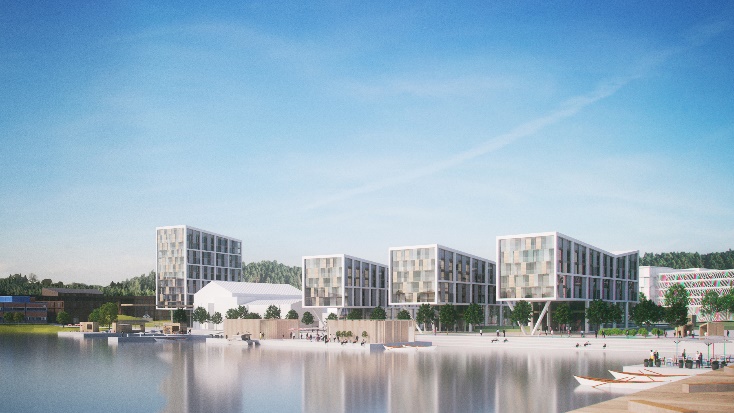 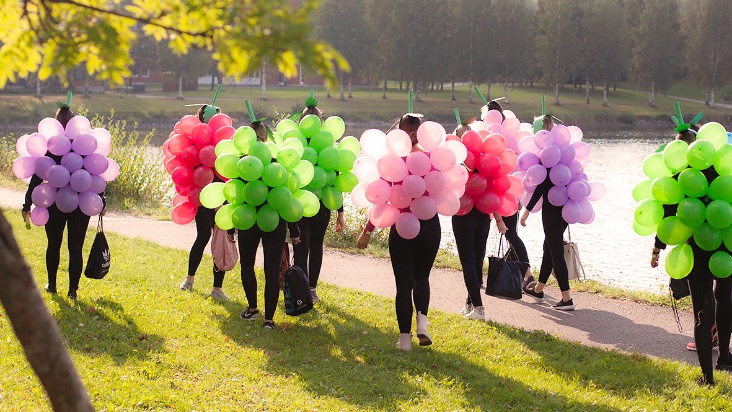 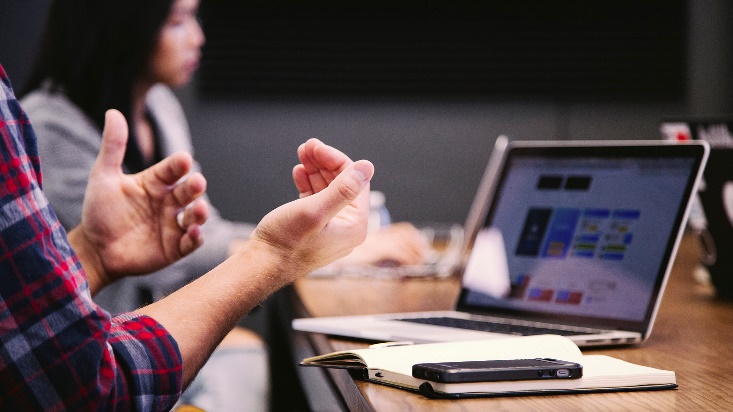 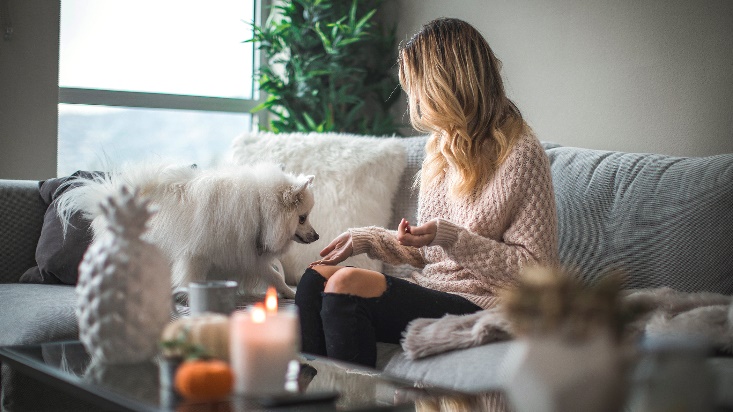 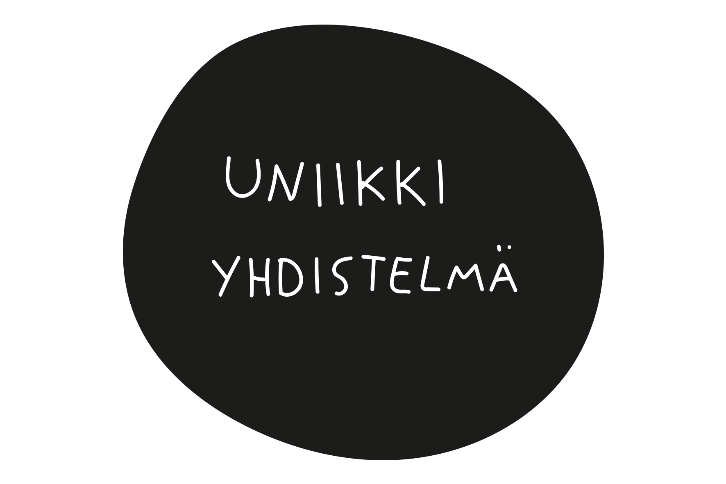 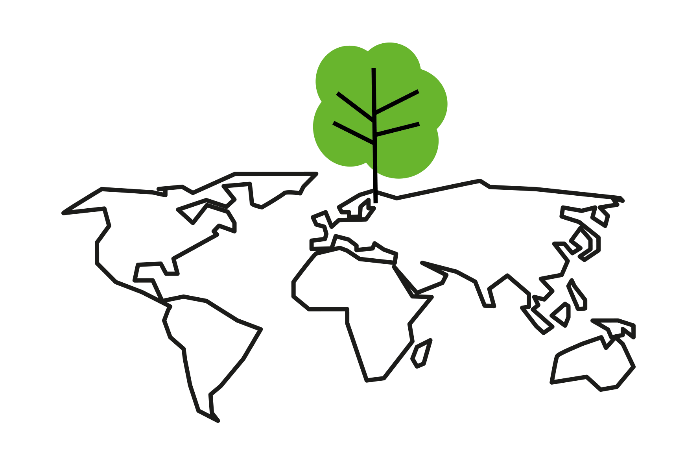 Savilahdessa toisiinsa sulautuvat innovaatiot, yritykset,
kolmen koulutusasteen kampus ja uudenlainen asuminen.

Se on kansainvälisesti houkuttava alusta kasvulle, kehitykselle ja kokeiluille sekä inspiroivalle elämälle keskellä puhtainta suomalaista järviluontoa, globaalien yhteyksien äärellä.
LÄHELLÄ KAIKKEA SINULLE TÄRKEÄÄ
Savilahti yhdistää ainutlaatuisella tavalla luonnonläheisen ja ekologisen asumisen, yhteisöllisen työympäristön, innovatiiviset palvelut sekä rajattomat vapaa-ajan mahdollisuudet yhdellä tiiviillä alueella. 
Se on elämään uudenlaista laatua ja sisältöä tuova ympäristö, joka sykkii sinun rytmissäsi.
YMPÄRISTÖ KEHITTYÄ JA KOKEILLA
Savilahti on bisneksen, opetuksen, tutkimuksen ja terveyden yhdistävä ekosysteemi, joka toimii kasvun alustana ihmisille, yrityksille, innovaatioille ja tieteelle. Asukkaineen se on aito elinympäristö uusien palveluiden ja tuotteiden testaamiselle ja kehittämiselle.
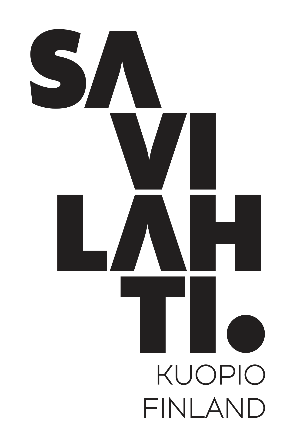 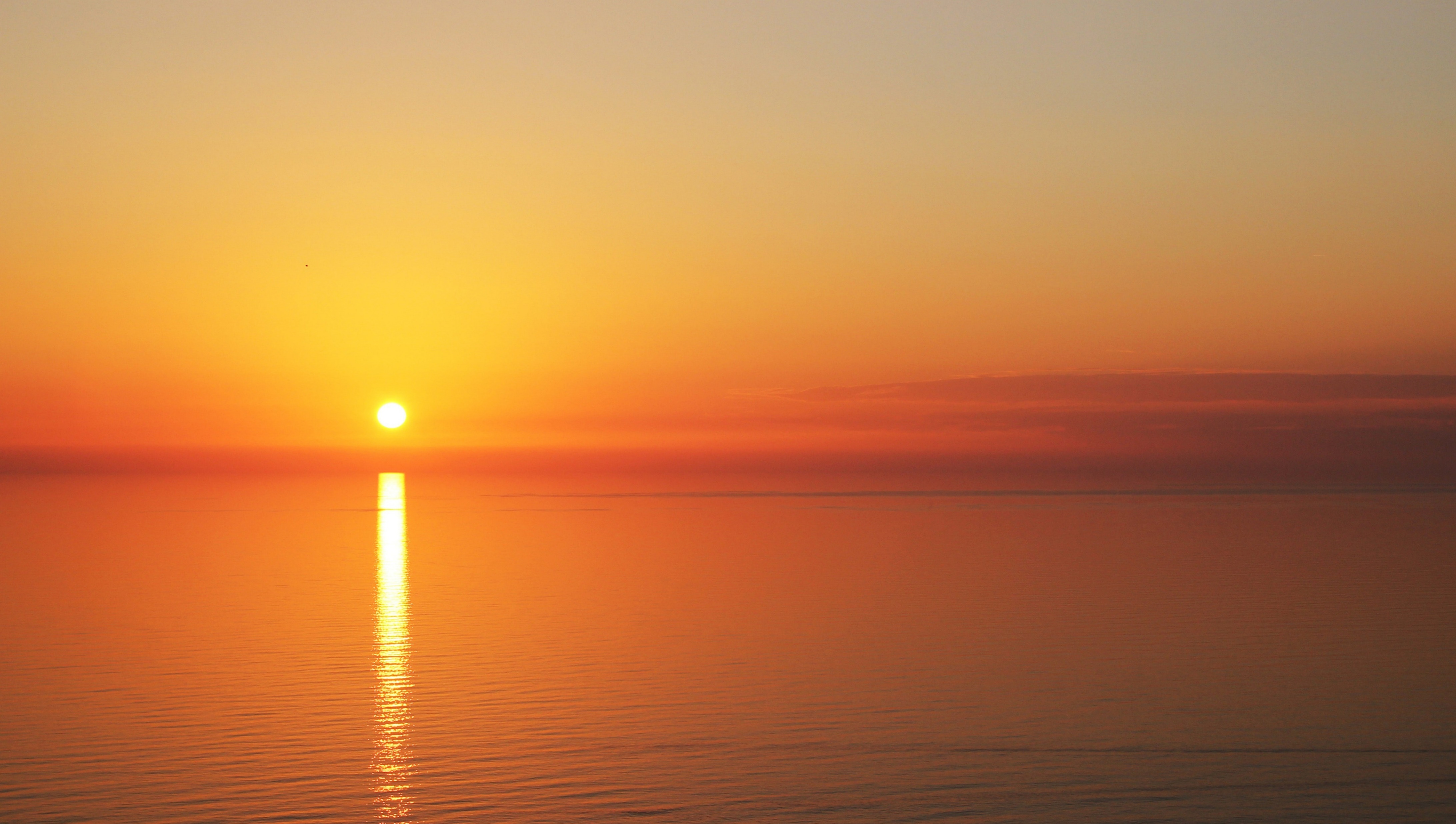 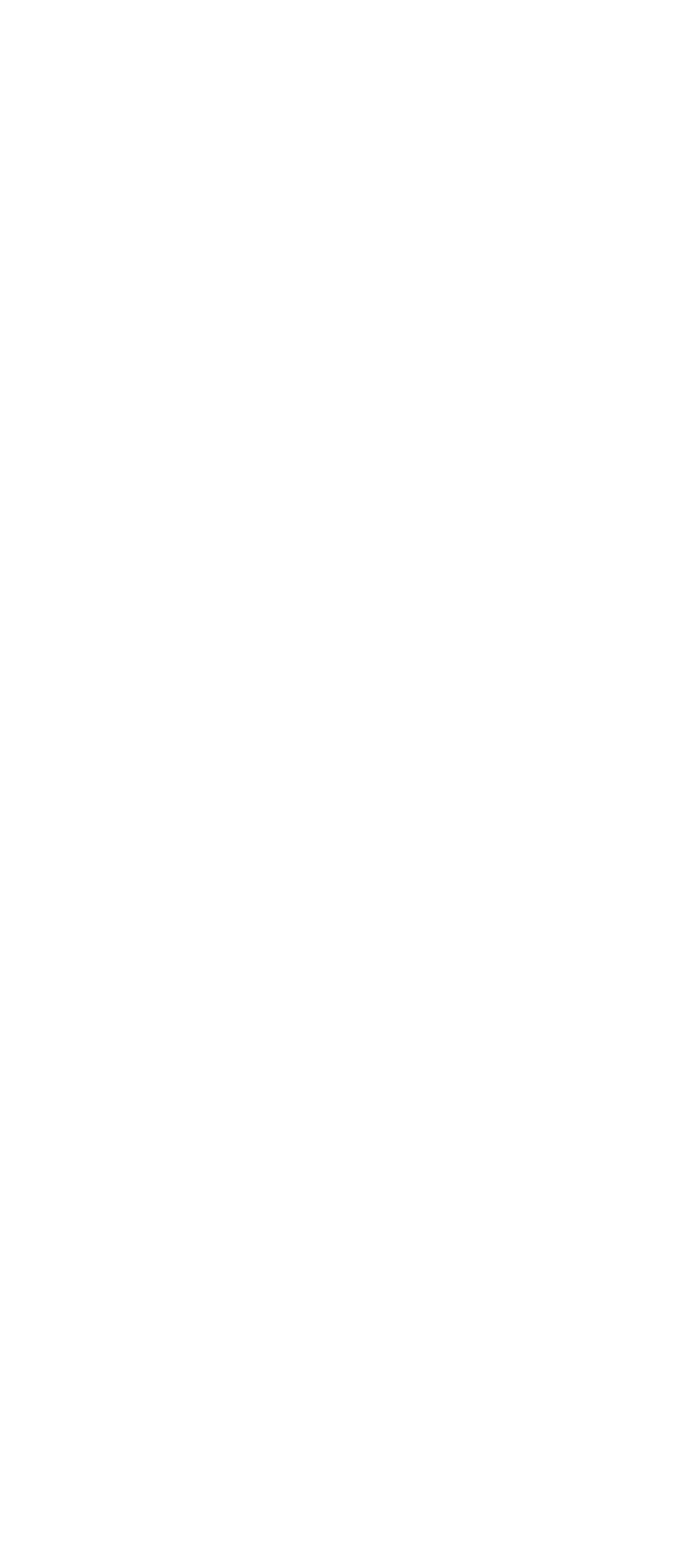 TYÖ JA YRITTÄMINEN
OPISKELU
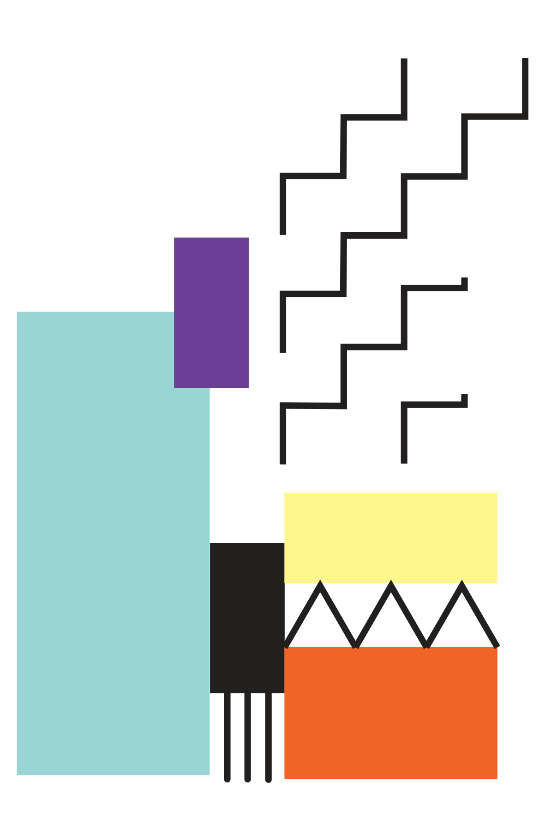 / TUTKIMUS & TUOTEKEHITYS
/ INNOVAATIOT & TIETOTAITO
/ VERKOSTOJEN HYÖDYNTÄMINEN
/ YRITTÄJYYS
/ KOLMEN KOULUTUSASTEEN
   KAMPUS
/ OPPIMISYMPÄRISTÖT
/ ELINIKÄINEN OPPIMINEN
UNIIKKI YHDISTELMÄ
IHMISET 
JA IDEAT
KOHTAAVAT
ASUMINEN
VAPAA-AIKA
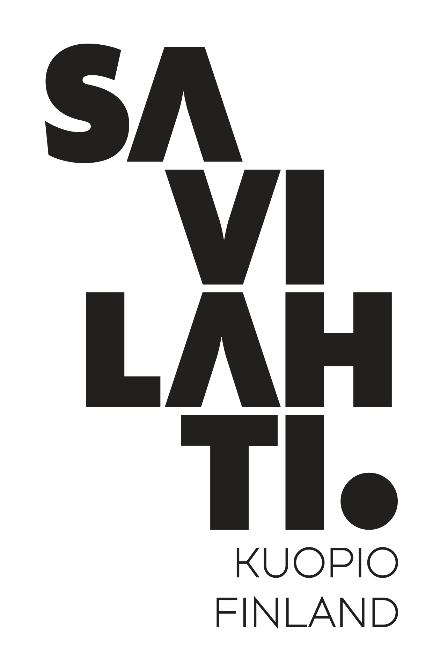 / ARJEN HELPPOUS
/ PALVELUT LÄHELLÄ
/ LUONNONLÄHEISYYS
/ UUDENLAISET ASUMISEN
   RATKAISUT
/ LOISTAVAT LIIKENNEYHTEYDET
/ LIIKUNTA
/ ITSENSÄ KEHITTÄMINEN
/ MONIPUOLISET 
   HARRASTUSMAHDOLLISUUDET
/ LUONTO
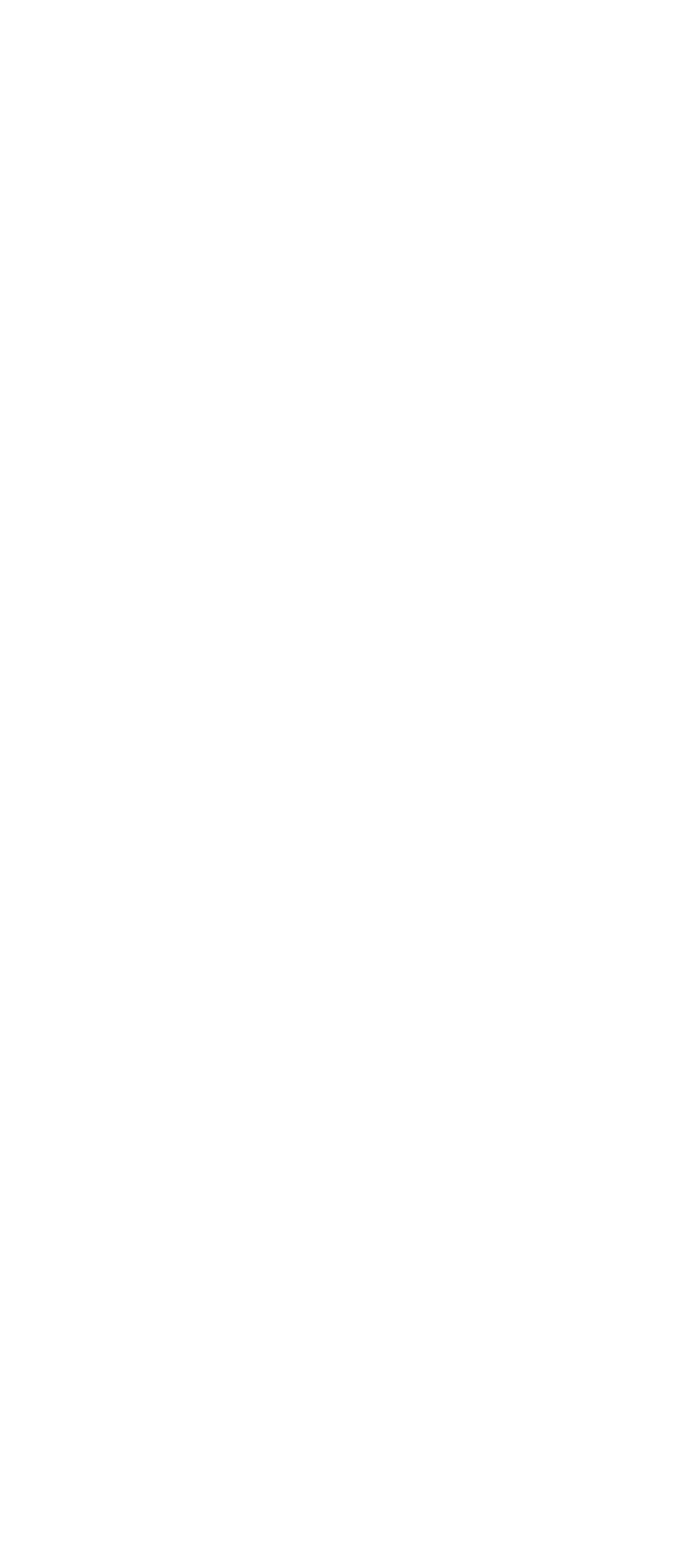 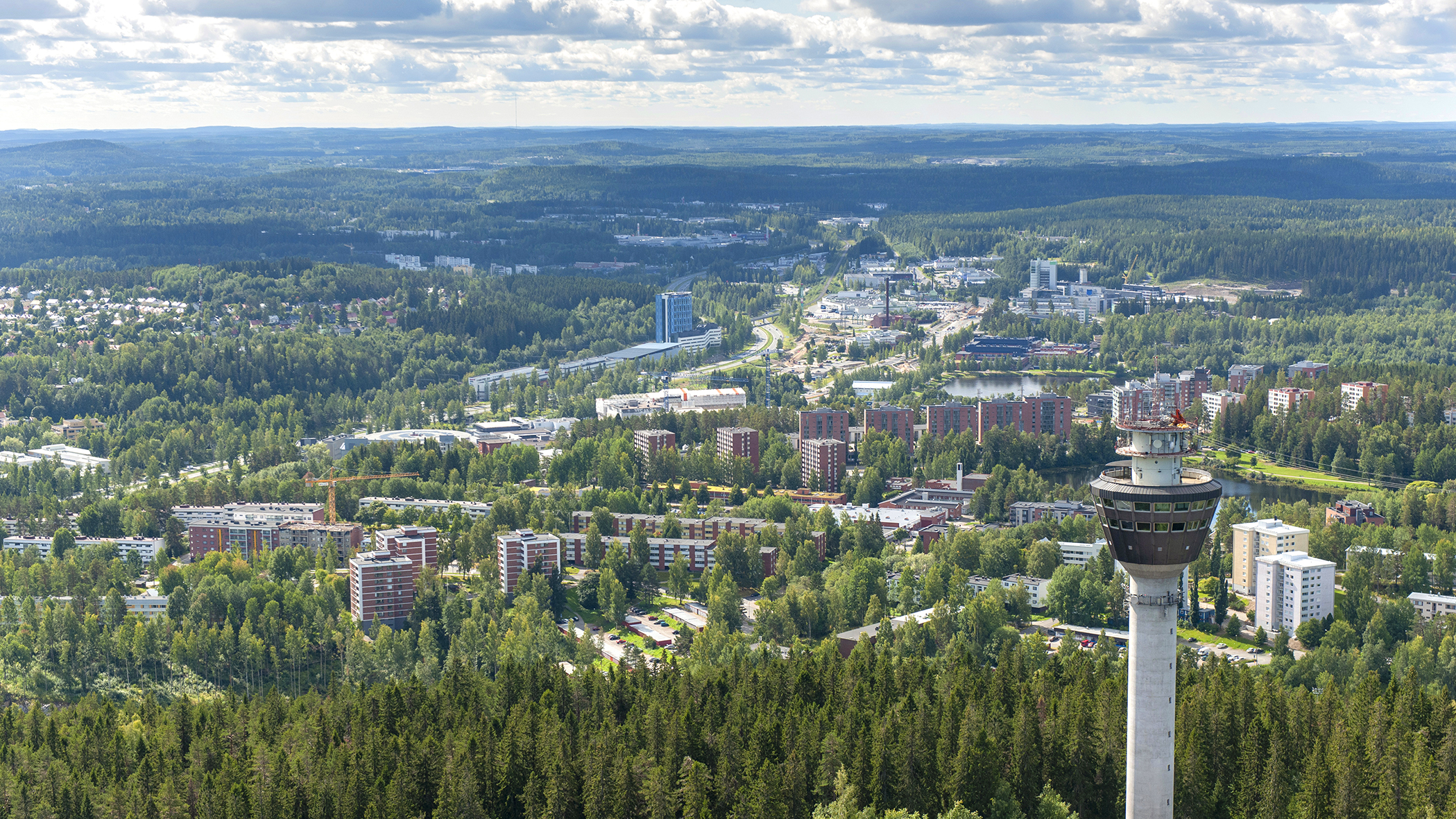 Kolmen koulutusasteen kampus, yritykset, tutkimuslaitokset, Kuopion yliopistollinen keskussairaala

Pohjois-Savon pääomasijoitusrahasto (10 M€)

Pohjois-Savon ekosysteemihanke

Yliopistokaupunkien innovaatio-ekosysteemisopimukset 2020–2027                    – terveys- ja hyvinvointiteknologia, vesi

Kuopio Health – avoin innovaatio-ekosysteemi-osuuskunta

Kuopio Water Cluster – vesialan                                TKI-kokonaisuuden muodostaminen

Business Center – Digi Center, Living Lab, Pääomasijoitusrahasto,   Invest and Expand in Pohjois-Savo, Savilahti Foorumi jne. 

KPY Novapolis, FinVectorin lääketehdas, Kansallinen Neurokeskus, Valtakunnallinen pelastustoimen tilannekeskus, Genelecin innovaatiolaboratorio
OSAAMISKESKITTYMÄ
– YMPÄRISTÖ KEHITTYÄ JA KOKEILLA
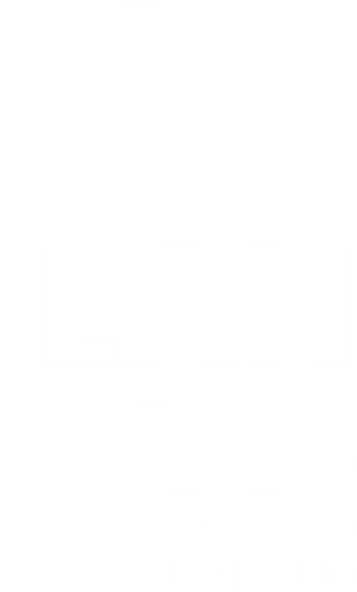 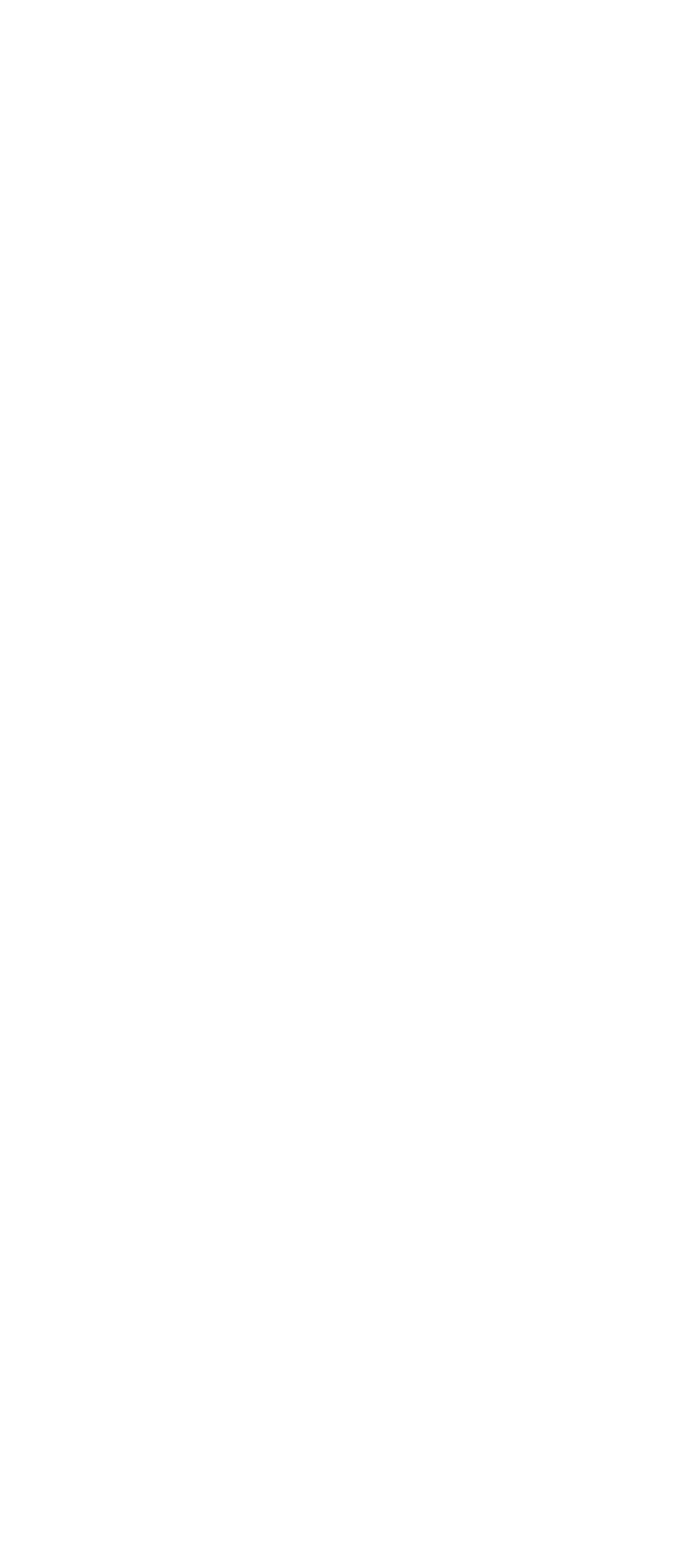 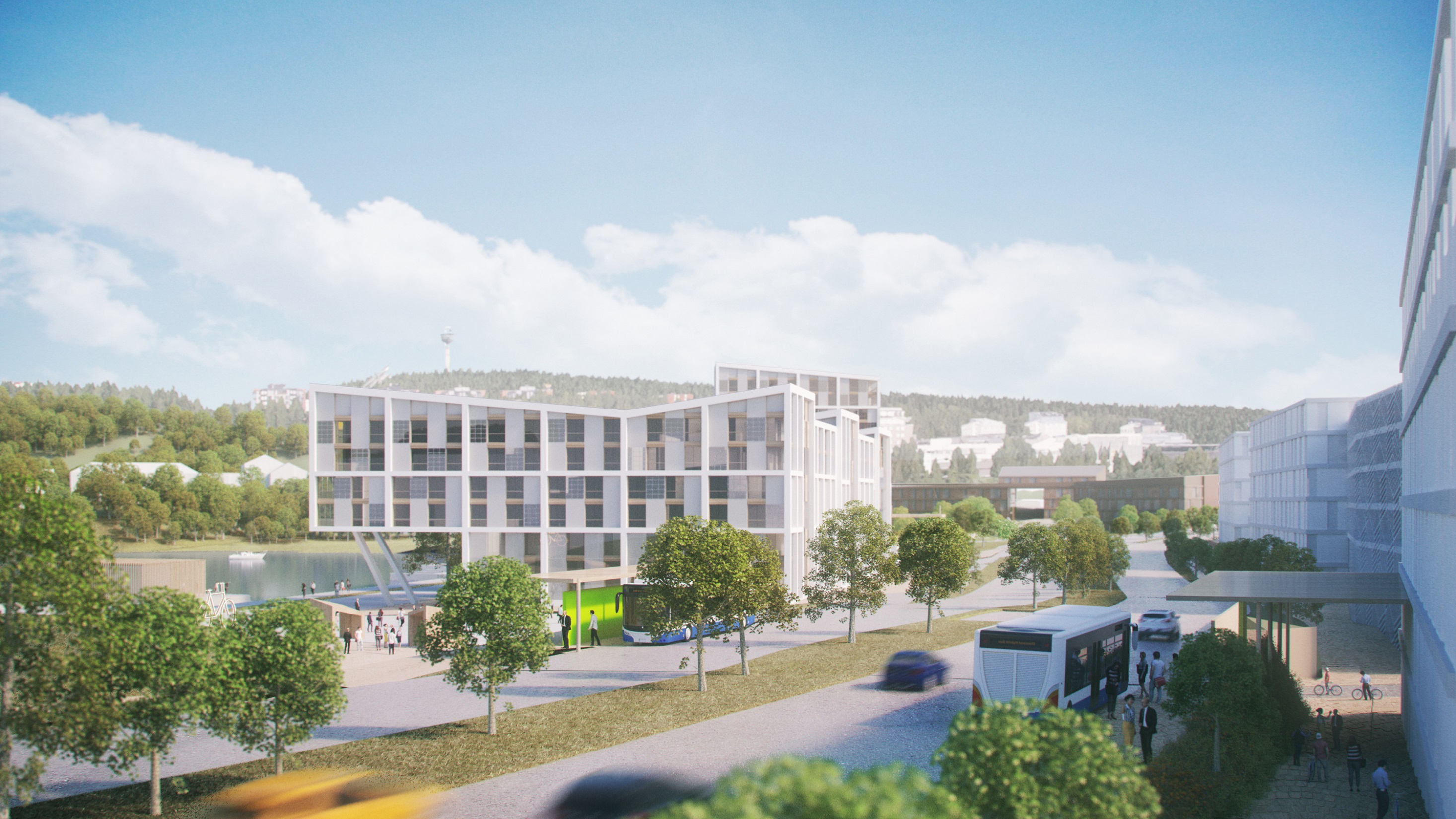 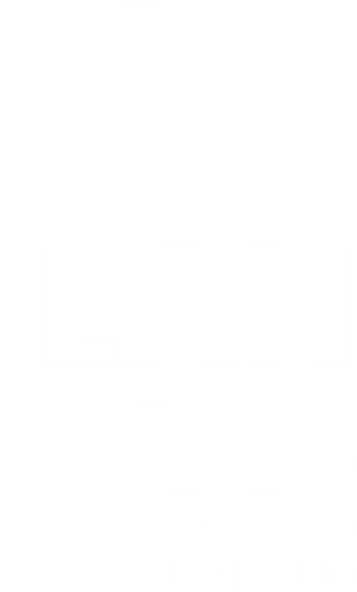 Työpaikkakeskittymä: yritykset, oppilaitokset, tutkimuslaitokset, Kuopion yliopistollinen keskussairaala
Itä-Suomen nopeimmin kasvava yrityskeskittymä: yli 200 yritystä,                              n. 10 uutta yritystä vuosittain
Kolmen koulutusasteen kampus: opiskelu, osaavan työvoiman tuottaminen
Uutta liiketoimintaa ja palveluita sekä uudenlaisia kaupunkikehittämisen ratkaisuja

Pohjois-Savon pääomasijoitusrahasto (10 M€)
Yliopistokaupunkien innovaatio-ekosysteemisopimukset 2020–2027                  vauhdittavat Savilahden innovaatio-toimintaa. Painopisteinä terveys- ja hyvinvointiteknologia sekä vesi.
Kuopio Health – avoin innovaatio-ekosysteemi-osuuskunta
Kuopio Water Cluster – vesialan                                TKI-kokonaisuuden muodostaminen
EUROOPAN KIINNOSTAVIN OPPIMIS- JA INNOVAATIO-YMPÄRISTÖ
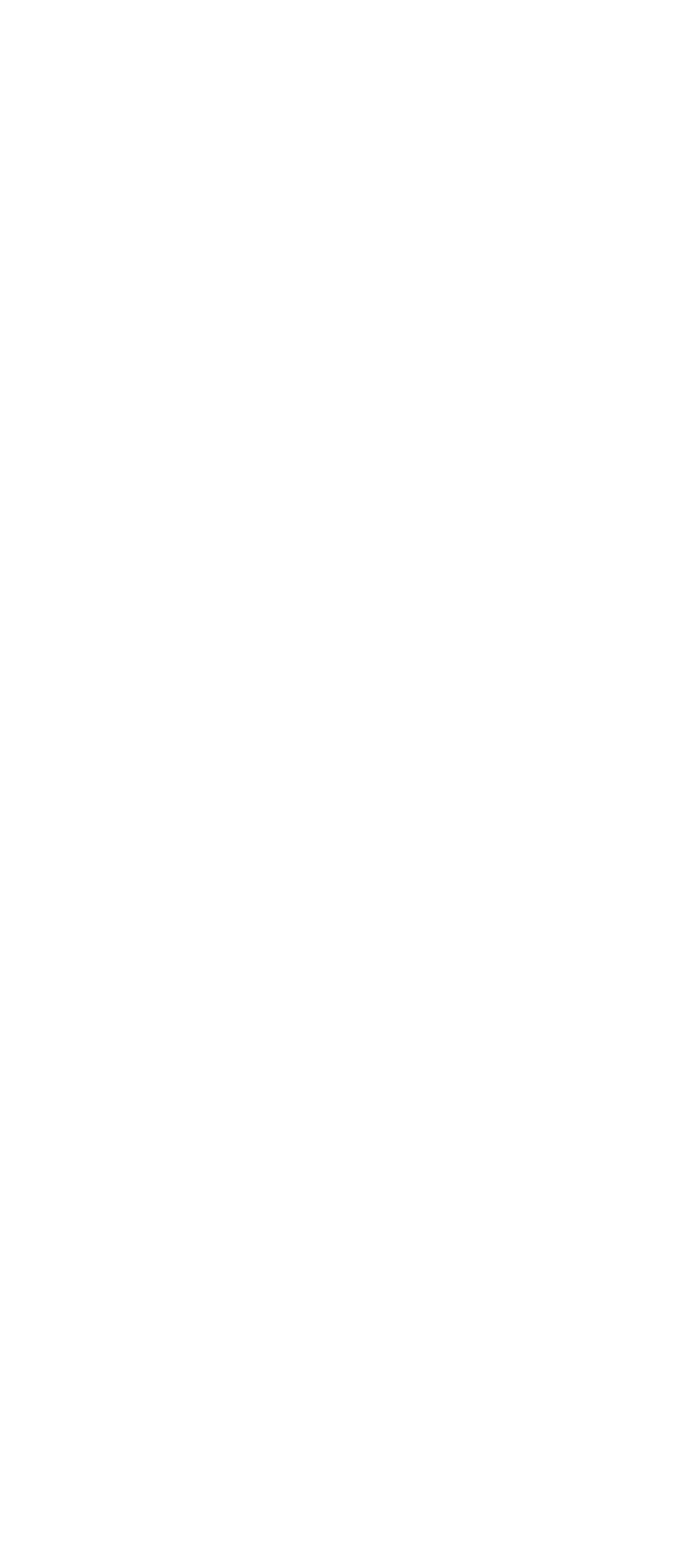 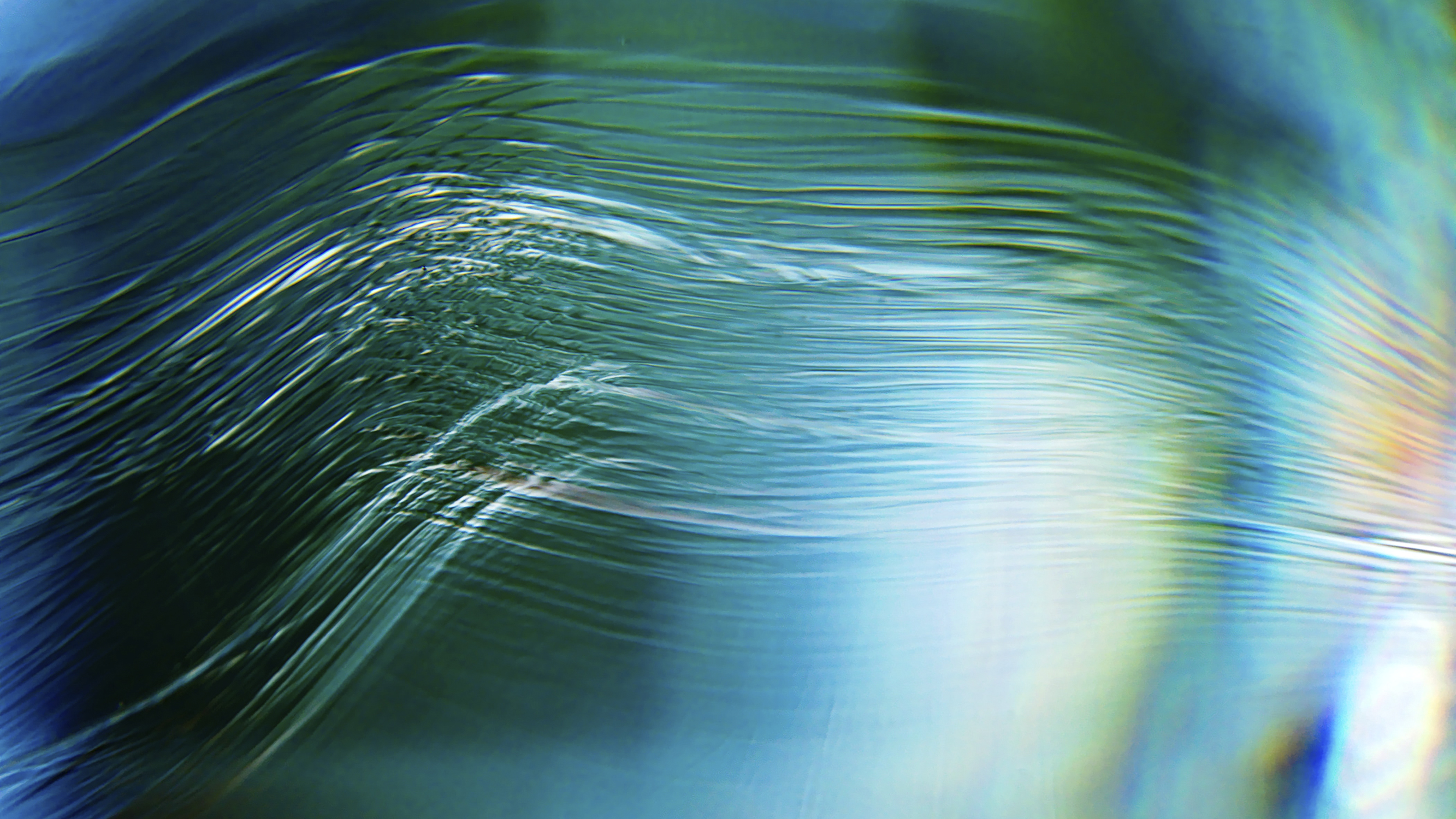 Älykaupunkiratkaisuja kehitetään:

Luomaan uusia palveluja, tutkimusmahdollisuuksia ja liiketoimintaa
Edistämään kestävää kehitystä, resurssiviisautta ja kiertotaloutta
Sujuvoittamaan kaupunkilaisten arkea

Älykaupunkia kehitetään kolmiportaisesti:

1) Uudenlainen tietoliikenneverkko varmistaa monipuoliset   
     ja riittävät yhteydet pitkälle tulevaisuuteen
Savilahden mikroputkiverkosto
Kuopion tietoliikenneverkkokonsepti 2050
Varautuminen esim. 5G-verkon rakentumiseen

2) Datajalostamo-alusta
Datan kerääminen, analysointi ja jakaminen
Perusvaihe valmistui 12/2023

3) Älyratkaisut ja -sovellukset
Liikenteen mittaaminen ja ohjaus, mm.
Adaptiivinen liikennevalojärjestelmä
Kävelijöiden ja pyöräilijöiden laskenta
Talvikunnossapidon seuranta
Rakennettu ympäristö ja kiinteistöt, mm.
Hulevesien laadun mittaaminen (UEF)
Kiinteistöjen ilmanlaadun mittaaminen
Hyvinvointi, mm.
Ulkoliikuntapaikkojen kävijämittaus
Uusia sovelluksia kehitetään jatkuvasti
TULEVAISUUDEN DIGI
– DATA HYÖTYKÄYTTÖÖN
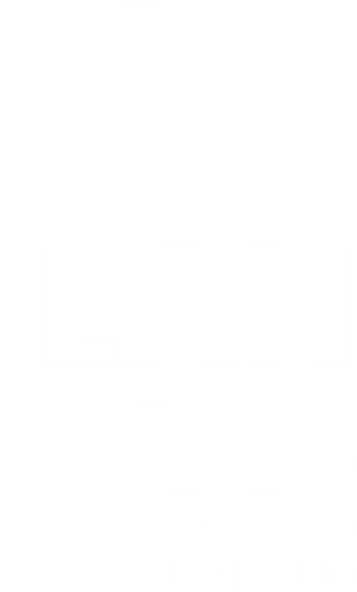 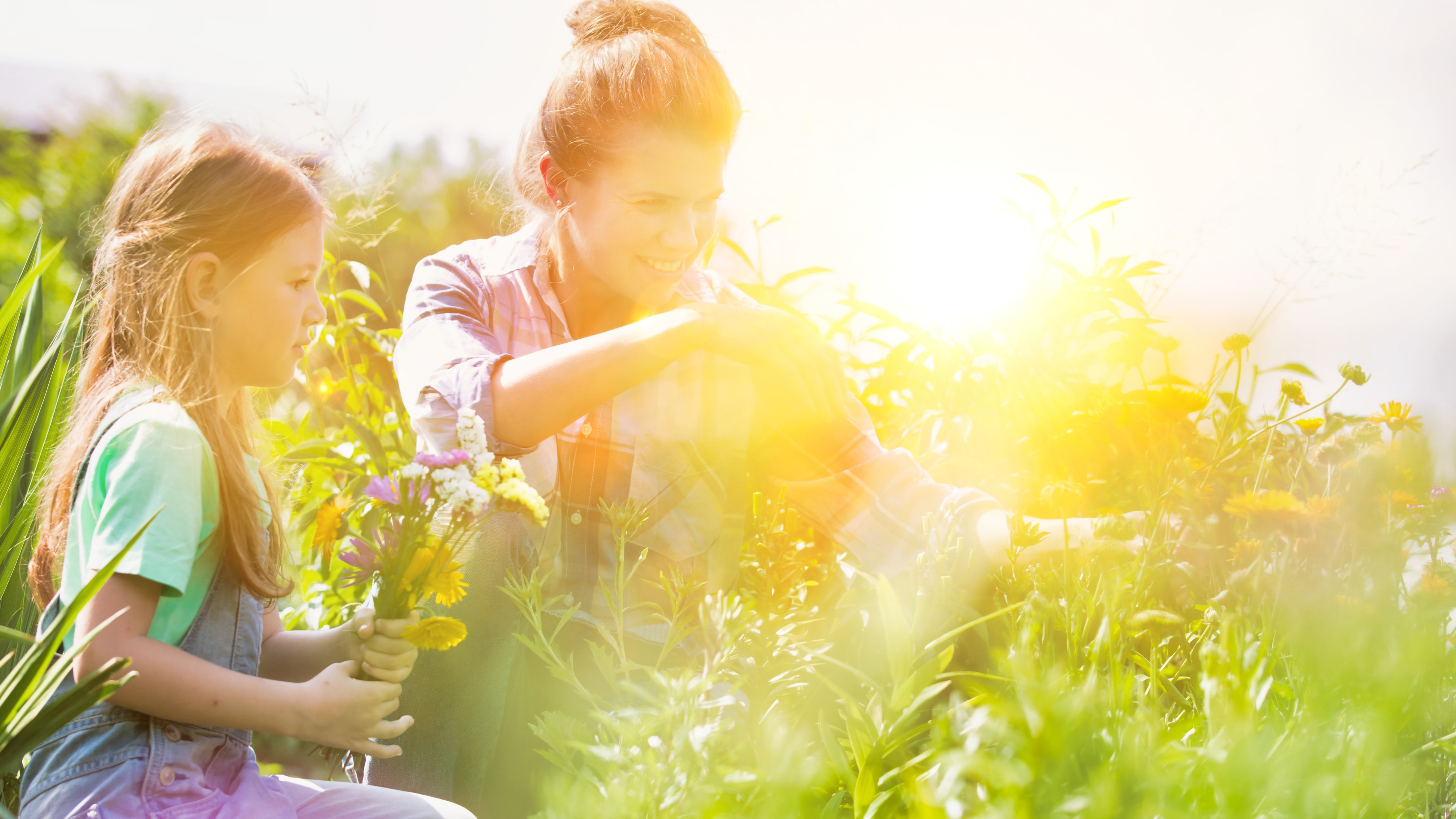 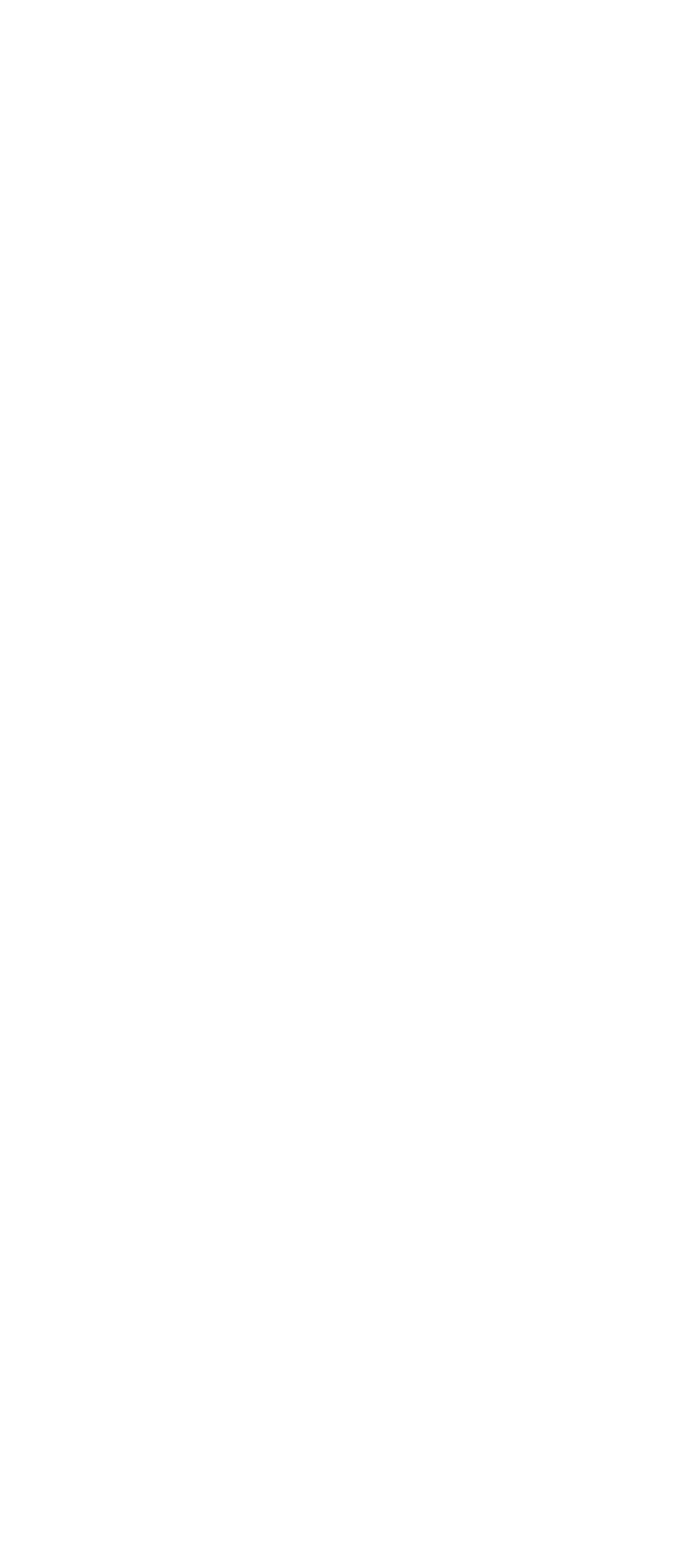 Resurssiviisautta, kiertotaloutta ja elinkaaritaloutta edistävä sekä yhteisöllisyyttä tukeva kaupunginosa.

Mahdollisimman hiilineutraali ja uusiutuvaa energiaa tuottava ja hyödyntävä alue. Paikalliset energiaratkaisut, kuten aurinko- ja geoenergia, kaukokylmä: kaukojäähdytys tuotetaan ekologisesti hyödyntäen järven syvänne-alueeseen varastoitunutta kylmäenergiaa. 

Energiatehokas ja -älykäs alue: älykkäiden energiaverkkojen rakentaminen ja erilaisten energian kysyntäjoustoratkaisujen hyödyntäminen.

Rakentaminen on monikäyttöistä, muunto-joustavaa ja pitkälle tulevaisuuteen kestävää. Rakentamisessa hyödynnetään ekologisesti kestäviä rakennusmateriaaleja, kuten puuta.

Infrarakentamisessa hyödynnetään uusiomateriaaleja, kuten betonimursketta ja arina- ja lentotuhkaa.

Savilahdessa suositaan viisasta liikkumista ja yhteiskäyttöratkaisuja, esim. keskitetyt pysäköintiratkaisut, VSS ja jätehuolto.
KESTÄVÄ KAUPUNKI
– TULEVAISUUDEN RATKAISUJA
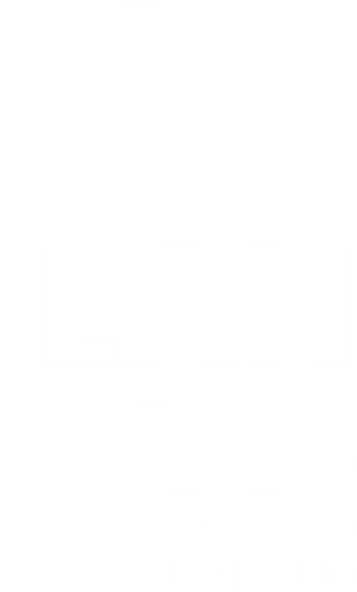 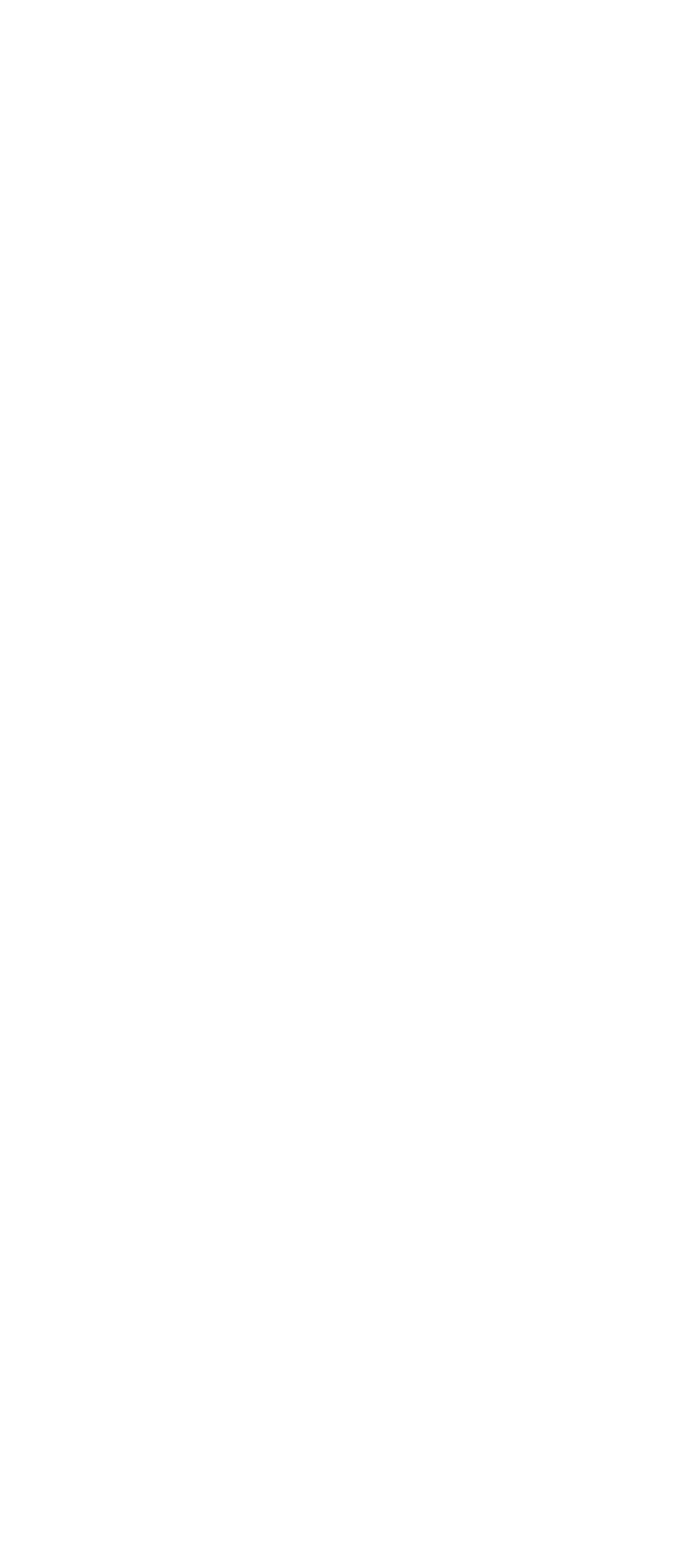 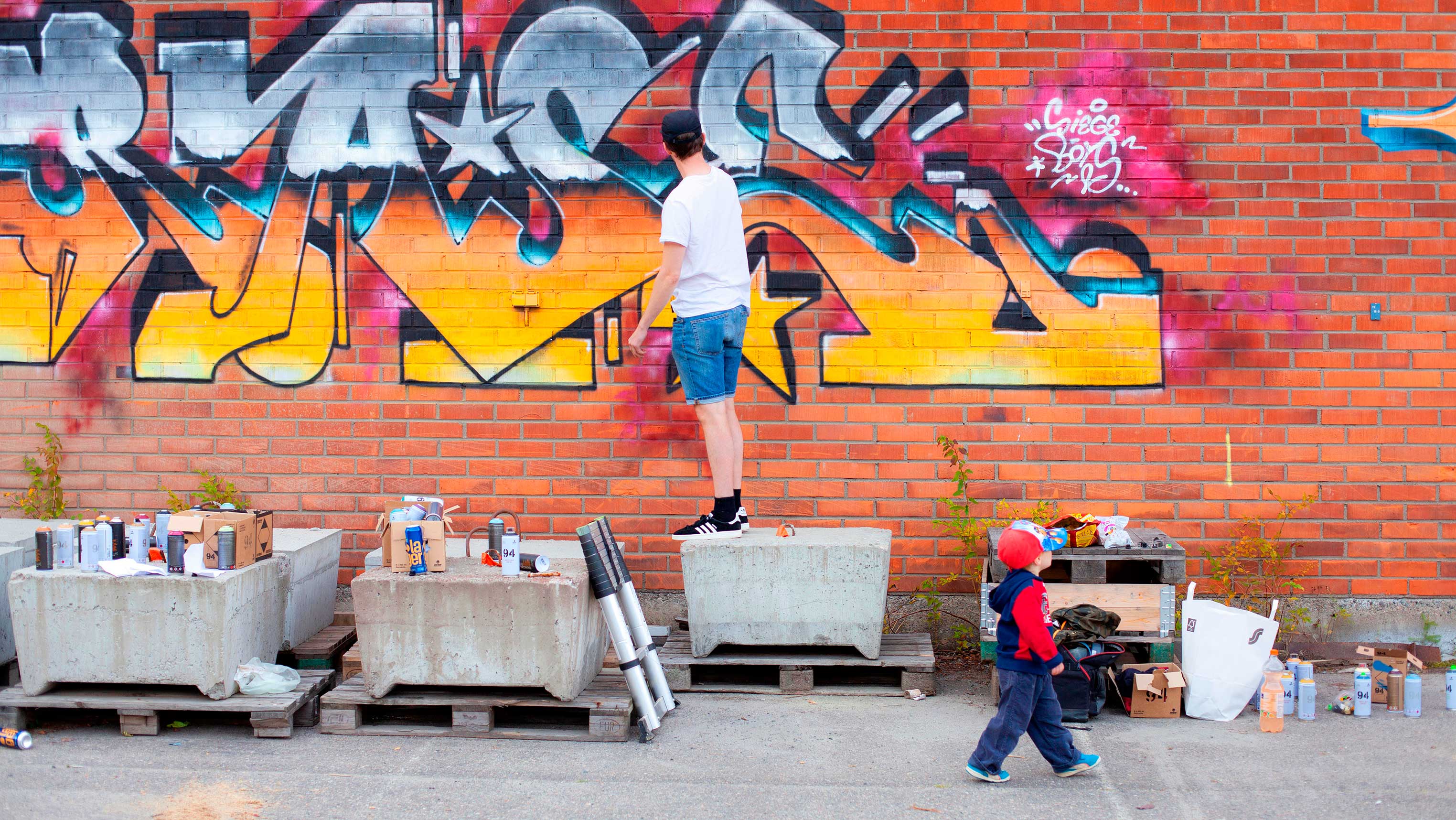 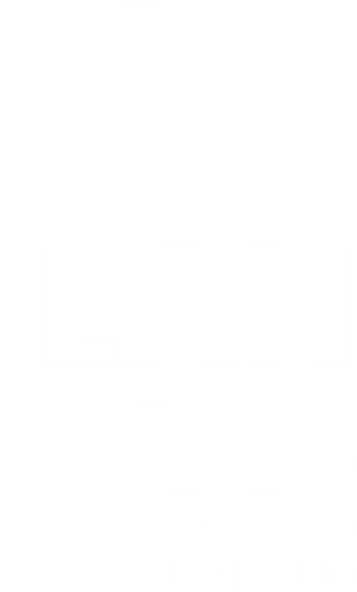 Savilahti on uuden sukupolven kaupunki-ympäristö asumiseen, liiketoimintaan, innovaatioihin ja oppimiseen.

Se on osaajia, oivalluksia ja vetovoimaa 
synnyttävä keskus, 
joka tunnetaan ideoistaan ja toimijoistaan 
sekä inspiroivasta ympäristöstään.
INSPIROIVA YMPÄRISTÖ
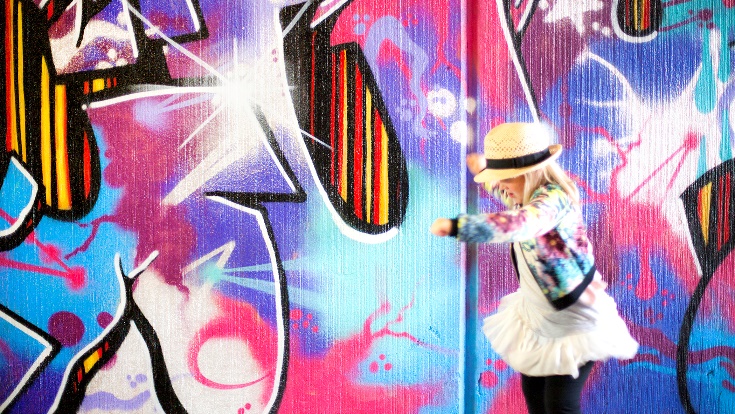 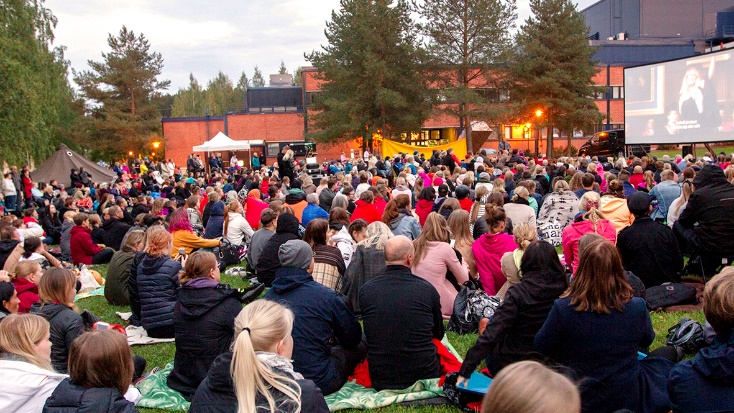 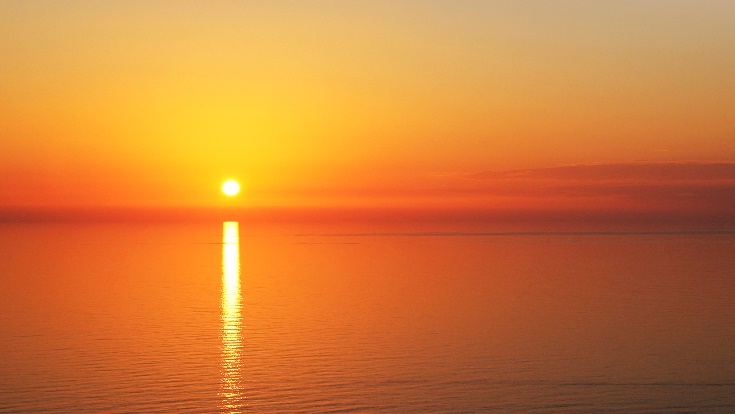 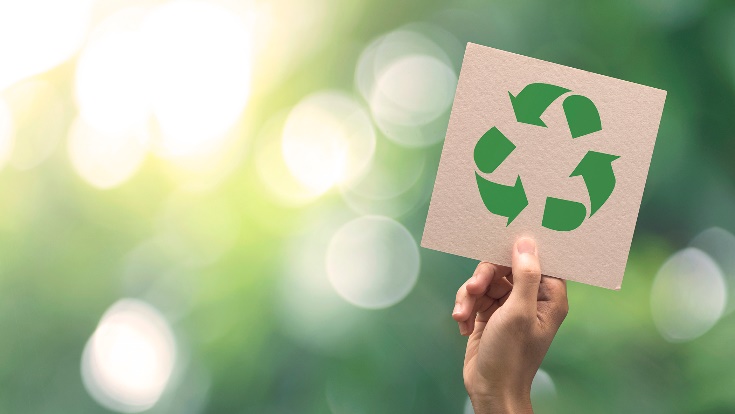 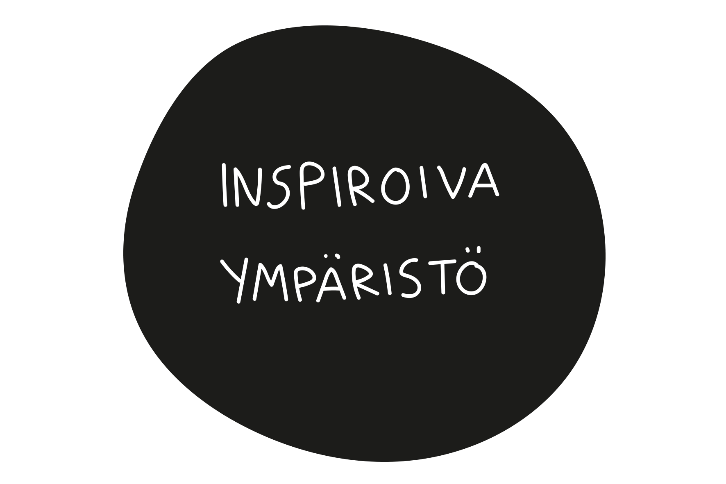 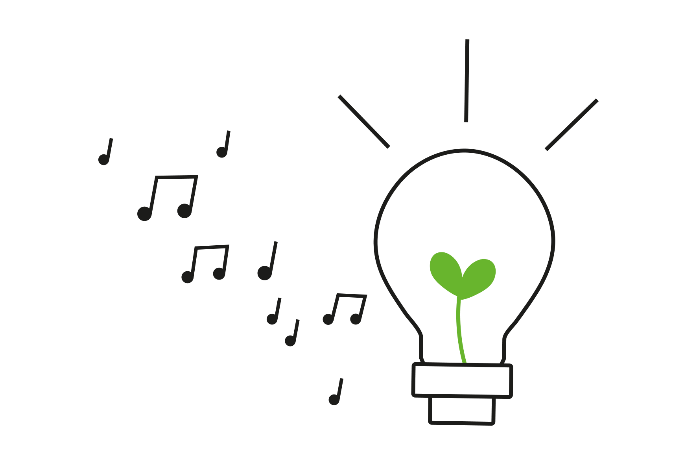 Savilahti on uuden sukupolven kaupunkiympäristö asumiseen, liiketoimintaan, innovaatioihin ja oppimiseen.

Se on osaajia, oivalluksia ja vetovoimaa synnyttävä keskus, joka tunnetaan ideoistaan ja toimijoistaan sekä inspiroivasta ympäristöstään.
KESTÄVÄ KAUPUNKI
Kestävä kehitys ja vastuullisuus                   ovat Savilahdessa läsnä kaikkialla, aina omavaraisesta energian tuotosta viisaaseen liikkumiseen ja tehokkaaseen kierrätykseen.
VALON VAHVISTAMA
Valo nivoo Savilahden yhteen
ja on läsnä kaikkialla. Se on
koko alueen tunnistettava teema, jota jokainen toimija voi luoda ympärilleen omalla tavallaan
– tieteen, taiteen tai tapahtumien keinoin.
IHMISTEN JA IDEOIDEN YMPÄRISTÖ
Savilahdessa kaikki rakentaminen palvelee luovuutta, hyvinvointia ja yhteisöllisyyttä. Kun koko ympäristö ruokkii inspiraatiota ja avoimuutta, muuttuvat yhteiset katu- ja kaupunki-
tilat kohtaamispisteiksi, joissa syntyy uusia ajatuksia.
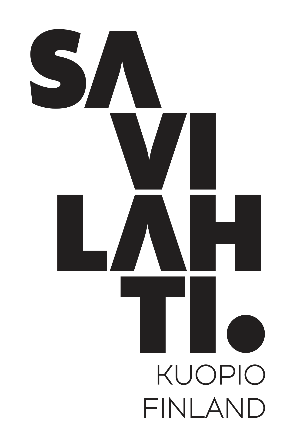 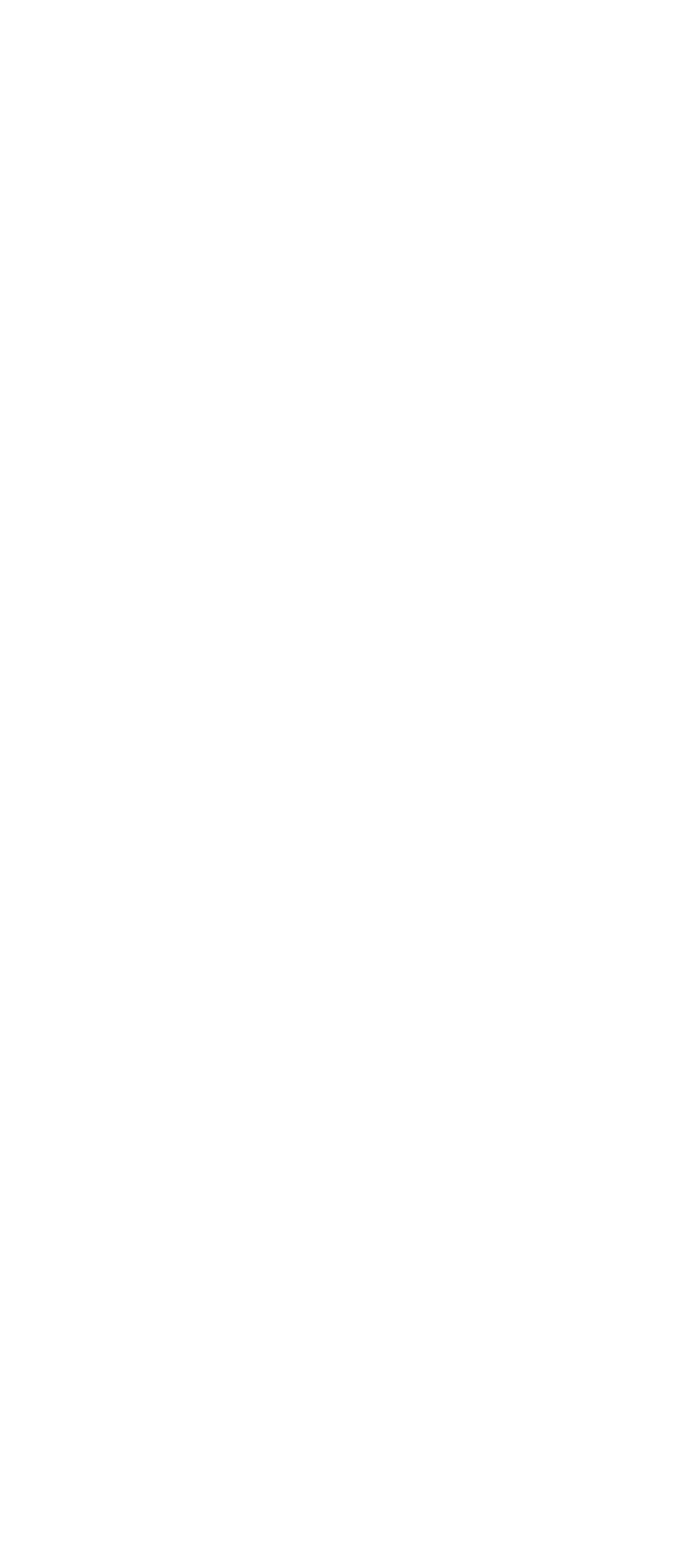 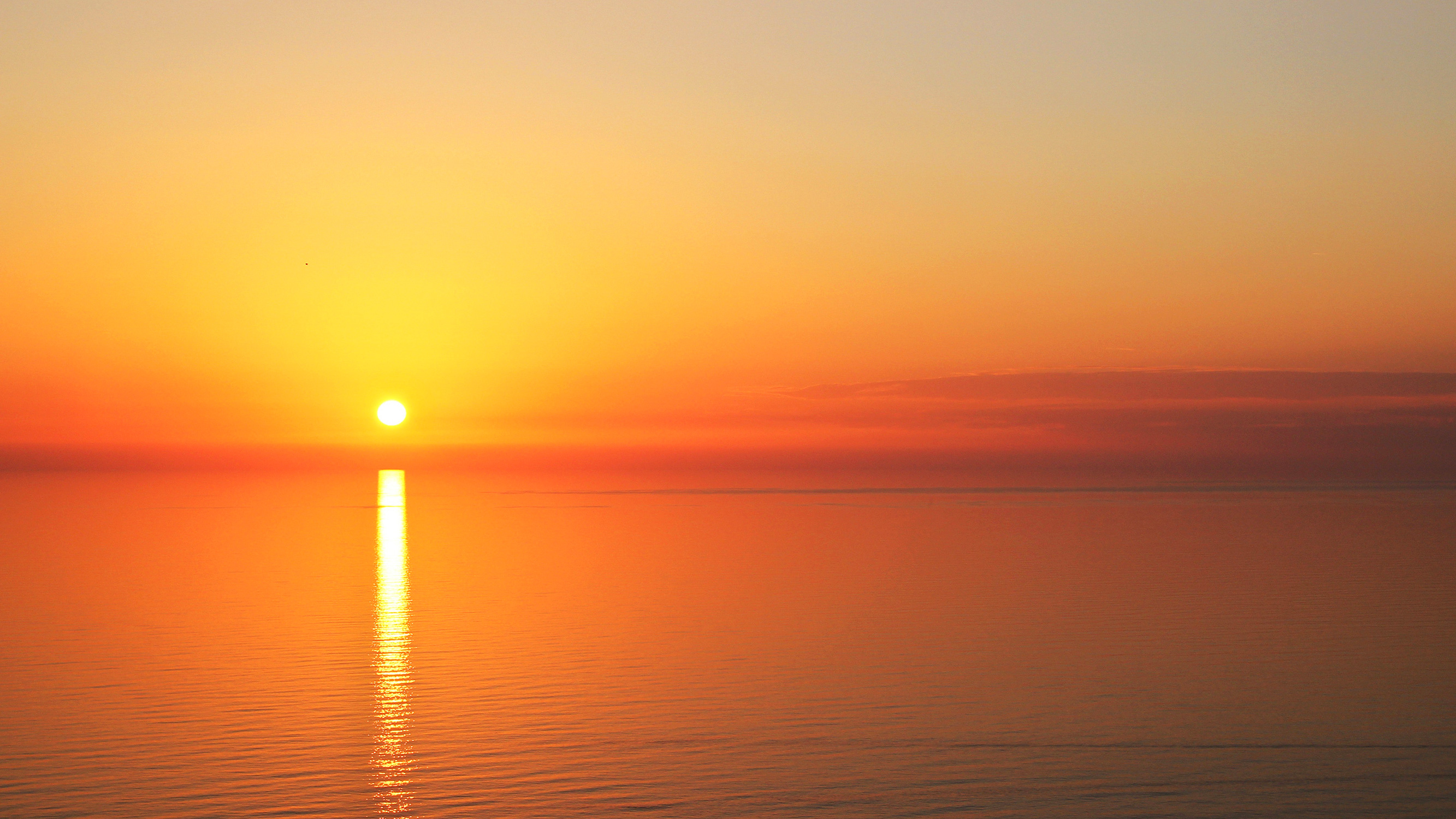 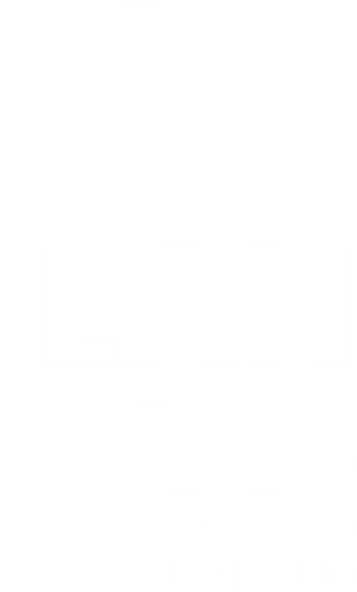 VALON KAAVA
– ALUEEN LUOVA YHTÄLÖ
Kokonaisajatus valosta kaikkialla Savilahdessa.

Valo yhdistää aluetta ja vahvistaa sen omaleimaisuutta sekä identiteettiä.

Yksi väline kohti tavoitetta luoda Savilahteen elämää vuorokauden ja vuoden ympäri.

Valo näkyy alueen nimistössä, taiteessa, muotoilussa, valaistuksessa ja luonnonvalon hyödyntämisessä. Valo on maamerkkejä, opasteratkaisuja ja alueen tapahtumia.

Kytkeytyy vahvasti alueen toimintaan ja oppilaitosten ja yritysten valoon liittyvään huippuosaamiseen.

Valo on myös tunnetta ja tekemistä: elämän valoa, loistavia ajatuksia ja kirkkaita hetkiä.
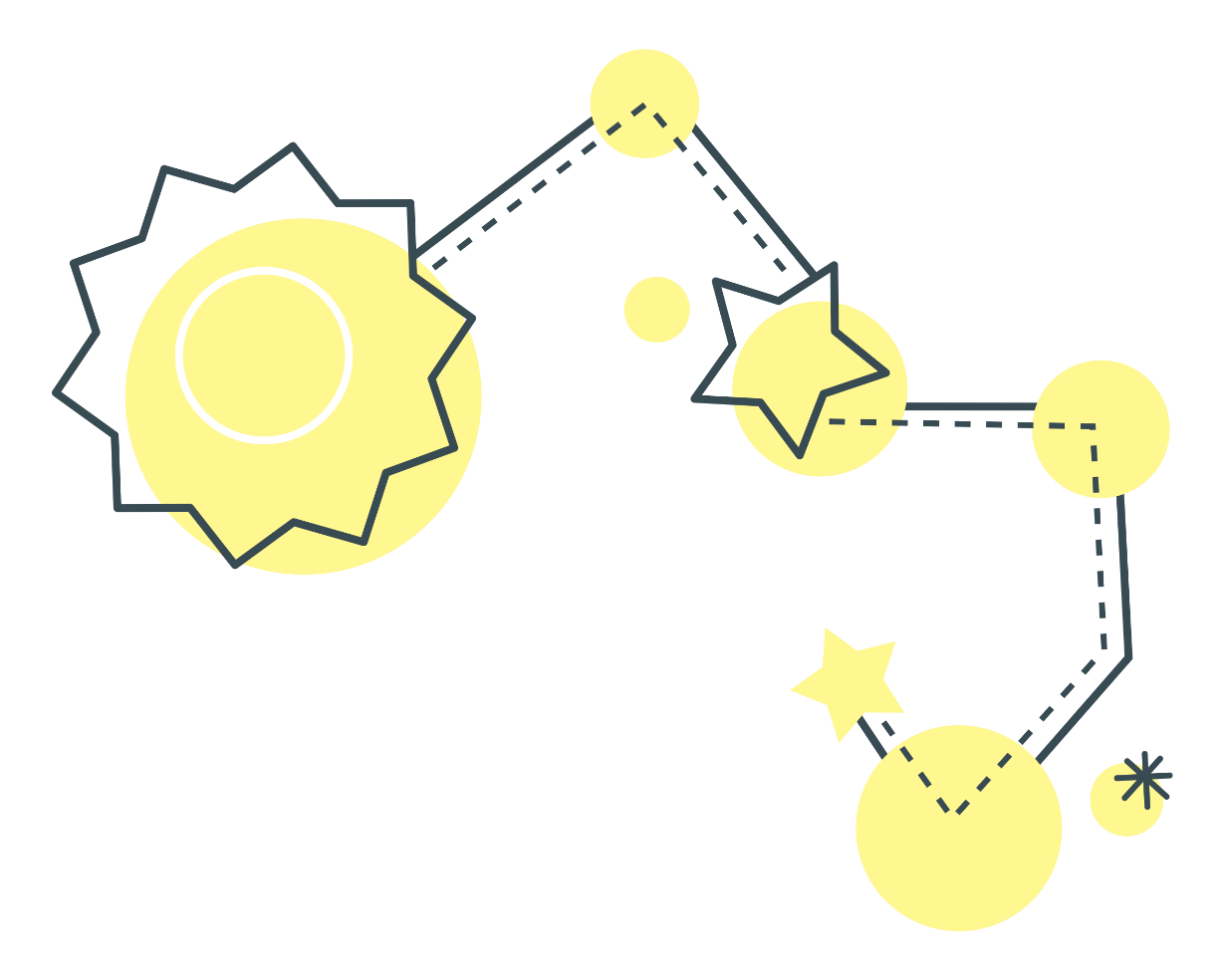 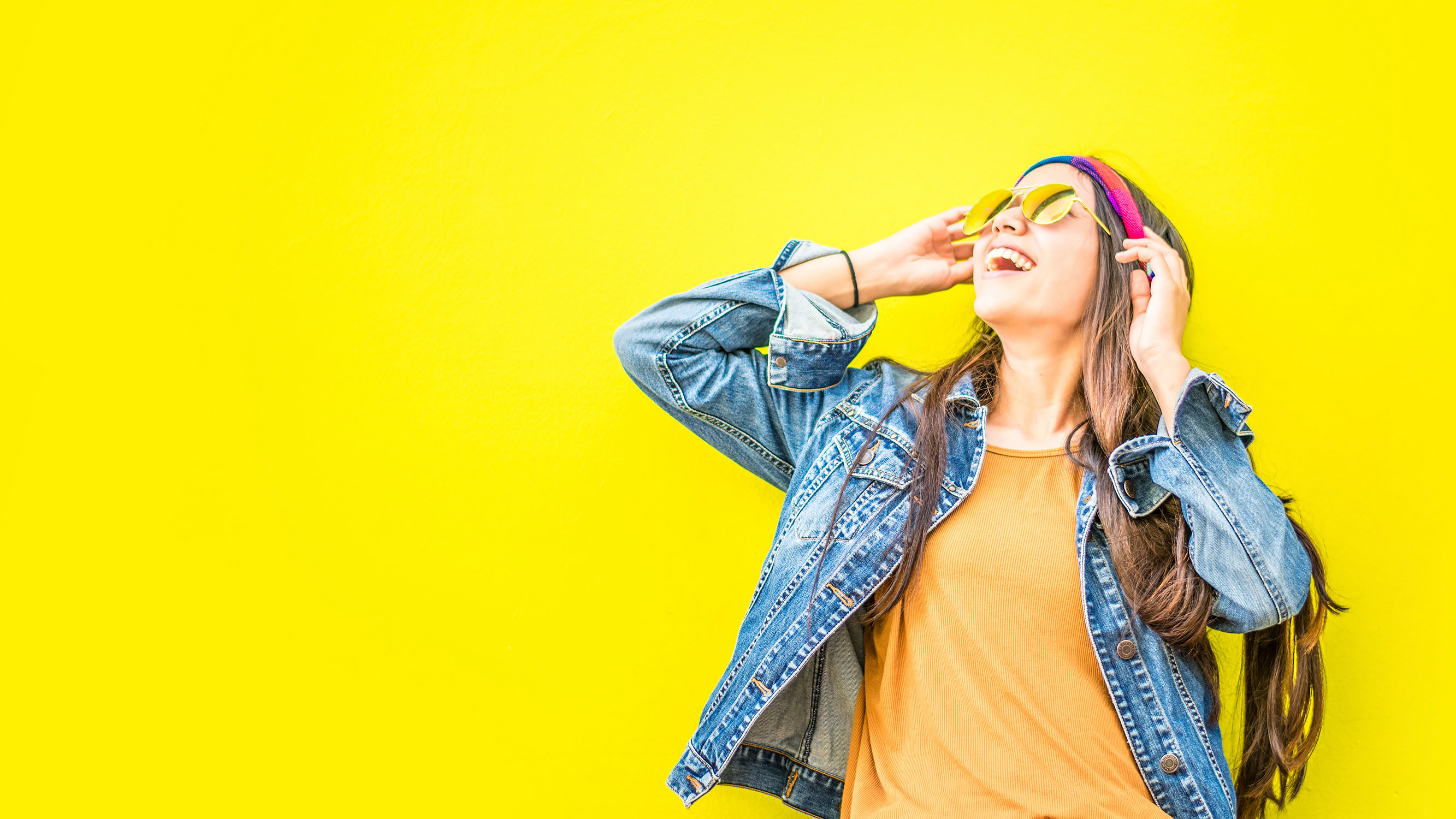 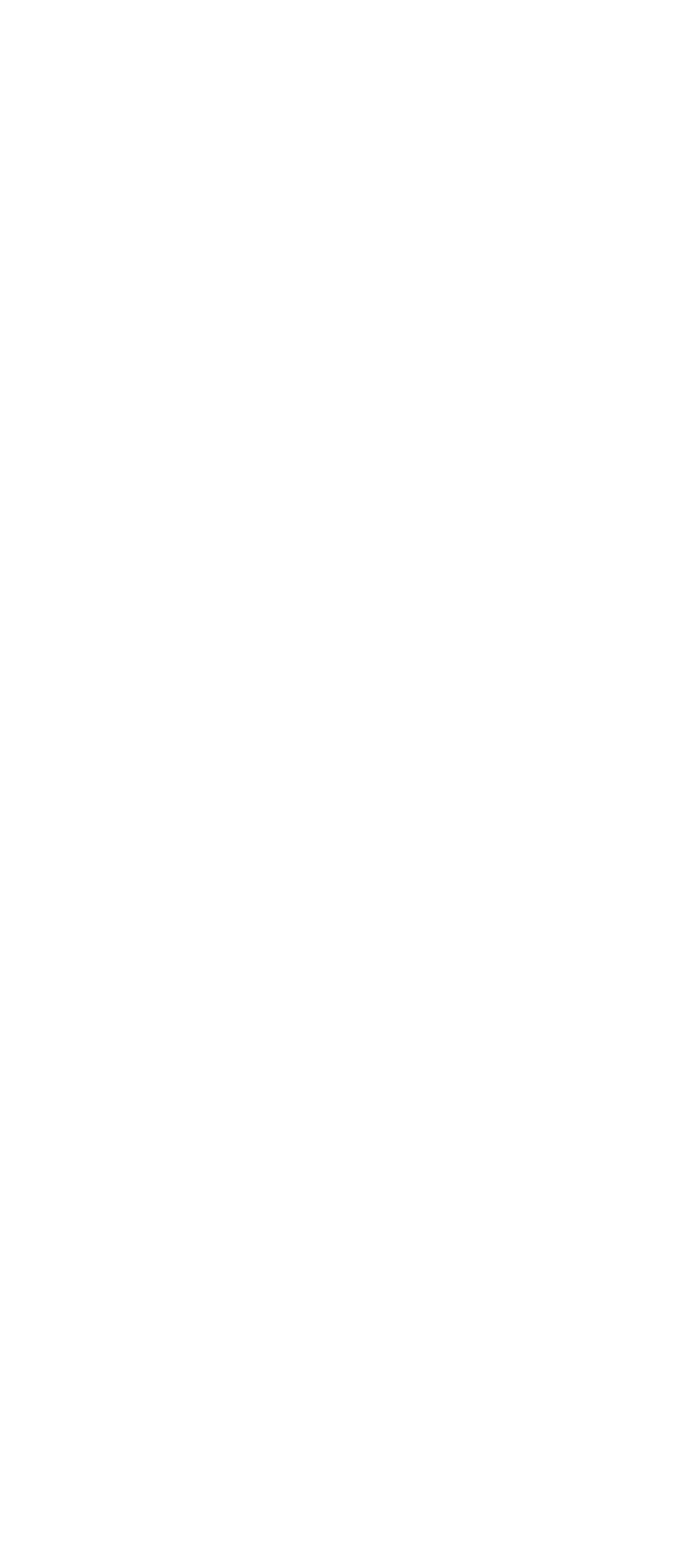 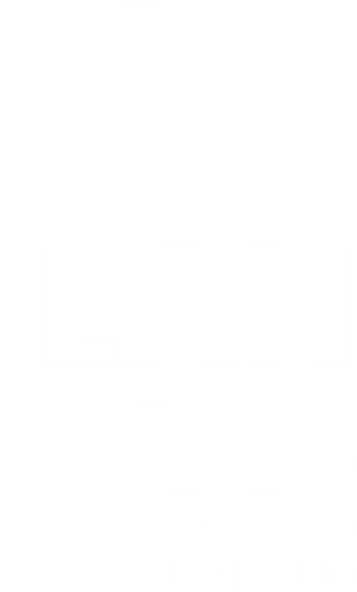 Valaistus-, muotoilu-,  
       kulttuuri- ja taideohjelma

Rahoitus: alueeseen investoivien toimijoiden Valon kaava -maksu (0,5%), kaupungin oma investointi-osuus (1%) sekä olemassa olevien kiinteistöjen vapaaehtoiset panostukset

Taide- ja valaistushankkeita sekä tapahtumia:
Valoa tunneliin
Iloa & valoa Savilahdessa -tapahtumat
Valosali-sillan muotoilu ja erityisvalaistus
Yliopistonrannan silta: Valon aallot                   -taideteos (grafiikkaa, erityisvalaistus)
Sarastuskaaren alikulut: Kaleidoskooppi-valoteos
Sakky: erityisvalaistus (siirretty taideteos, julkisivuvalaistus)
Prisman uudistukseen liittyvät toimet
Lentoon-taideteos
Iloharjun lämpövoimalan piippu
Savonian valaistussuunnittelukoulutus
Savilahti Stage
VALON KAAVA
– ALUEEN LUOVA YHTÄLÖ
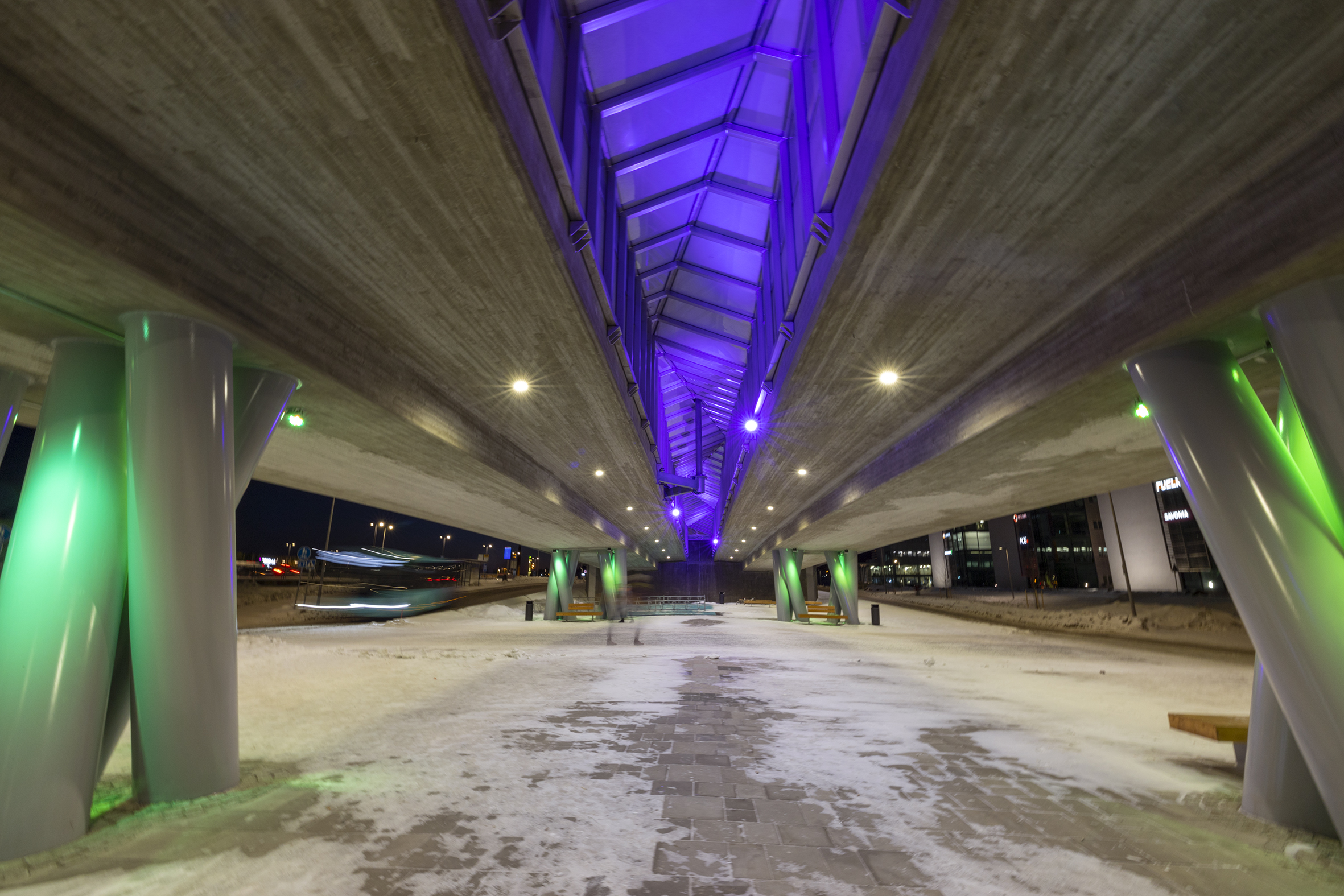 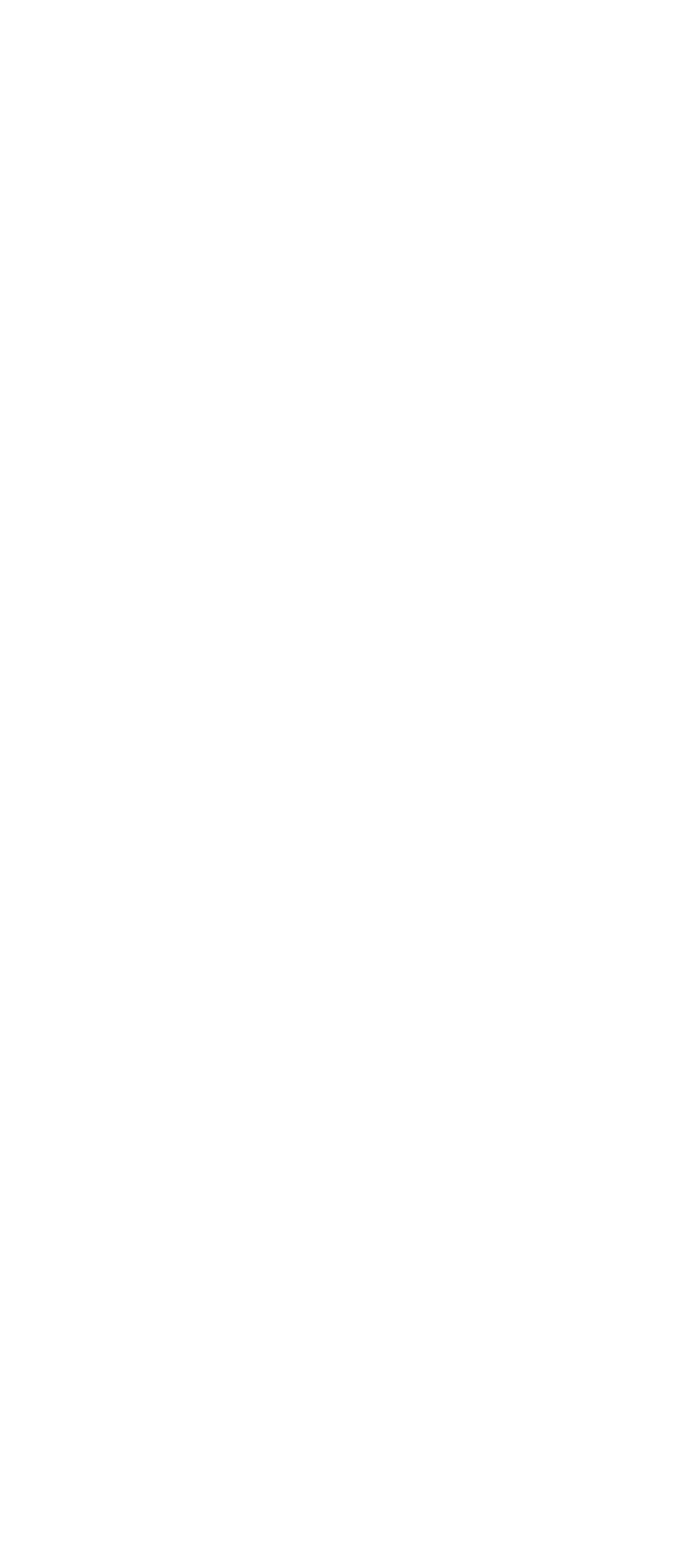 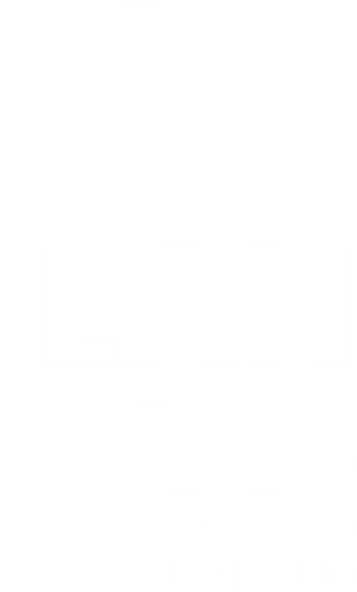 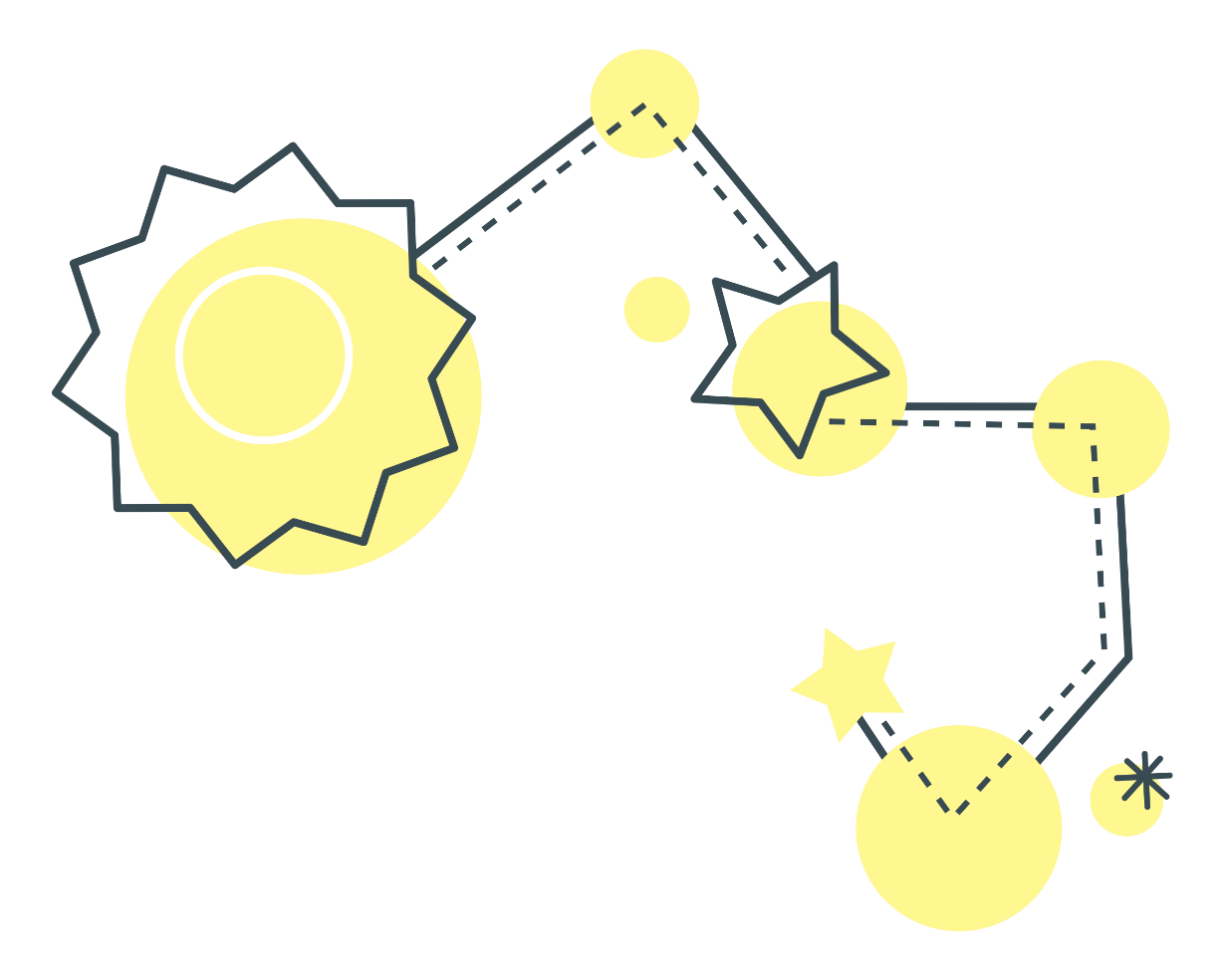 Ajankohtaisia taide- ja valaistushankkeita

Siltojen ja alikulkujen erikoisvalaistukset
Yliopistonrannan silta: Valon aallot                   -taideteos (grafiikkaa, erityisvalaistus)
110kV-maisemapylväs ”Viäntö”
Iloharjun taideteos ”Kauden satoa”
Liikunta- ja tapahtumakeskuksen kalliotasanteen teos ”Pulssi” (2024)
Sarastuskaaren pysäköintilaitoksen taideteos ”Aamunkoi”
Eloa tunneliin -valoteoksen suunnittelukilpailu Savonian opiskelijoille
Veera Launosen muraali ”Even Flow”
UEF:in opiskelijoiden maalaustapahtuma ”Iloa tunneliin” (9/2023)
VALON KAAVA
– ALUEEN LUOVA YHTÄLÖ
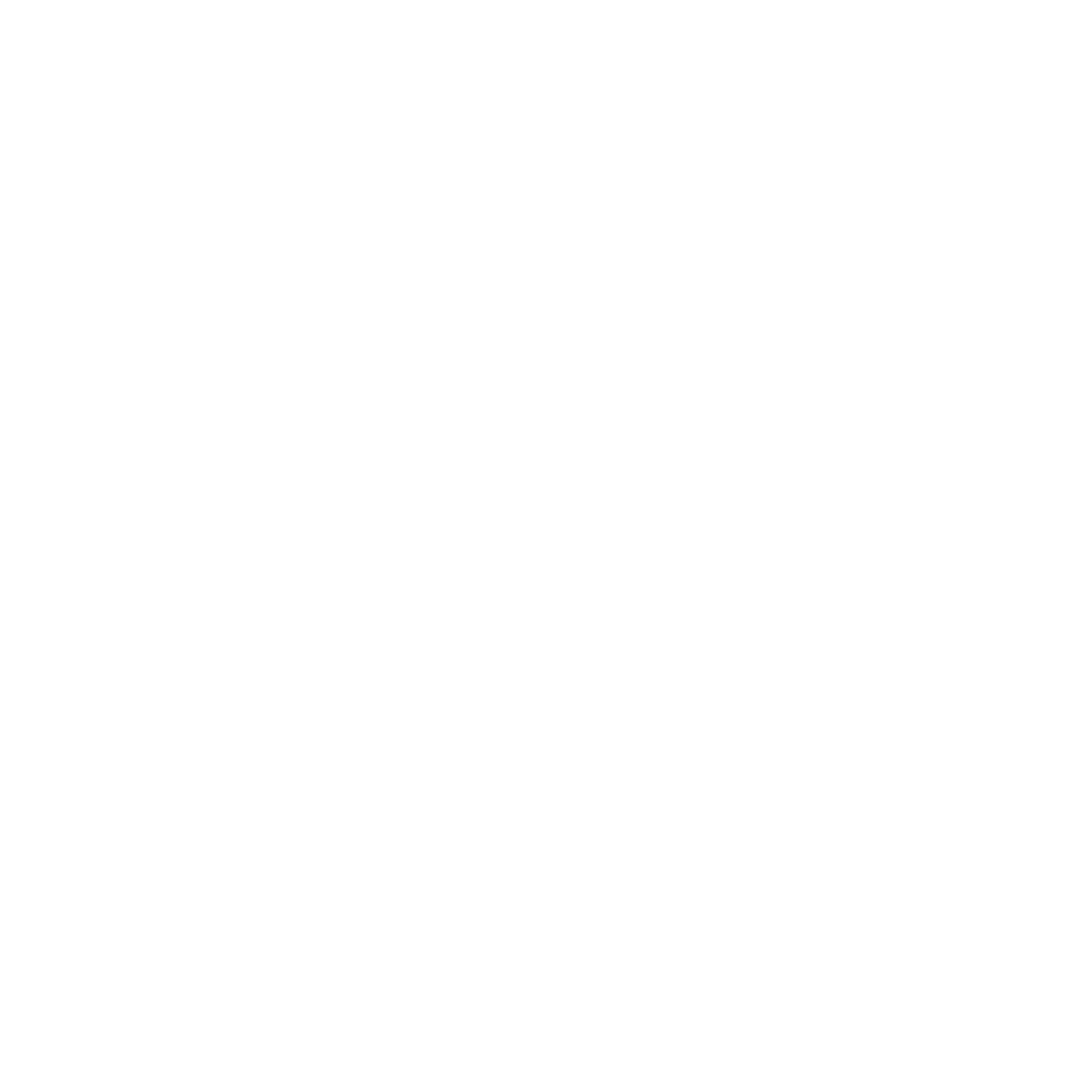 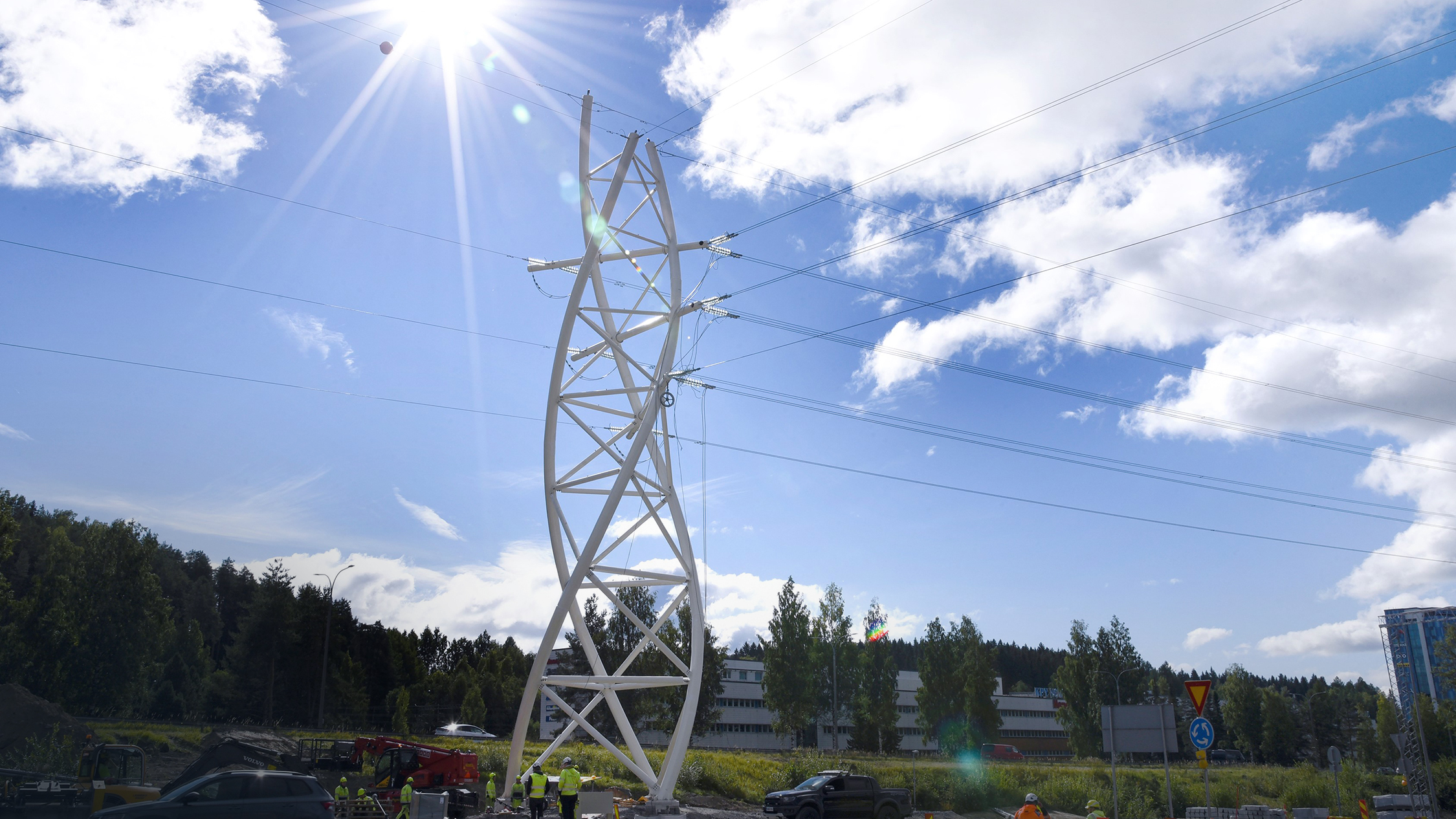 VIÄNTÖ-MAISEMAPYLVÄS
Viäntö yhdistää sähkönsiirron ja luovuuden. Teos kuvaa maisema-pylvään kierteistä, ihmisen DNA:n rakennetta muistuttavaa muotoa          – ja kenties hiukan myös savolaista mielenmaisemaa.
 
Taiteilija: Bratislav Toskovic.
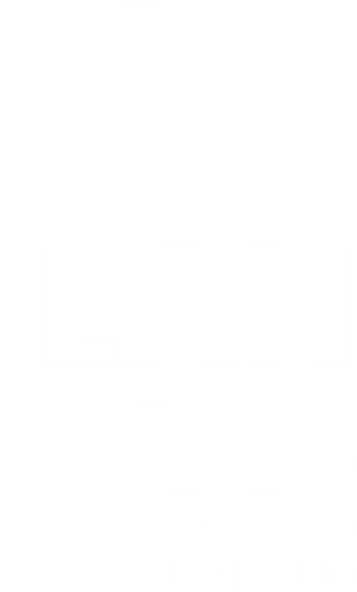 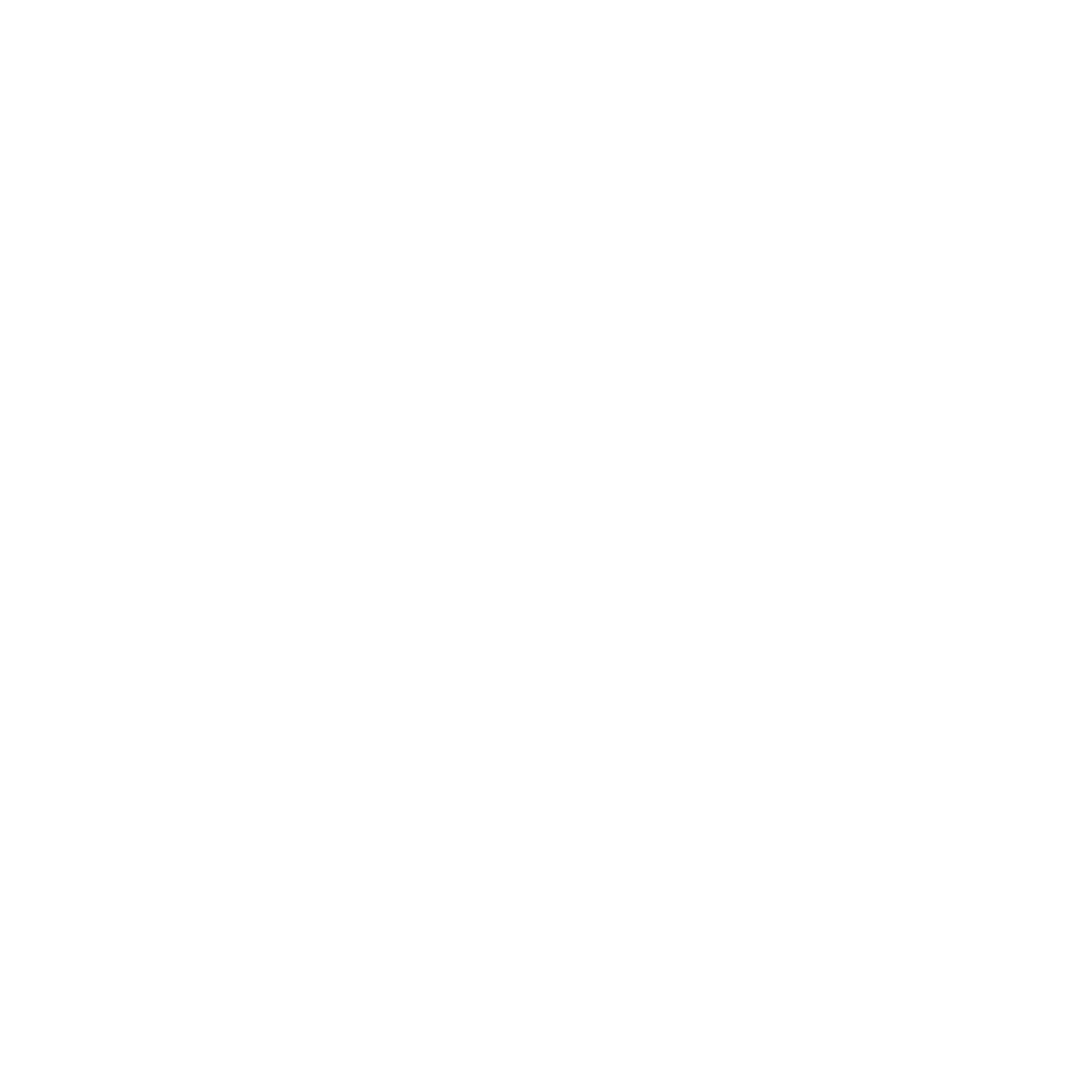 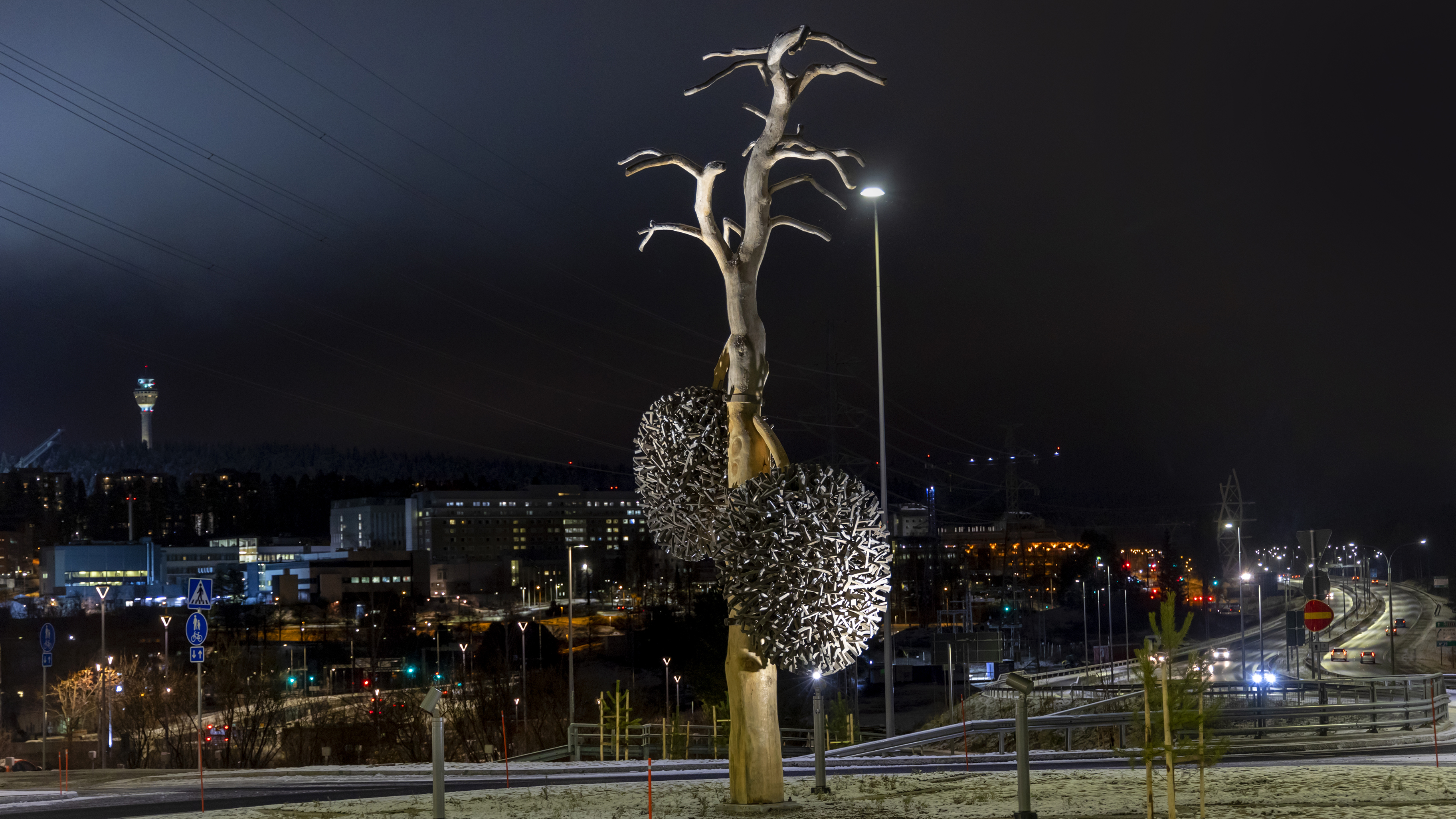 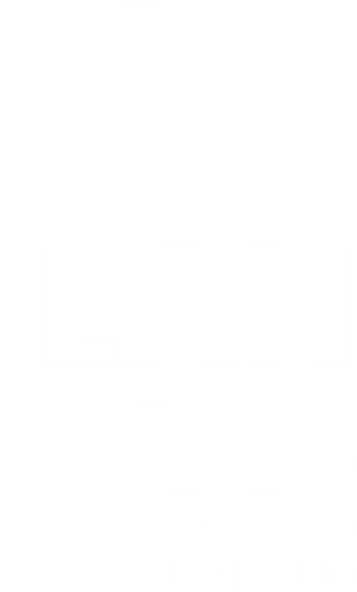 KAUDEN SATOA
8,4 metriä korkea teos jatkaa alueen iäkkään männyn tarinaa uudelleen-muotoiltuna ja valaistuna. 

Taiteilija: Jaakko Pernu.
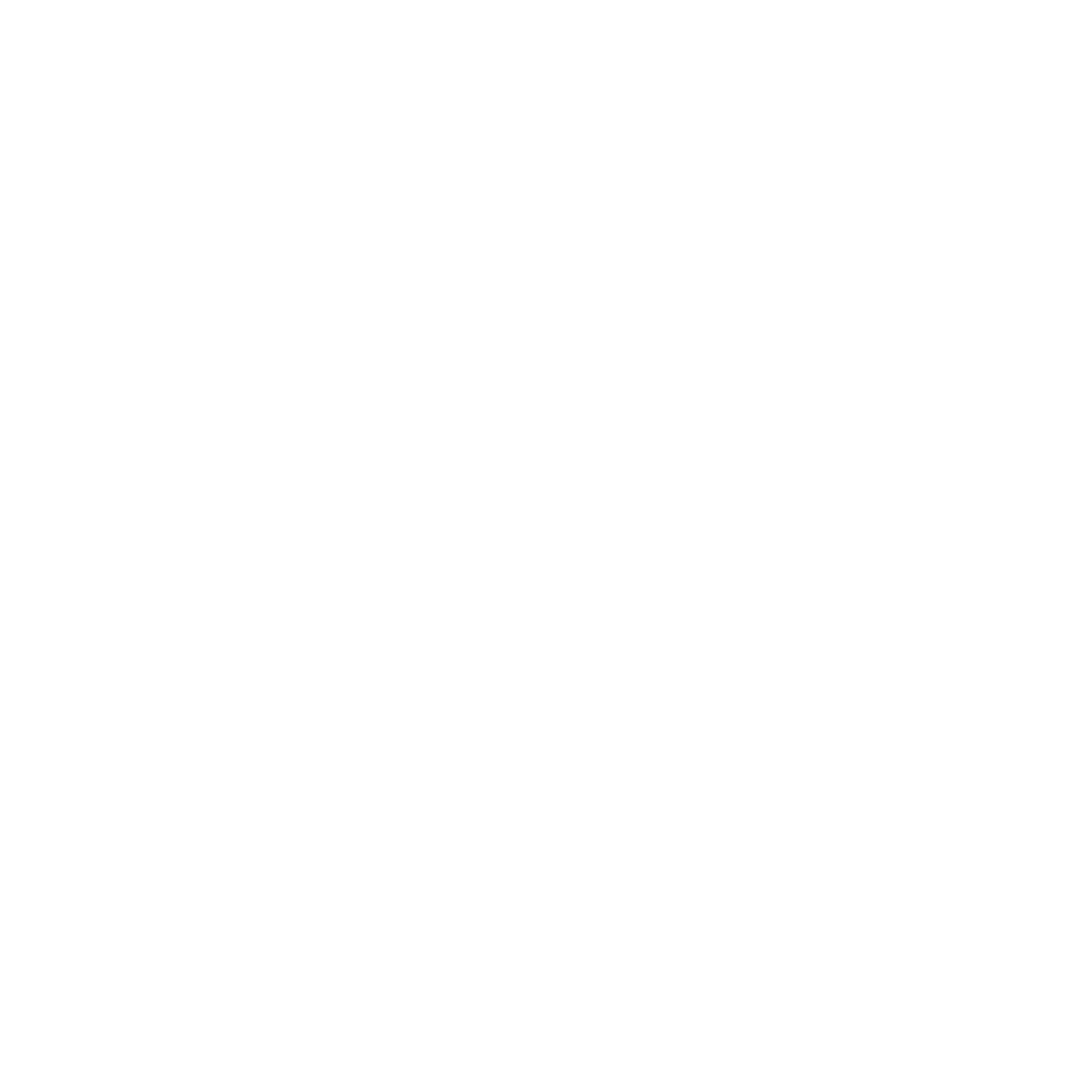 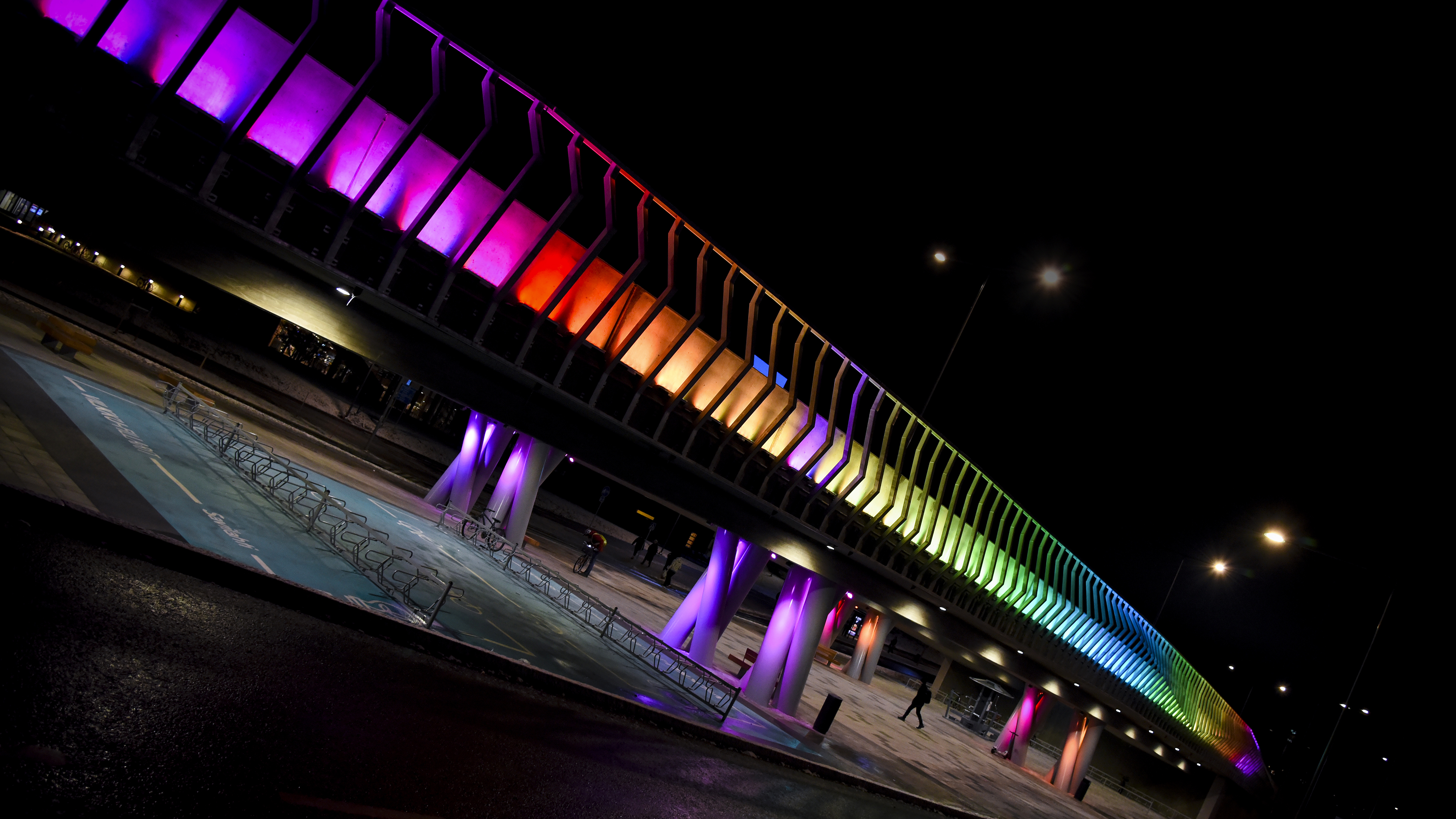 VALOSALI-SILTA
Sillan erikoisvalaistus muuttuu yleisten juhlapäivien – ja tulevaisuudessa tuulen nopeuden – mukaan.

Sillan arkkitehtuurisen kaiteen ja valoaukon on suunnitellut Sweco Finland Oy ja valaistuksen Ramboll Valostudio.
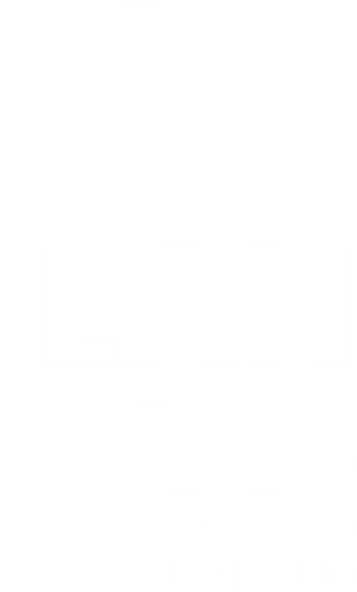 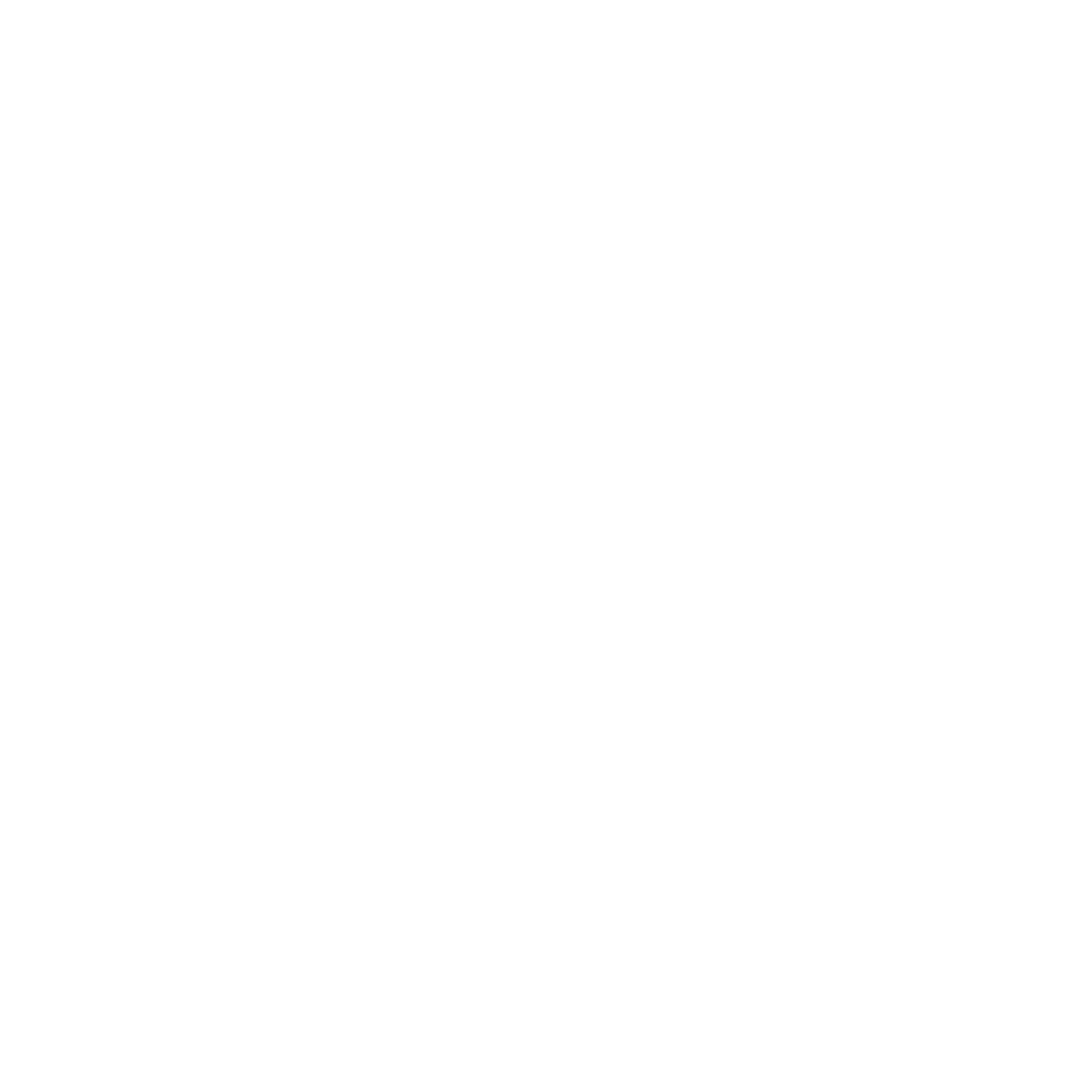 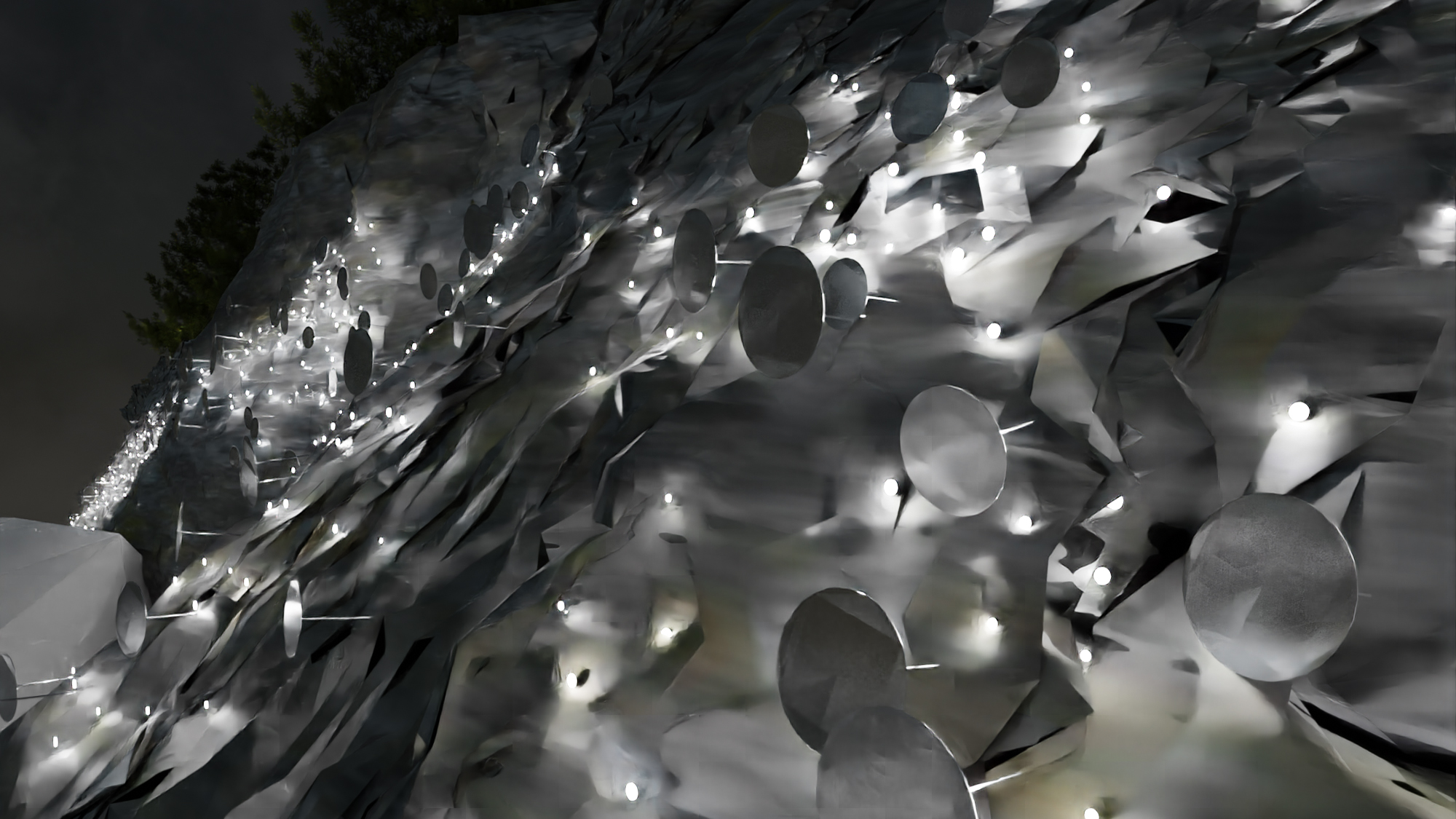 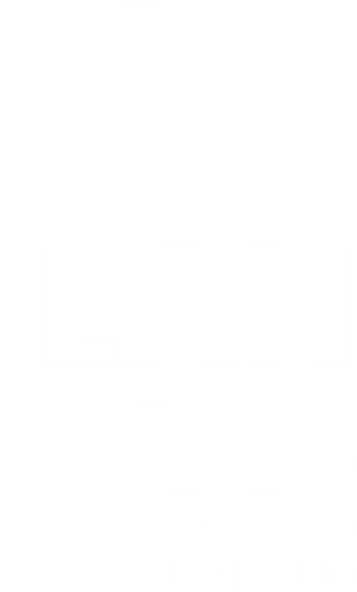 PULSSI
Savilahden liikunta- ja tapahtuma-keskus Luolan edustalle syksyllä 2023 valmistuva valotaideteos, jossa valon liike on keskeisessä roolissa. 

Taiteilijat: Pasi Rauhala 
ja Jaakko Niemelä.
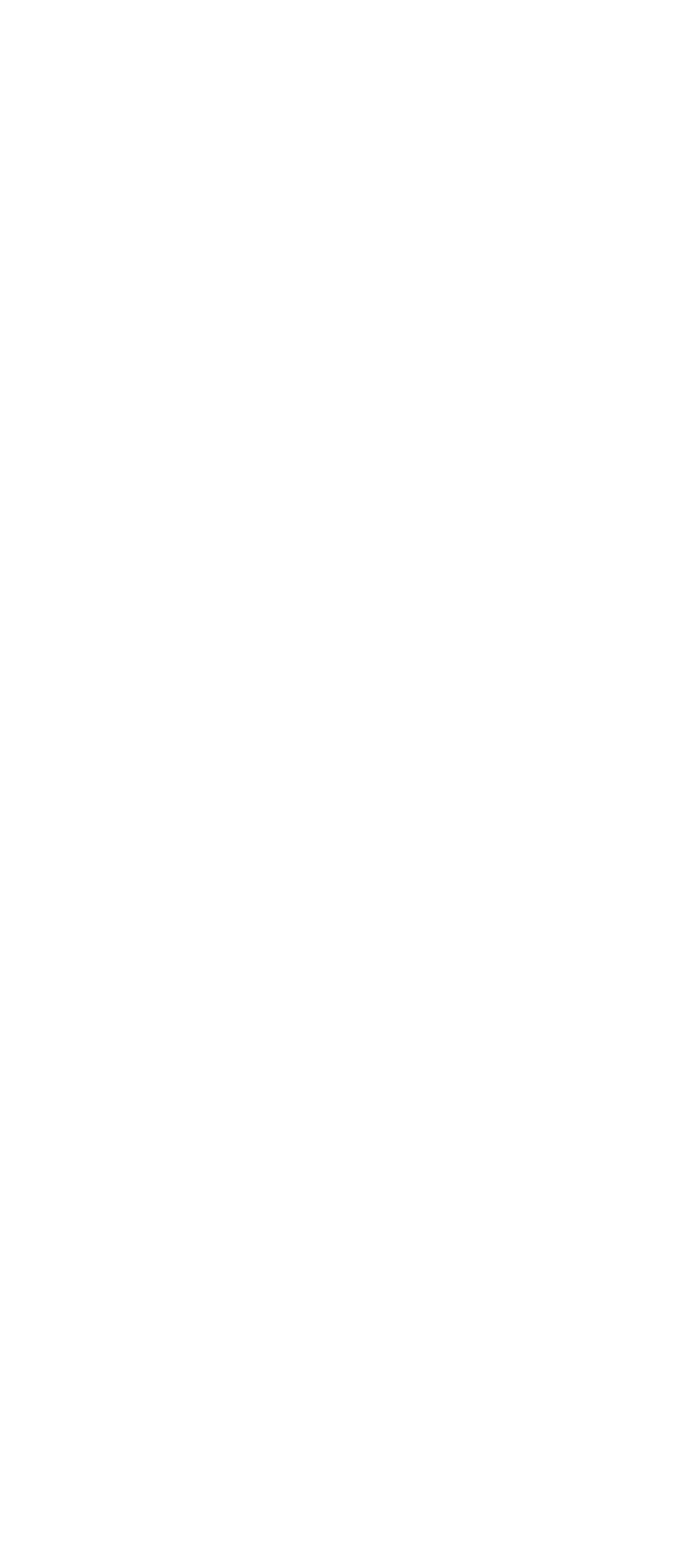 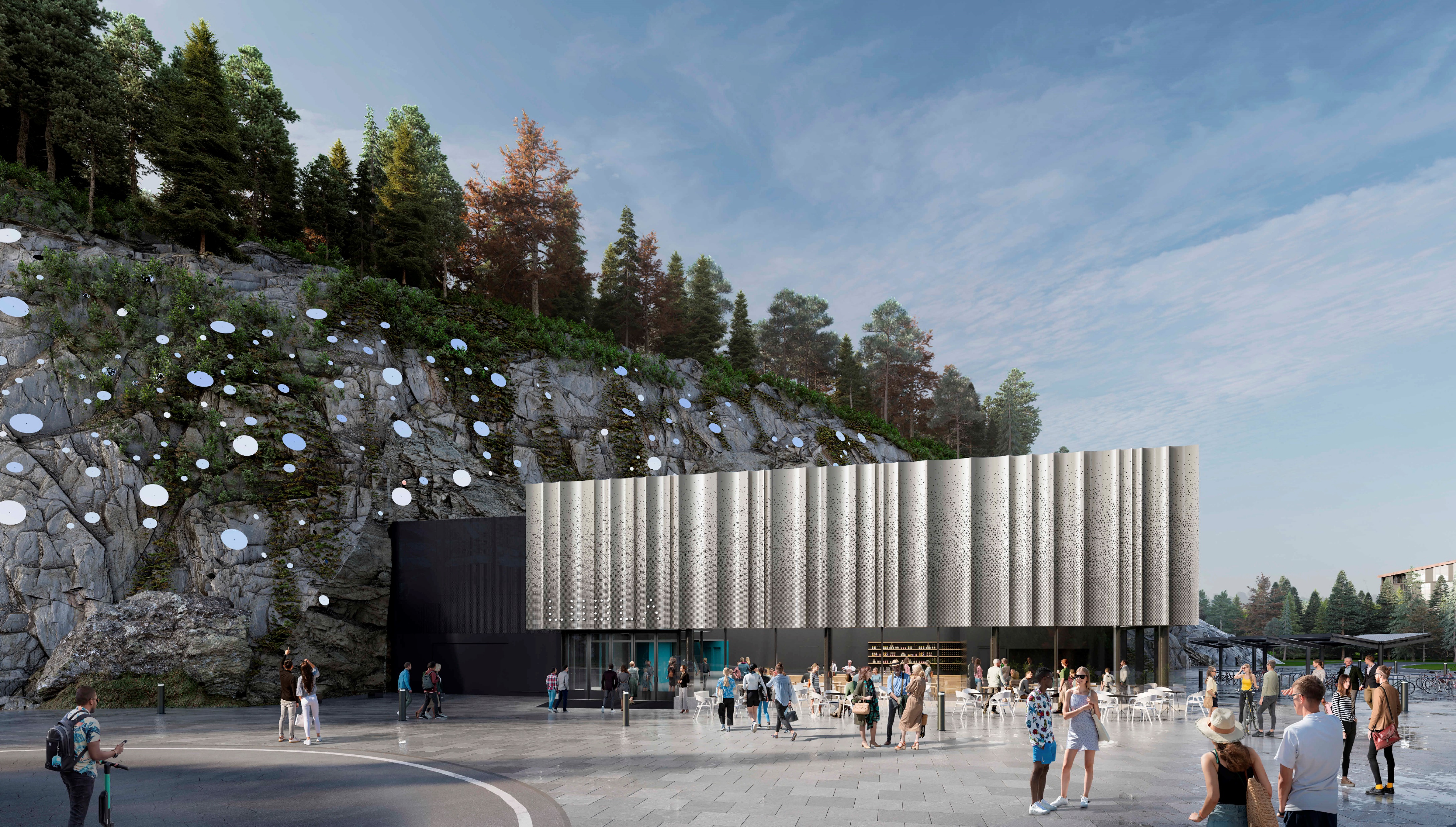 LUOLA 
SAVILAHDEN LIIKUNTA- 
JA TAPAHTUMAKESKUS
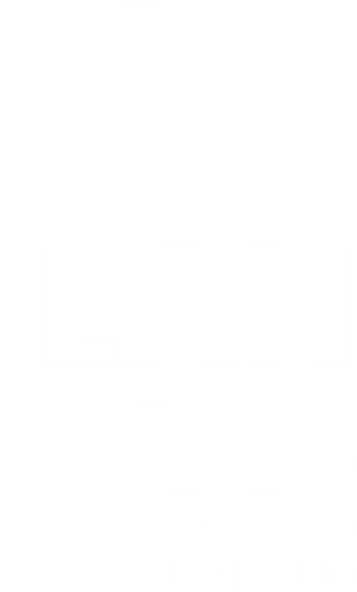 VSS-, liikunta-          ja tapahtuma-    keskus kytkee Varikkoalueen Savilahden ytimeen sekä tuo elävyyttä ja liikettä                  alueelle.
Resurssiviisas ratkaisu: Puolustusvoimien kallioluolien uusiokäyttö, kohteen uusien tilojen yhteiskäyttö, elinkaaritehokkuus/pitkäaikais-kestävyys, säilytetään pala historiaa

Muodostaa kiinnostavan päätepisteen ja kohtaamispaikan Savilahteen muodostuvaan toiminnalliseen puisto- ja lähipalvelu-kokonaisuuteen > tuo elävyyttä alueelle

Tuo palveluja ja liiketoimintamahdollisuuksia​ sekä luo kaupunginosan turvallisuutta​​

​Yhteiskäyttöinen väestösuoja lähes 7000 ihmiselle

Monipuolinen kohtaamispaikka n. 2500 ihmiselle​

Palvelee liikuntakäytössä suurta määrää koululaisia, opiskelijoita, liikunta- ja urheiluseuroja sekä yksittäisiä kuntalaisia

Tarjoaa puitteet erilaisille tapahtumille, esim. konsertit, seminaarit sekä turnaukset, pääsarjapelit ja kansainväliset ottelut

​Hyvinvoinnin ja terveyden tutkimus-, testaus- ja innovointitoiminta
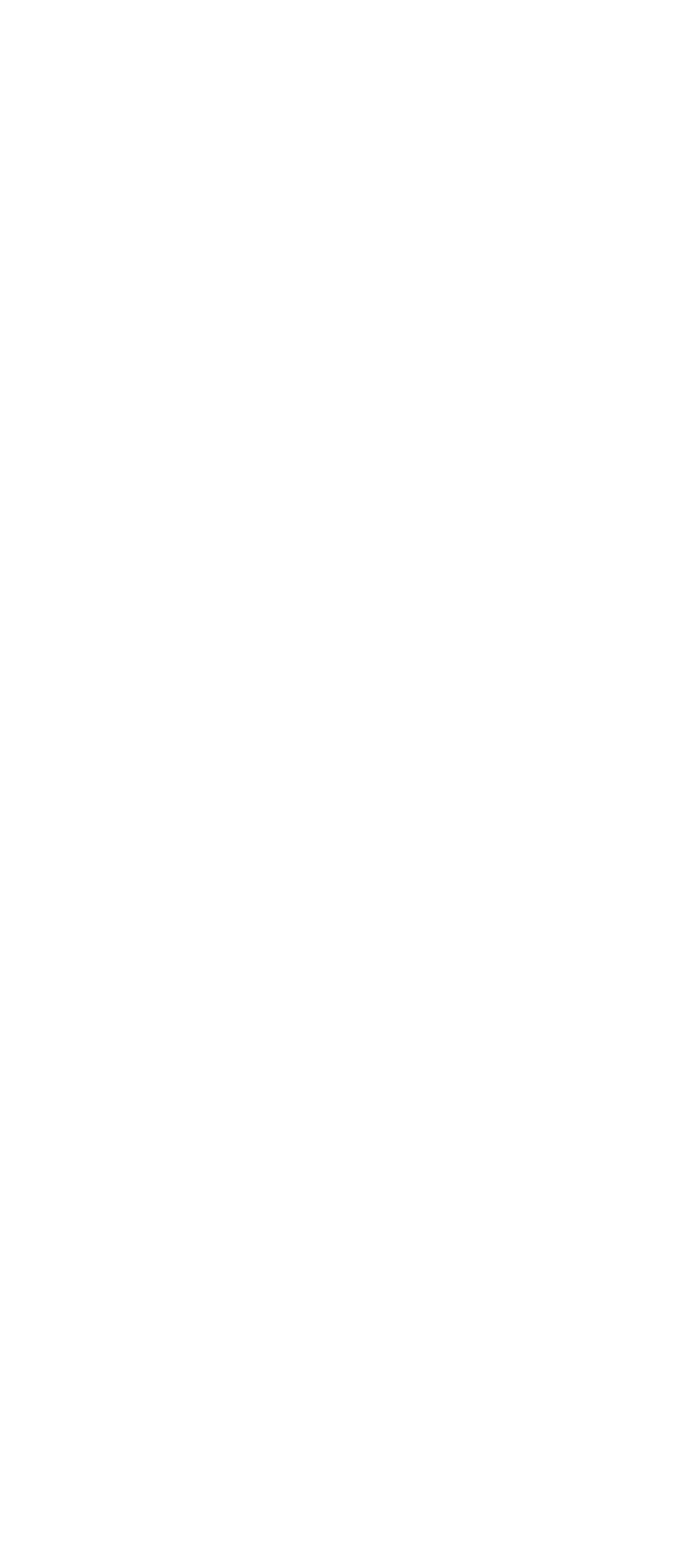 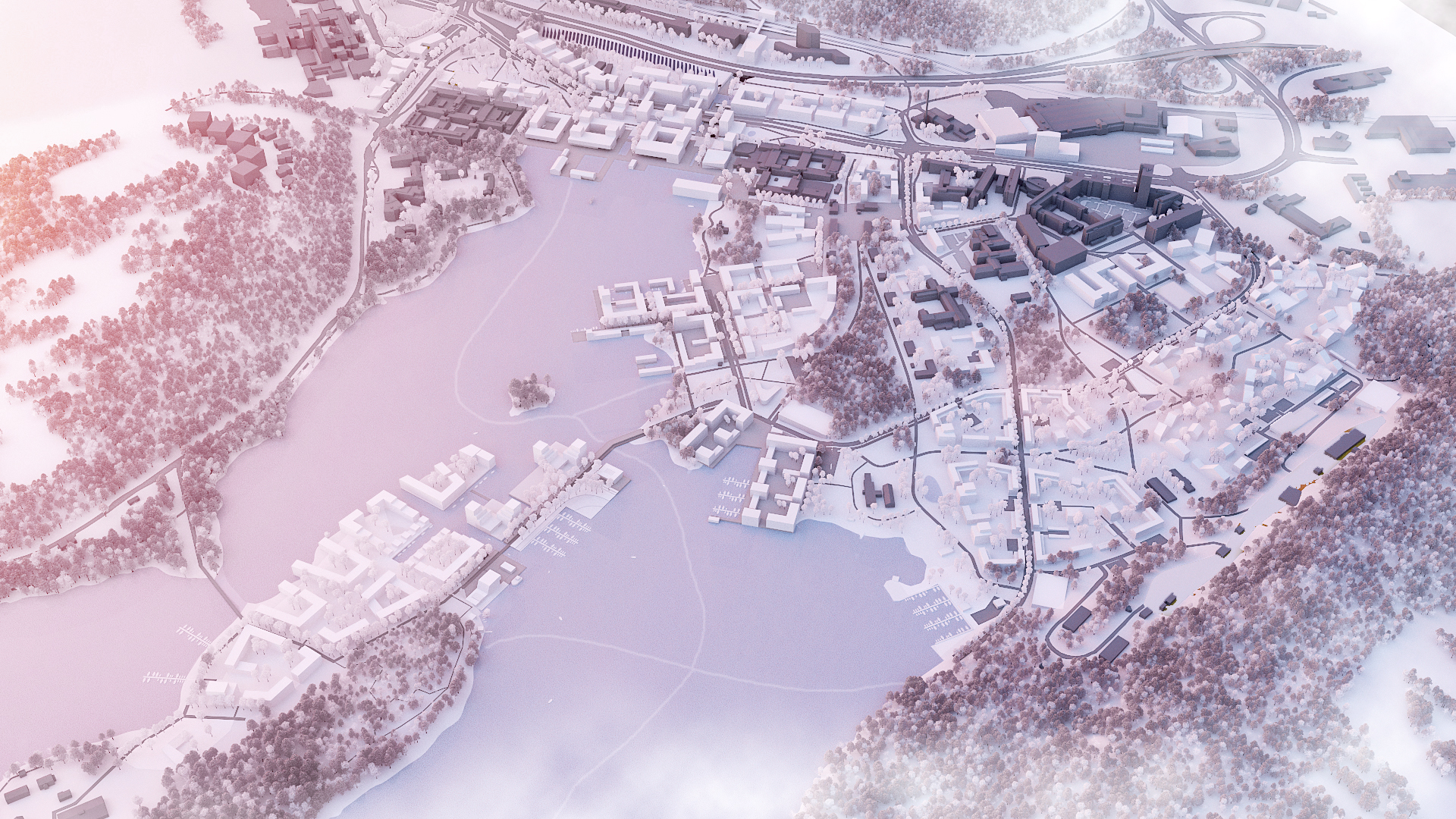 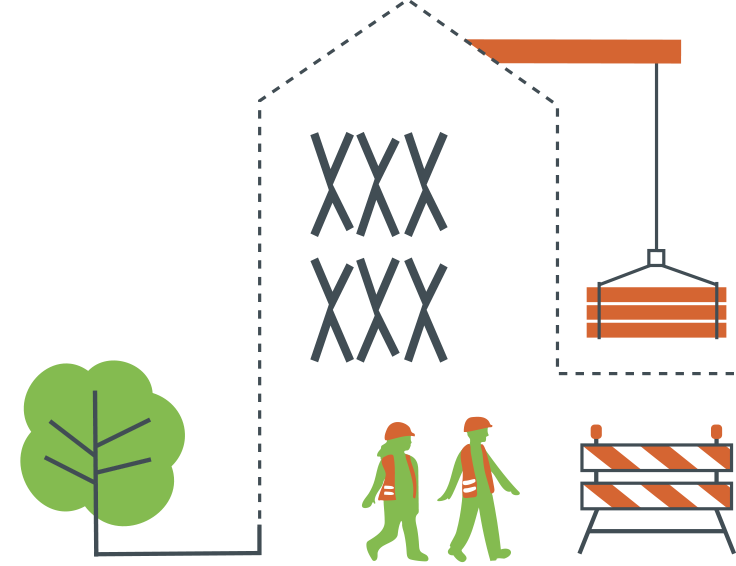 SUJUVA
RAKENTAMISAIKA
Käyttäjien toiminta turvataan
Rakentamisen aikaiset kulkuyhteydet
Turvallisuus

Rakentamisaikainen viihtyvyys
Esim. työmaa-aitakonsepti
Reitistöjen ja opasteiden selkeys
Valon kaava, väliaikainen taide

Tiedonkulun varmentaminen rakentajien       ja alueen toimijoiden kesken
Tiedottaminen
Yhteistyöpalaverit
Savilahden Louhi -palvelu

Rakennushankkeiden eteneminen turvataan
Väliaikaiset pysäköintialueet
Varastointi- ja jätehuoltoalueet
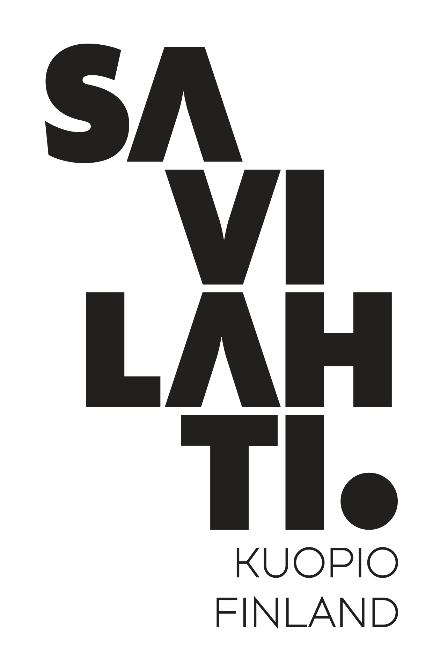 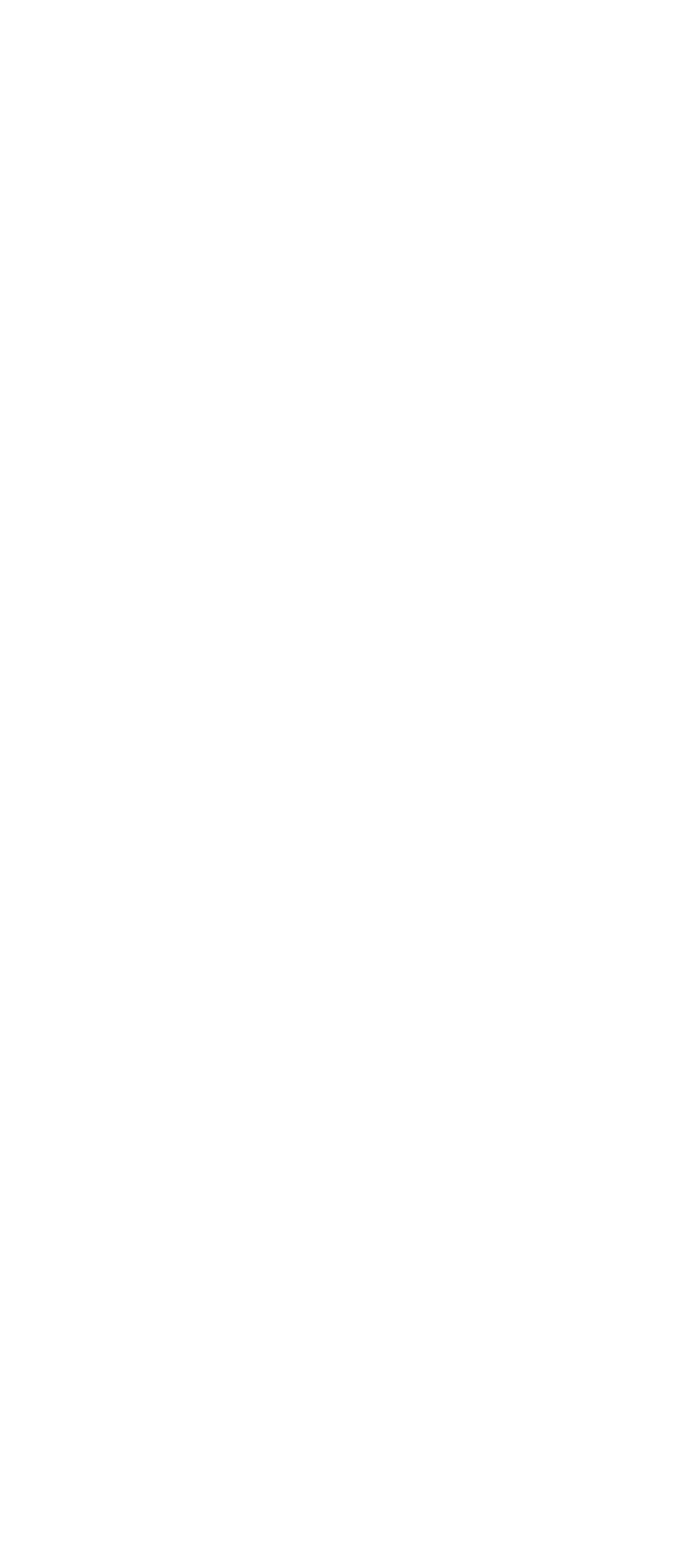 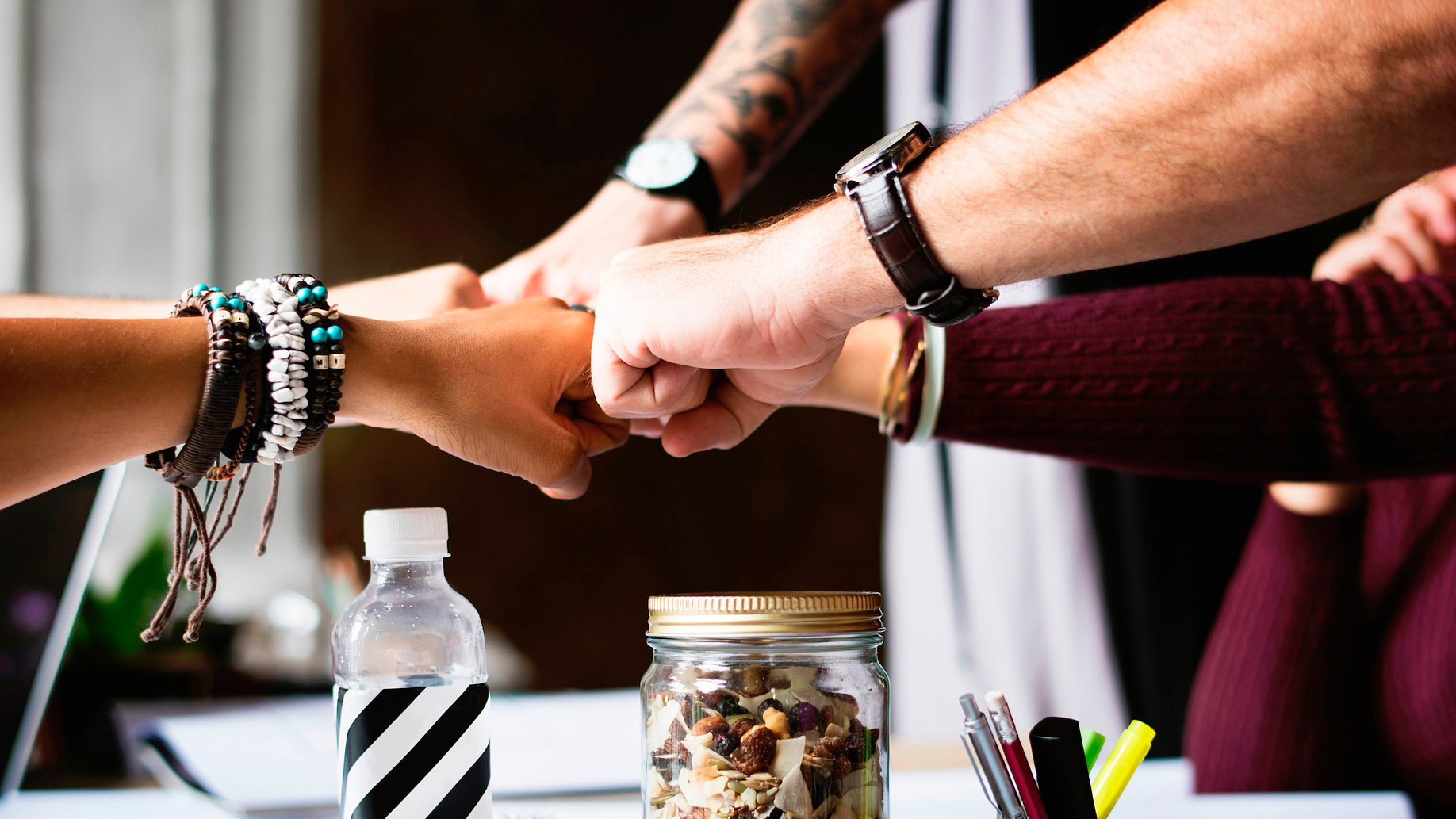 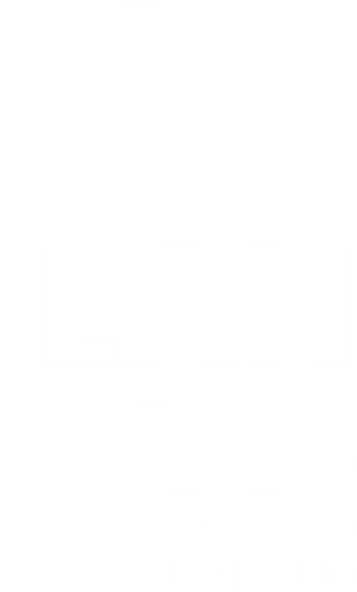 Kansainvälisten osaajien, osaamisen ja
työpaikkojen keskittymän mahdollisuuksista hyötyvät niin startupit kuin suuryrityksetkin.

 Savilahden luovassa ja avoimessa ilmapiirissä jokainen kohtaaminen on mahdollisuus uusille innovaatioille, 
tieteelle ja liiketoiminnalle.
YHDESSÄ ENEMMÄN
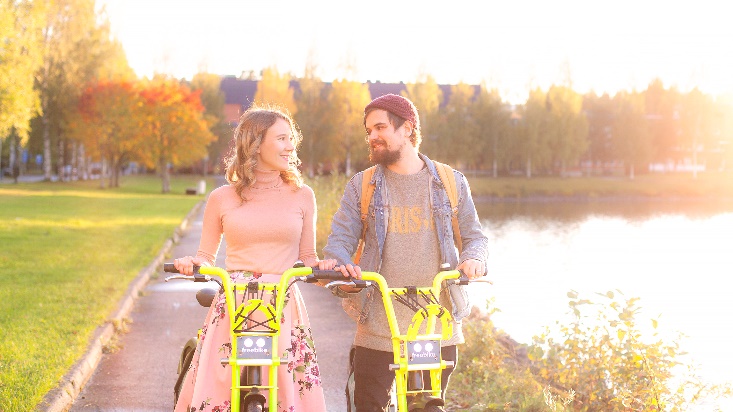 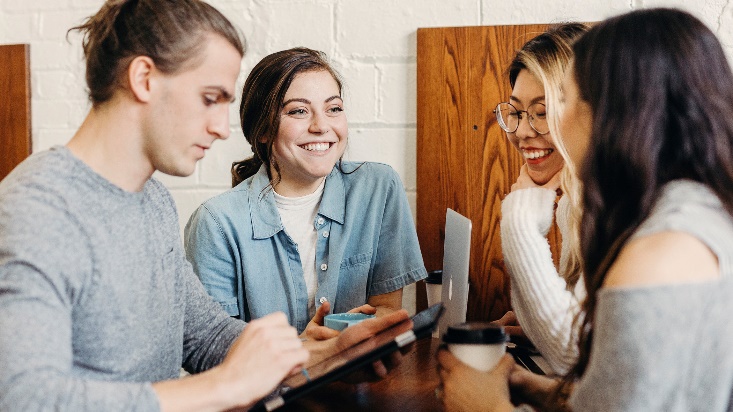 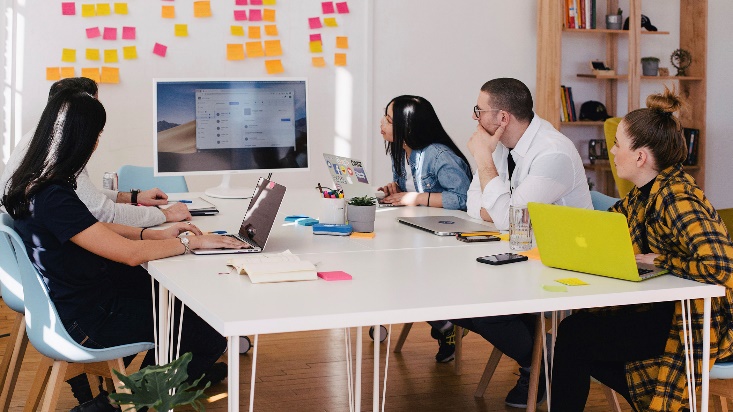 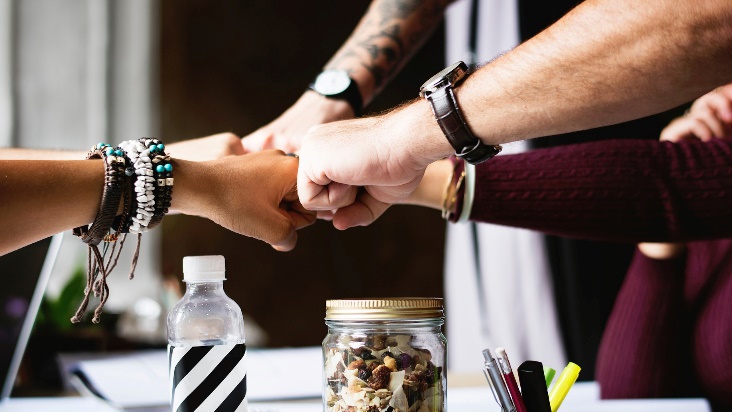 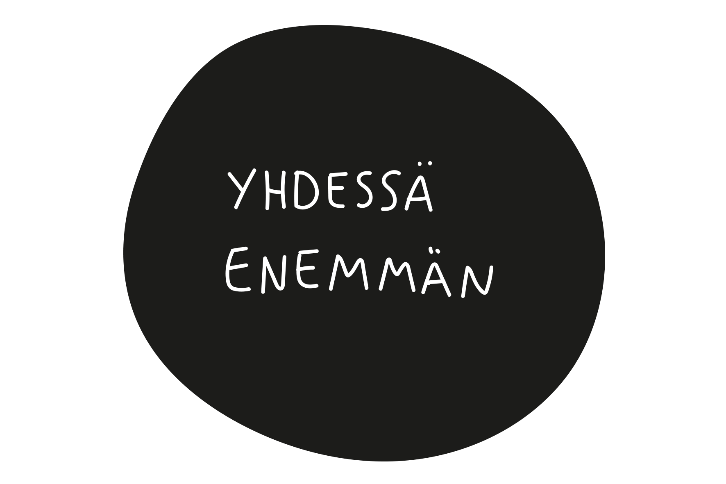 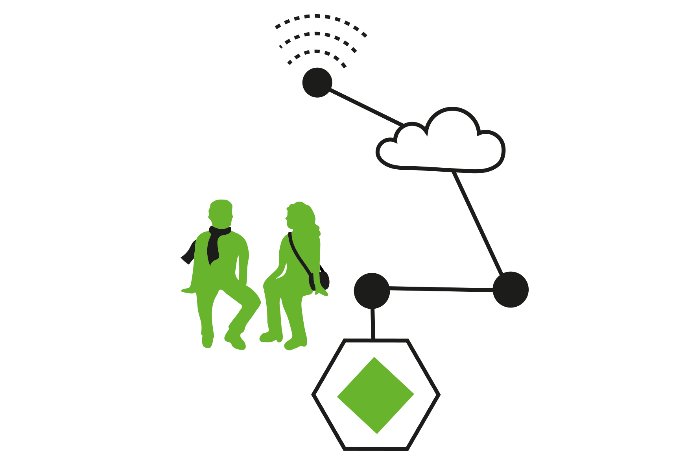 Kansainvälisten osaajien, osaamisen ja työpaikkojen keskittymän mahdollisuuksista hyötyvät niin startupit kuin suuryrityksetkin.

Savilahden luovassa ja avoimessa ilmapiirissä jokainen kohtaaminen on mahdollisuus uusille innovaatioille, tieteelle ja liiketoiminnalle.
MEIDÄN SAVILAHTI
Savilahdessa yhdessä tekeminen tuottaa enemmän kuin osiensa summan. Alueen asukkaat
ja toimijat luovat yhdessä Savilahden hengen.
LUONNOSTAAN ÄLYKÄS
Kun alueen eri toimijoiden verkostoista koottua yhteistä
dataa tuodaan tehokkaasti kaikkien käyttöön, syntyy uusia palveluita, bisnestä, hyvinvointia ja parempaa arkea.
TÄYNNÄ YHTEISIÄ  MAHDOLLISUUKSIA
Savilahti on alue, jonka tarinaa toimijat ja asukkaat rakentavat yhdessä. Luovassa ja avoimessa ilmapiirissä jokainen kohtaaminen on mahdollisuus.
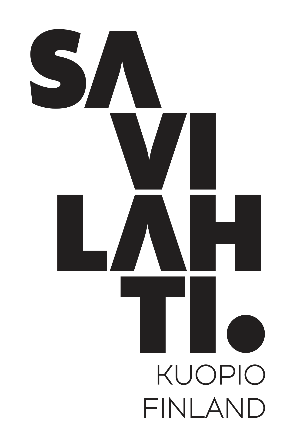 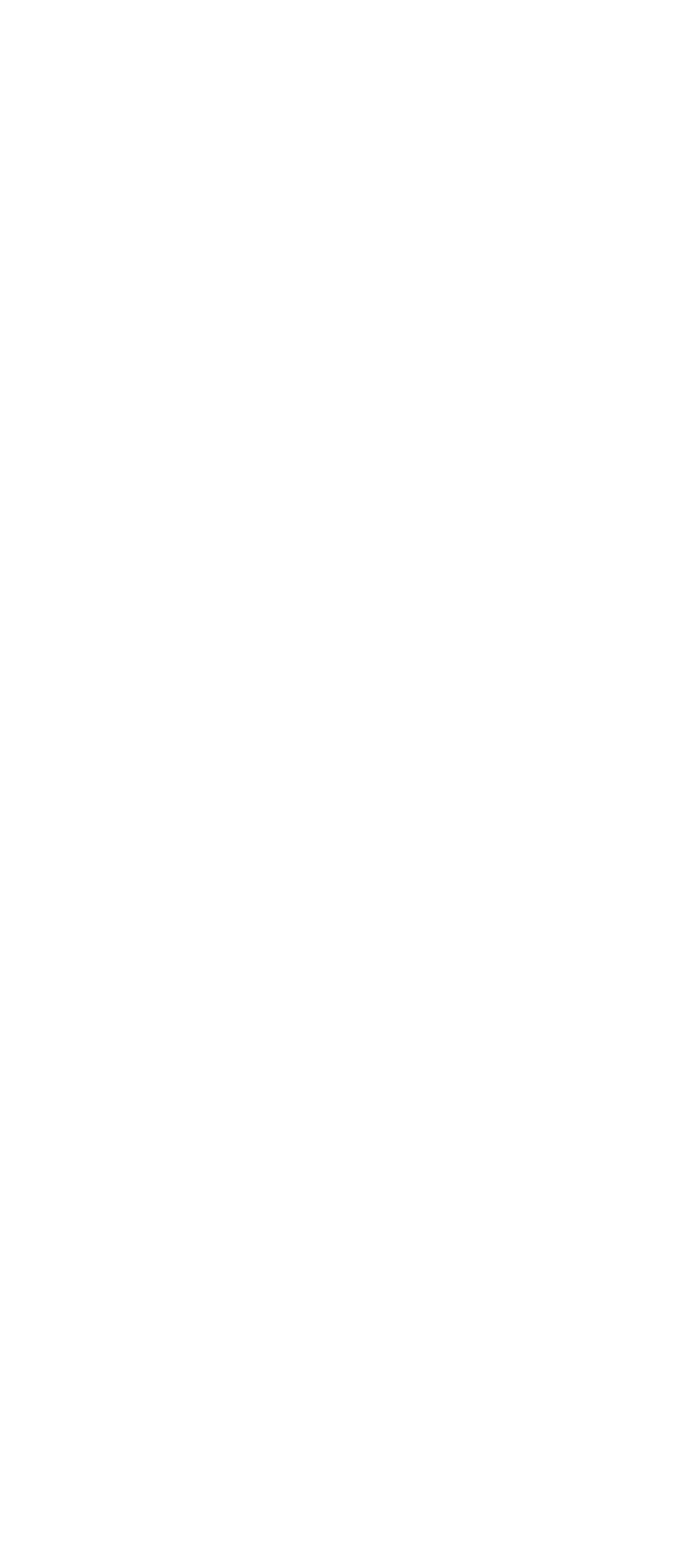 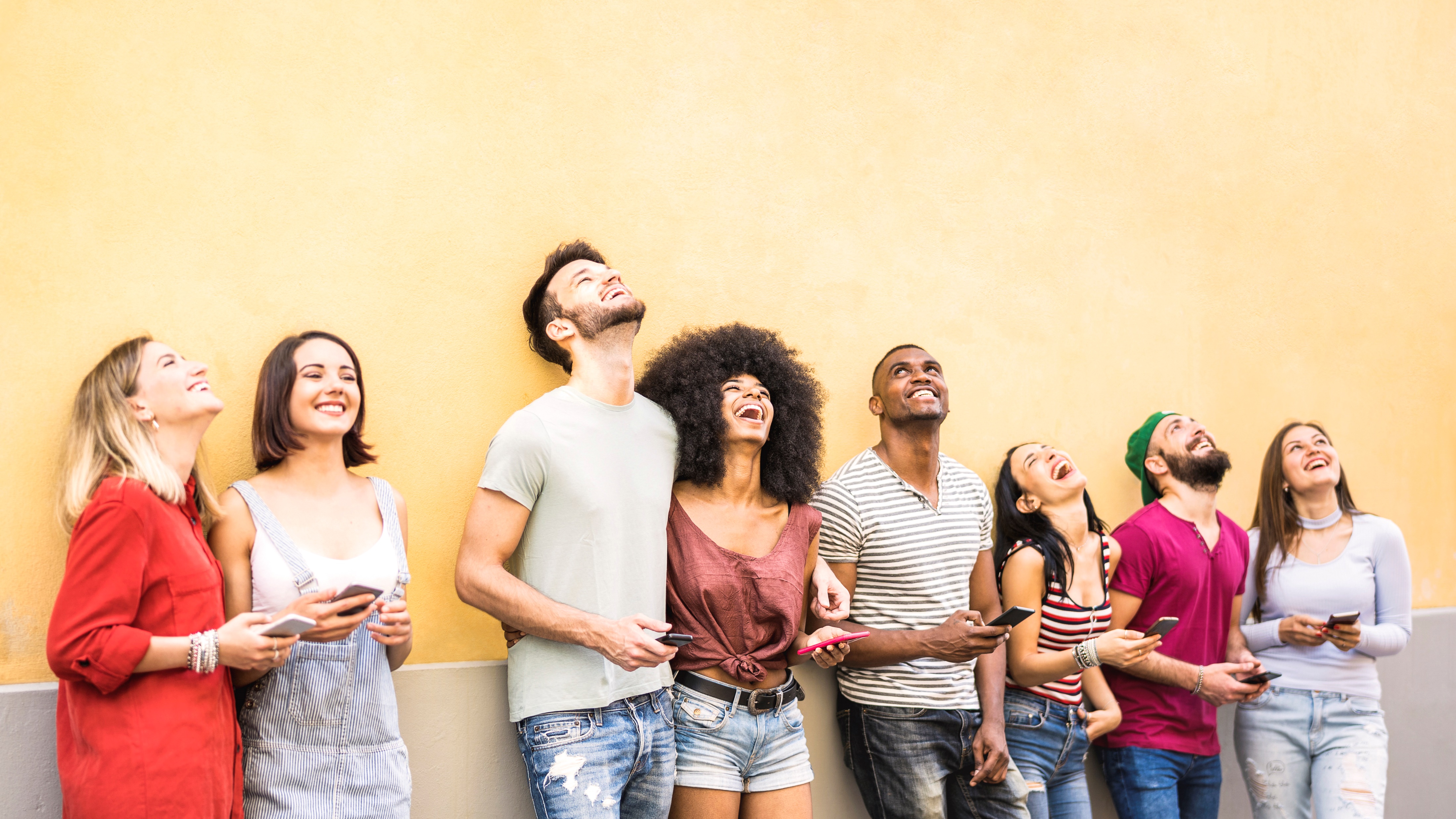 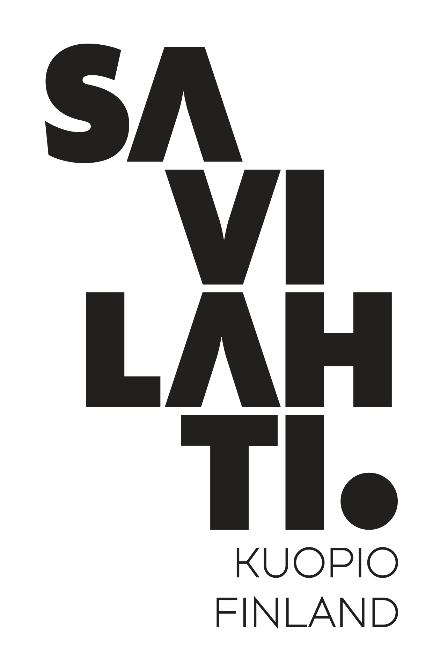 KYS – yksi Euroopan parhaista sairaaloista ja Suomen suurin lääkärikouluttaja

Kärkialat: terveysteknologia, bio-, lääke- ja ympäristöalat, ICT, cleantech, soveltava fysiikka

Kv-opiskelijoiden määrä: 
     1055

Kv-yrityksiä: FKD Therapies, Experimentica Oy, Biosafe Oy, NewIcon, Innolact Group, Afecta Technologies, Aurealis Pharma, (Ponsse, Genelec), Roche, Schneider Electric, GE Healthcare, Vincit, 3A Water, Enfo, Ropo Capital

Monikansalliset yritykset: esim. Medfiles, Charles River, FinVector, GE Healthcare
KANSAINVÄLINEN
YHTEISÖ
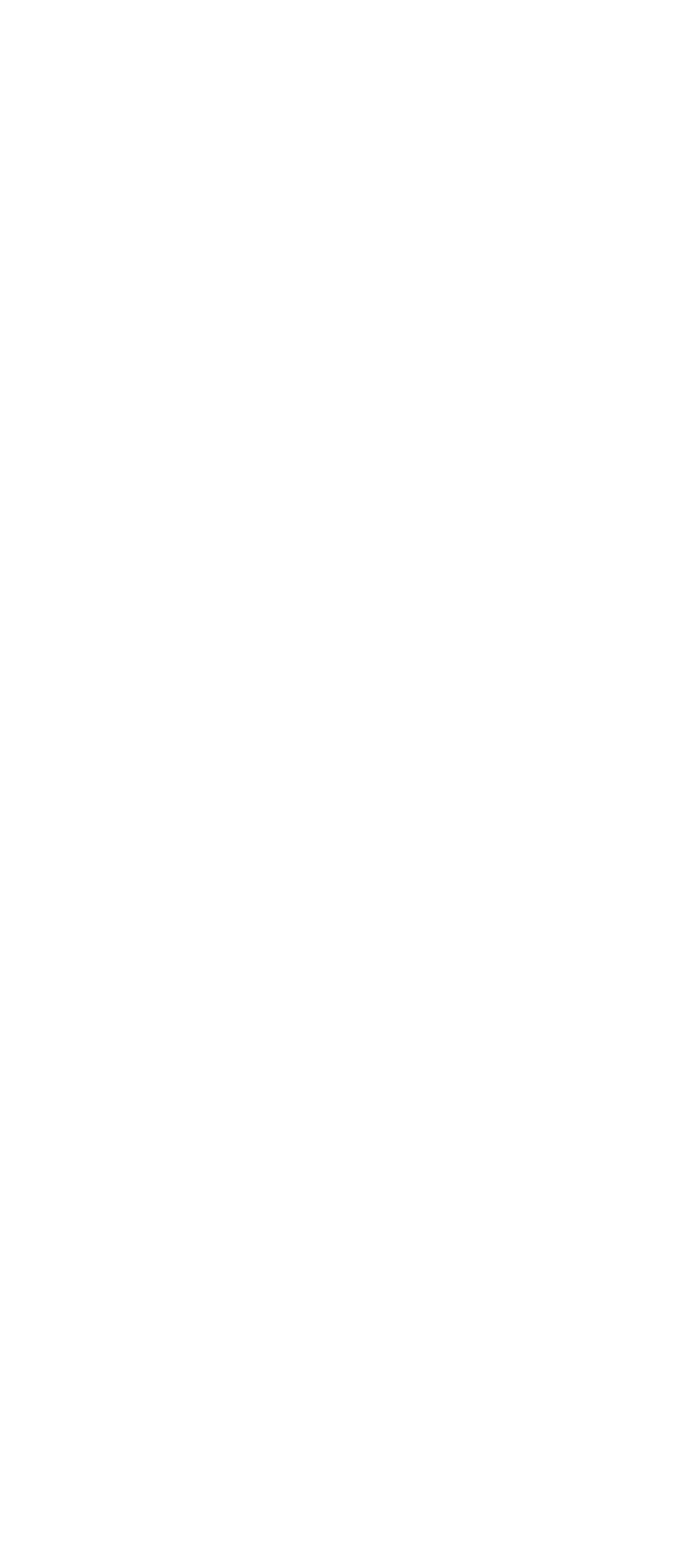 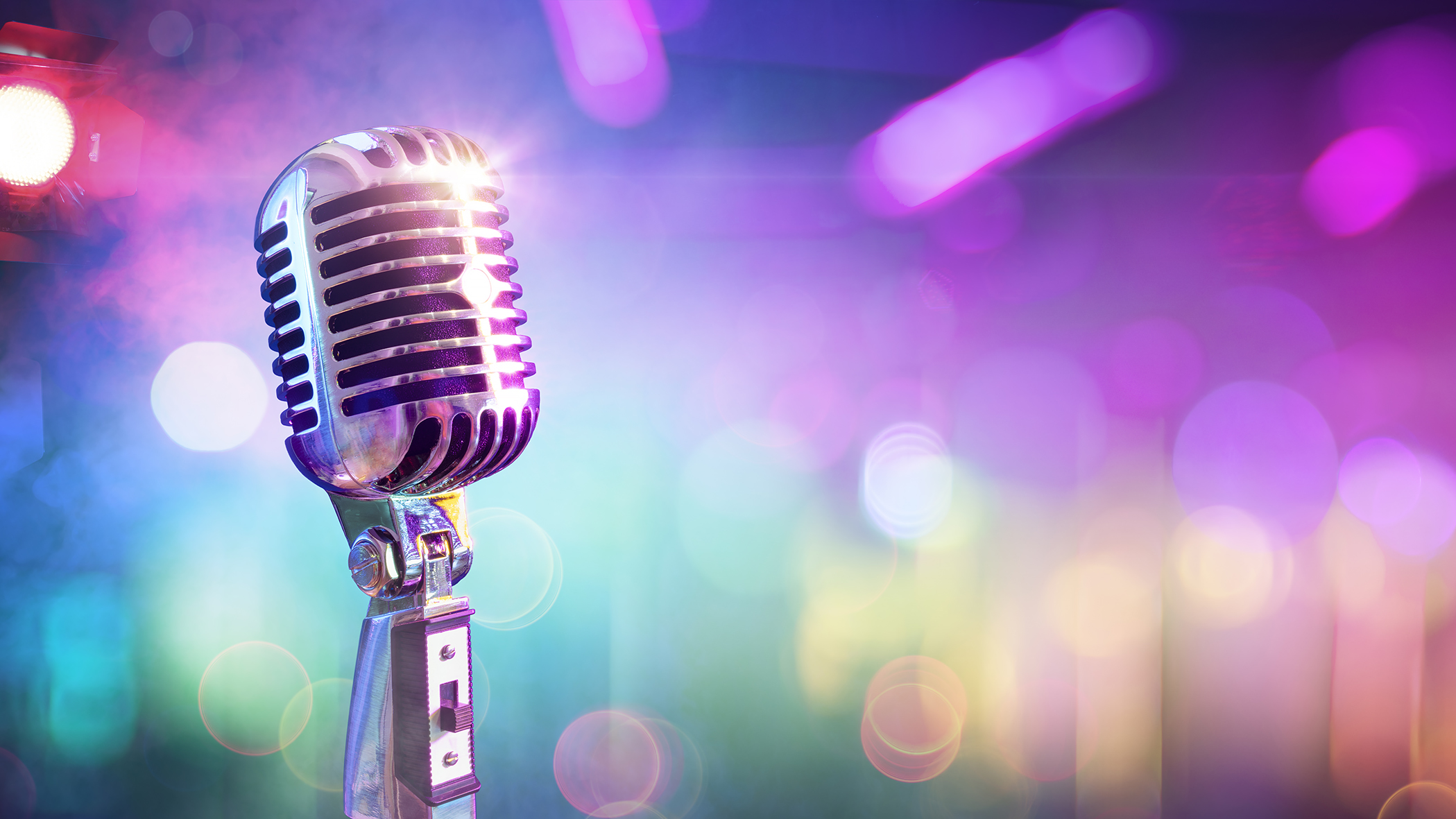 SAVILAHTISTAGE
– WE HAVE A STREAM
Mitä tapahtuu, kun tiede ja tutkimus, osaaminen ja uteliaisuus, nuoruus ja kokemus, paikallisuus ja kansainvälisyys yhdistyvät?

Savilahti Stage on uusi keskusteluohjelma, jossa osaaminen, merkityksellisyys ja avoimuus kohtaavat.

Tavoitteena on tulevaisuuden sisältöjen synnyttäminen ja kehittäminen sekä                                              Savilahti-spiritin välittäminen ja vahvistaminen yhteisöllisyyden, vuorovaikutuksen ja kohtaamisten kautta.

Alueen toimijat suunnittelevat ja toteuttavat Stage-streamit yhdessä.

#savilahtistage #forfuturetalk
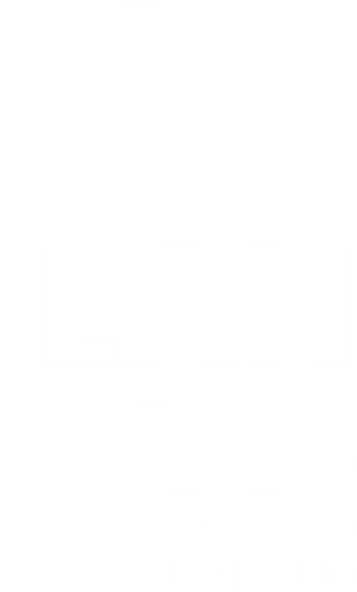 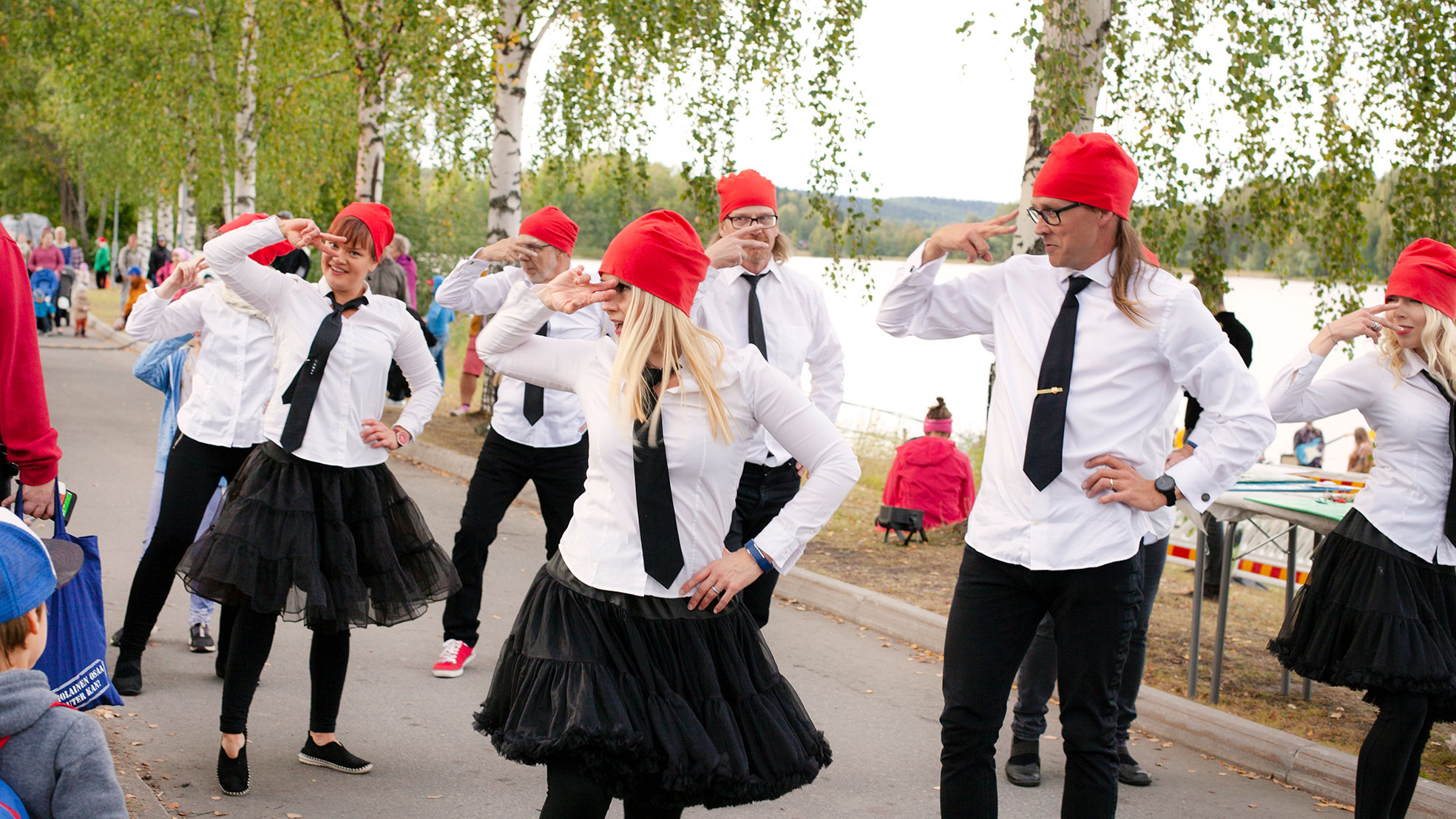 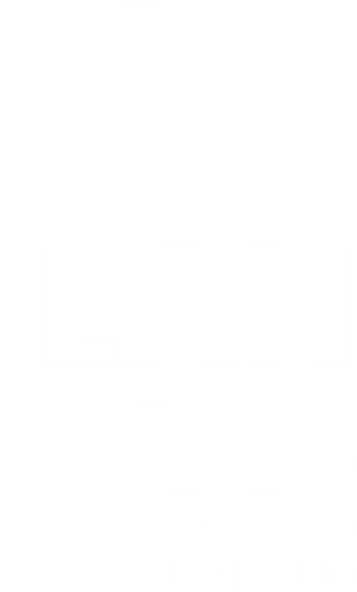 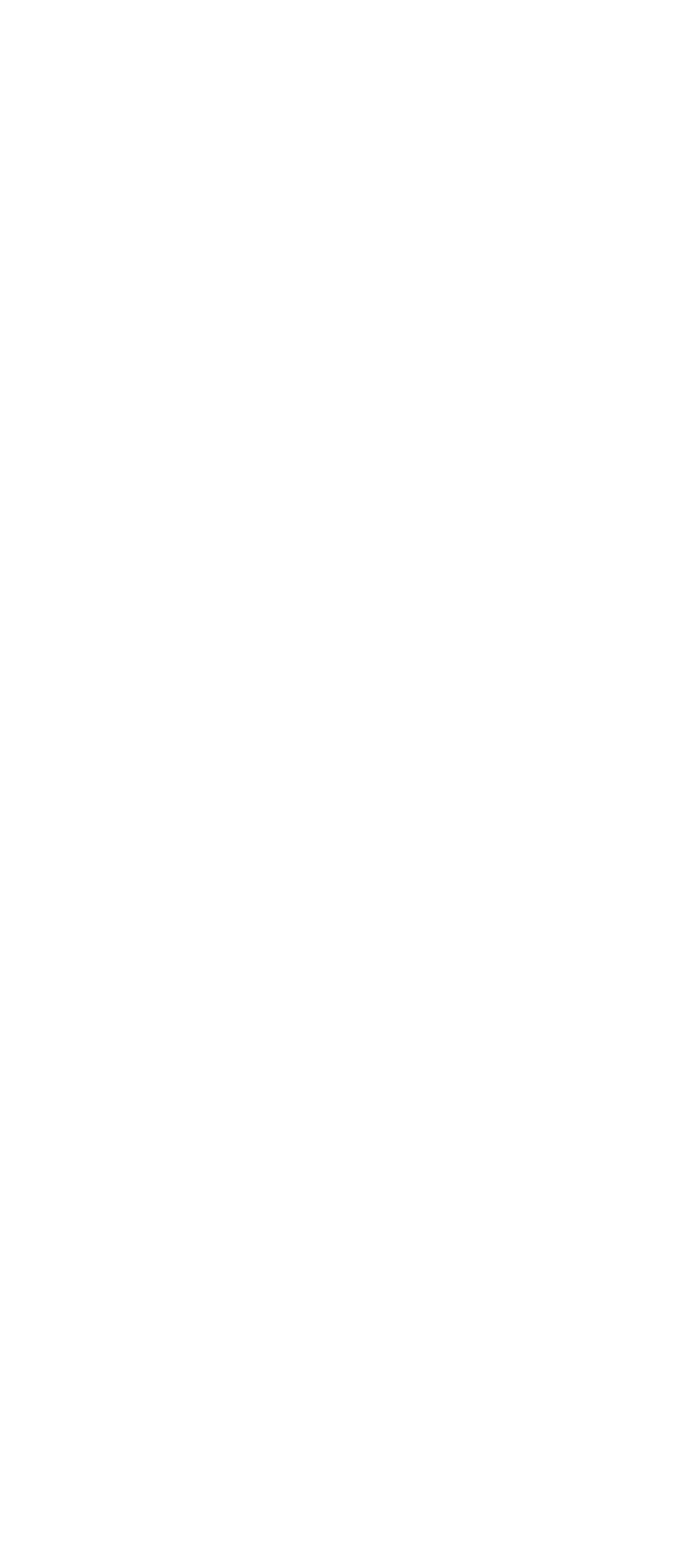 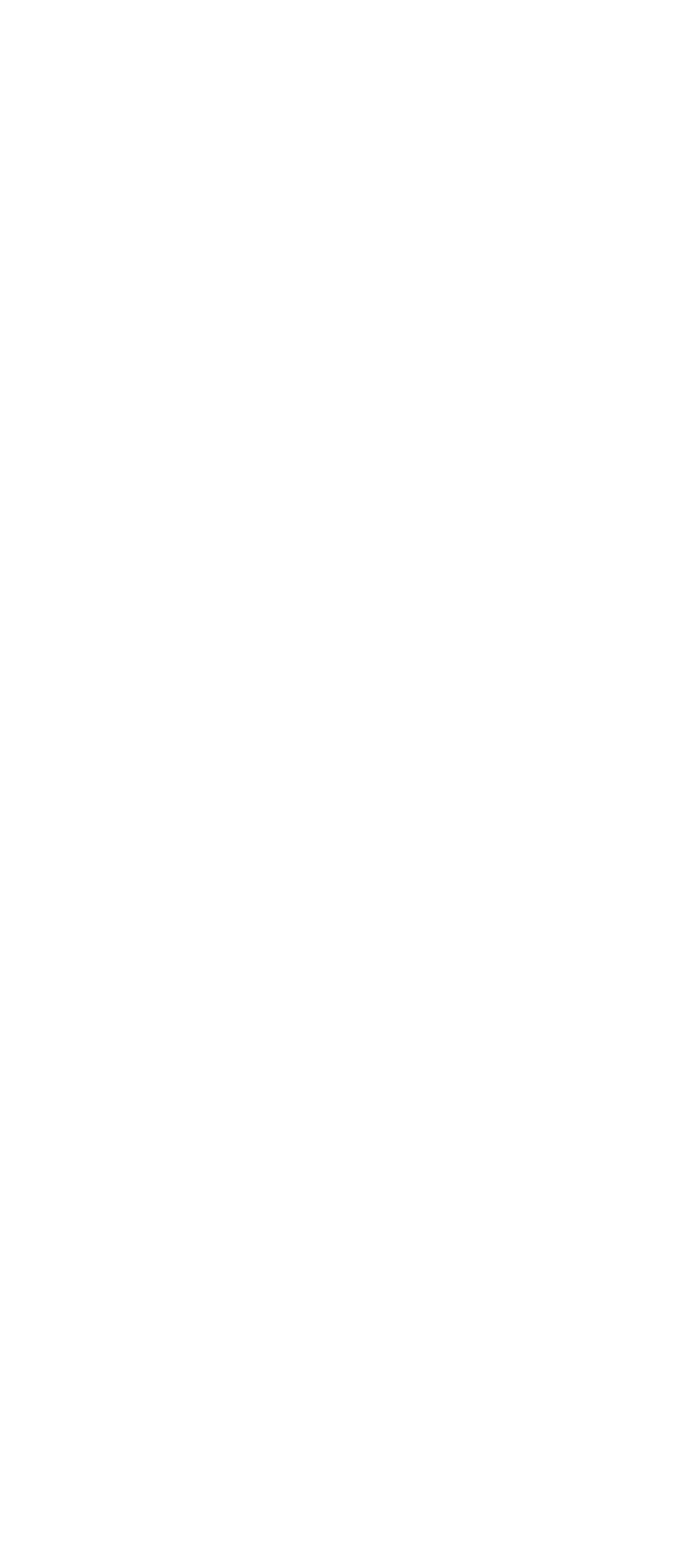 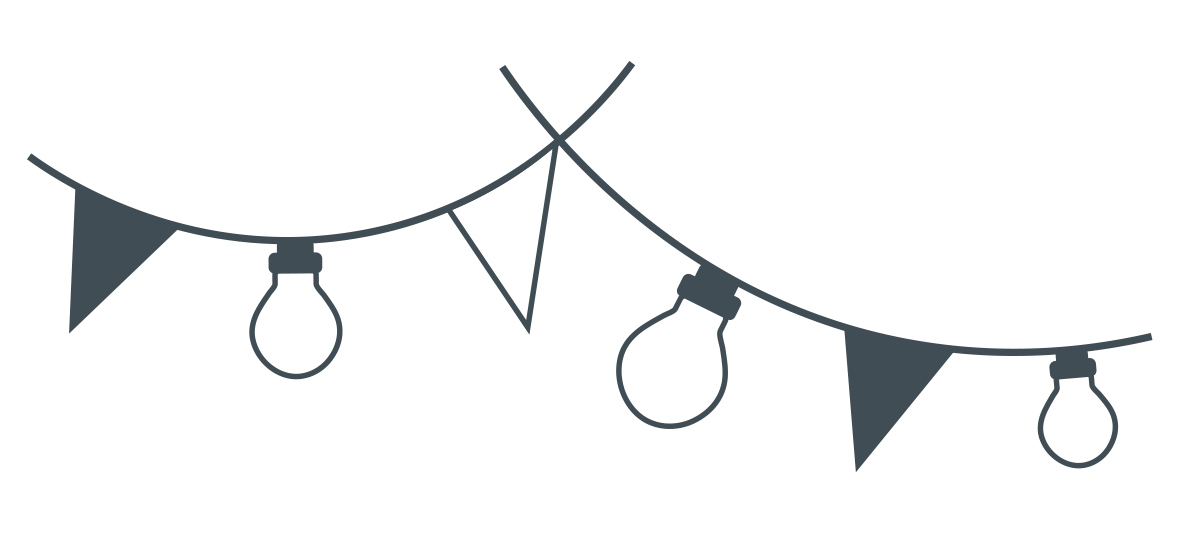 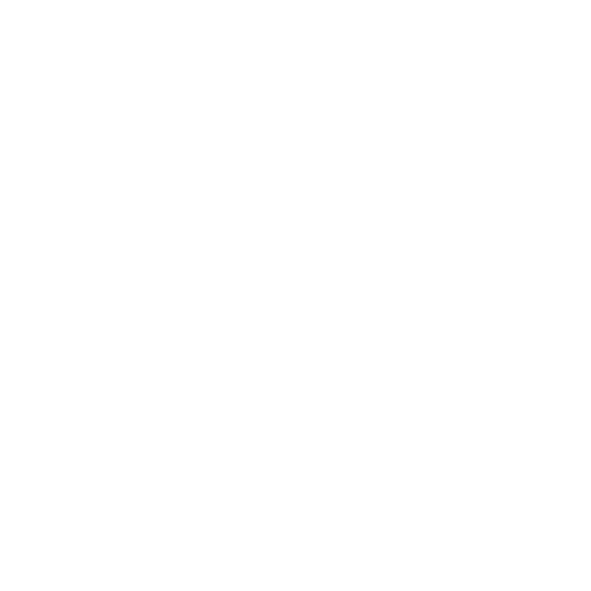 Kaikille suunnattu tapahtuma, jonka tavoitteena on tuoda elävyyttä alueelle, tehdä Savilahtea tunnetuksi sekä vahvistaa Savilahti-henkeä yhdessä tekemisen, yhteisöllisyyden ja kohtaamisten kautta.

Tapahtumassa on päässyt tutustumaan Savilahden alueeseen sekä alueen kehittämiseen liittyviin tulevaisuuden suunnitelmiin.
Tapahtuma on järjestetty vuosina 2018 ja 2019                ja se on levittäytynyt ympäri Savilahtea. Molempina vuosina kävijöitä on ollut n. 6 000.

Ohjelmassa on ollut mm. ulkoilmaelokuva, musiikkia, tanssia, tuli- ja valotaidetta, inspiroivia työpajoja, tiedeteltta, tutustumista luolastoihin, eläinystäviä, graffitimaalausta ja paljon muuta!
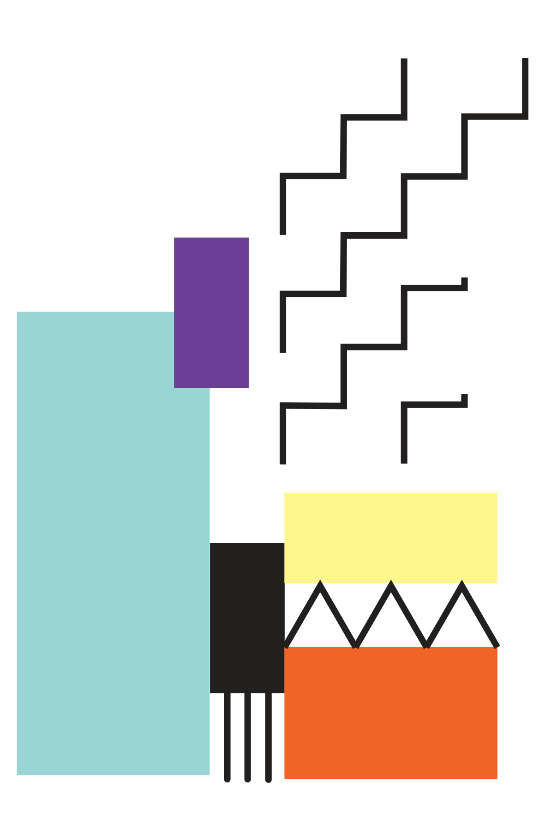 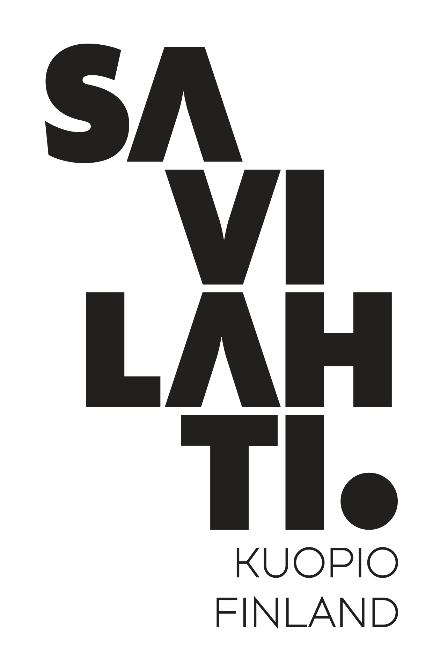 YHTEINEN ASIA
KAUPUNKI, ASUKKAAT, YRITYKSET, YHTEISÖT JA KUMPPANIT
YHTEISTYÖRYHMÄ
MARKKINOINTIRINKI
FOORUMI
/ ITÄ-SUOMEN YLIOPISTO
/ KIINTEISTÖ OY BIOTEKNIA 
/ KIINTEISTÖ OY 
   KUOPION TEKNIA 
/ KPY NOVAPOLIS
/ KUOPAS
/ KUOPION KAUPUNKI
/ KUOPION PYSÄKÖINTI OY
/ OSUUSKAUPPA PEEÄSSÄ
/ POHJOIS-SAVON 
   HYVINVOINTIALUE
/ SAVON AMMATTIOPISTO
/ SAVONIA-AMK
/ SENAATTI-KIINTEISTÖT
/ SUOMEN YLIOPISTO-
   KIINTEISTÖT OY
/ ITÄ-SUOMEN YLIOPISTO
/ ITÄ-SUOMEN YLIOPISTON    
   YLIOPPILASKUNTA 
/ KUOPION ALUEEN 
   KAUPPAKAMARI
/ KUOPION KAUPUNKI
/ KPY NOVAPOLIS
/ POHJOIS-SAVON 
   HYVINVOINTIALUE
/ SAVON AMMATTIOPISTO
/ SAVON AMMATTIOPISTON 
   OPISKELIJAKUNTA
/ SAVONIA-AMK
/ SAVONIAN OPISKELIJAKUNTA 
/ SUOMEN YLIOPISTO-
   KIINTEISTÖT OY
/ ITÄ-SUOMEN YLIOPISTO
/ ITÄ-SUOMEN YLIOPISTON    
   YLIOPPILASKUNTA 
/ KUOPION ALUEEN 
   KAUPPAKAMARI
/ KUOPION KAUPUNKI 
/ KPY NOVAPOLIS
/ POHJOIS-SAVON ELY-KESKUS
/ POHJOIS-SAVON LIITTO
/ POHJOIS-SAVON 
   HYVINVOINTIALUE
/ SAVON AMMATTIOPISTON 
   OPISKELIJAKUNTA
/ SAVON KOULUTUS-
   KUNTAYHTYMÄ
/ SAVONIA-AMK
/ SAVONIAN OPISKELIJAKUNTA
/ SEURAKUNTA
/ TUTKIMUSLAITOKSET
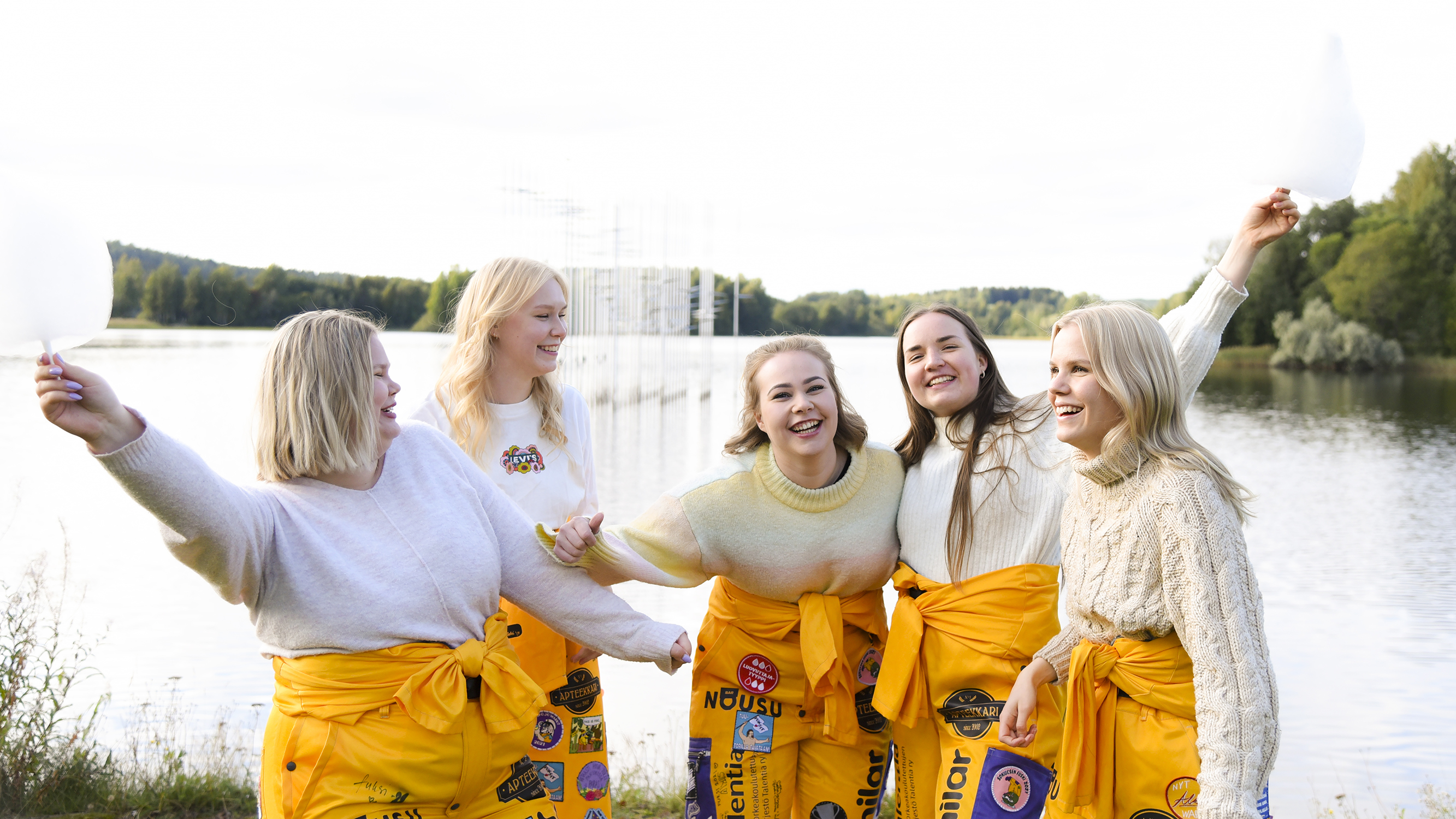 savilahti.com / @savilahtikuopio / #Savilahti #Kuopio #TäälläAsuuTulevaisuus
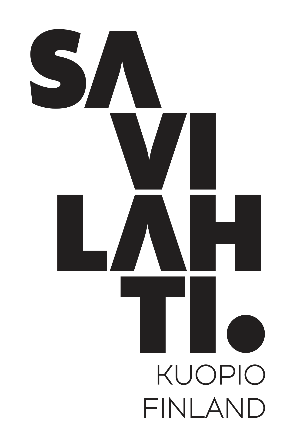